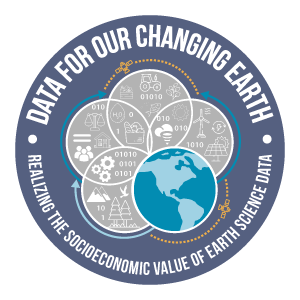 Introduction
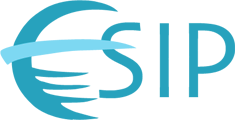 Arika Virapongse Principal, Middle Path EcoSolutions
av@middlepatheco.com
ESIP’s webinar series:
The socioeconomic value of Earth Science data, information, and applications

November 15, 2018 | Webinar #5
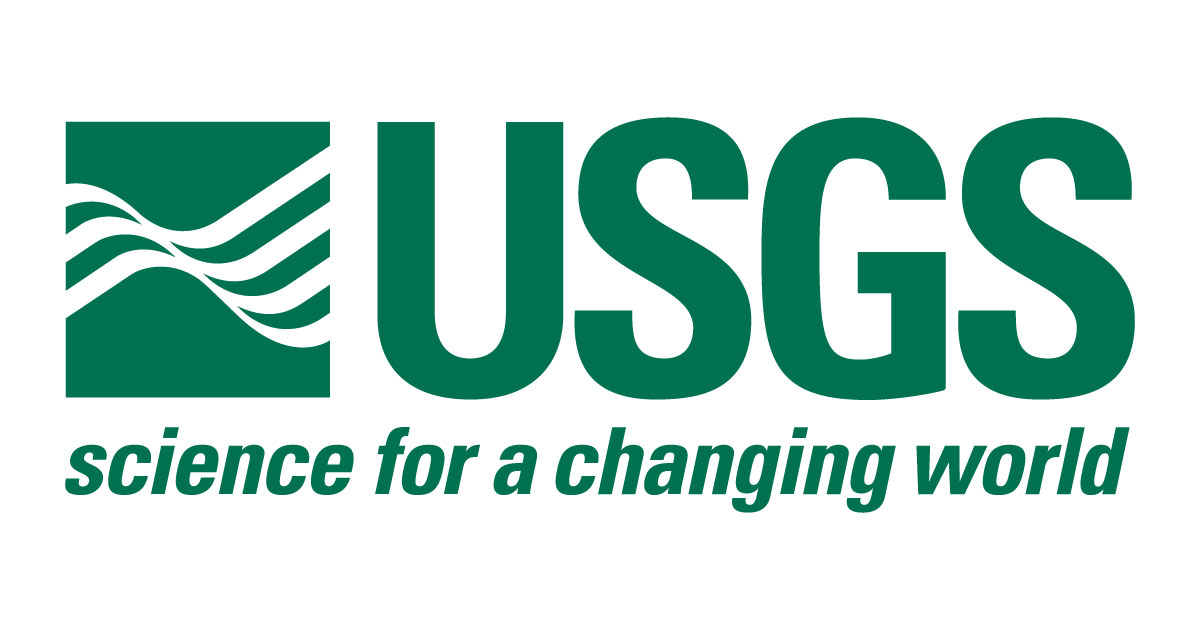 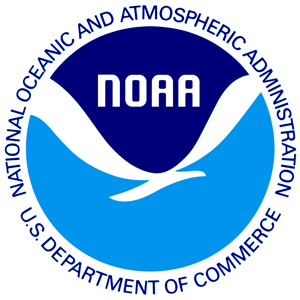 and 110+ member organizations
ESIP is supported by
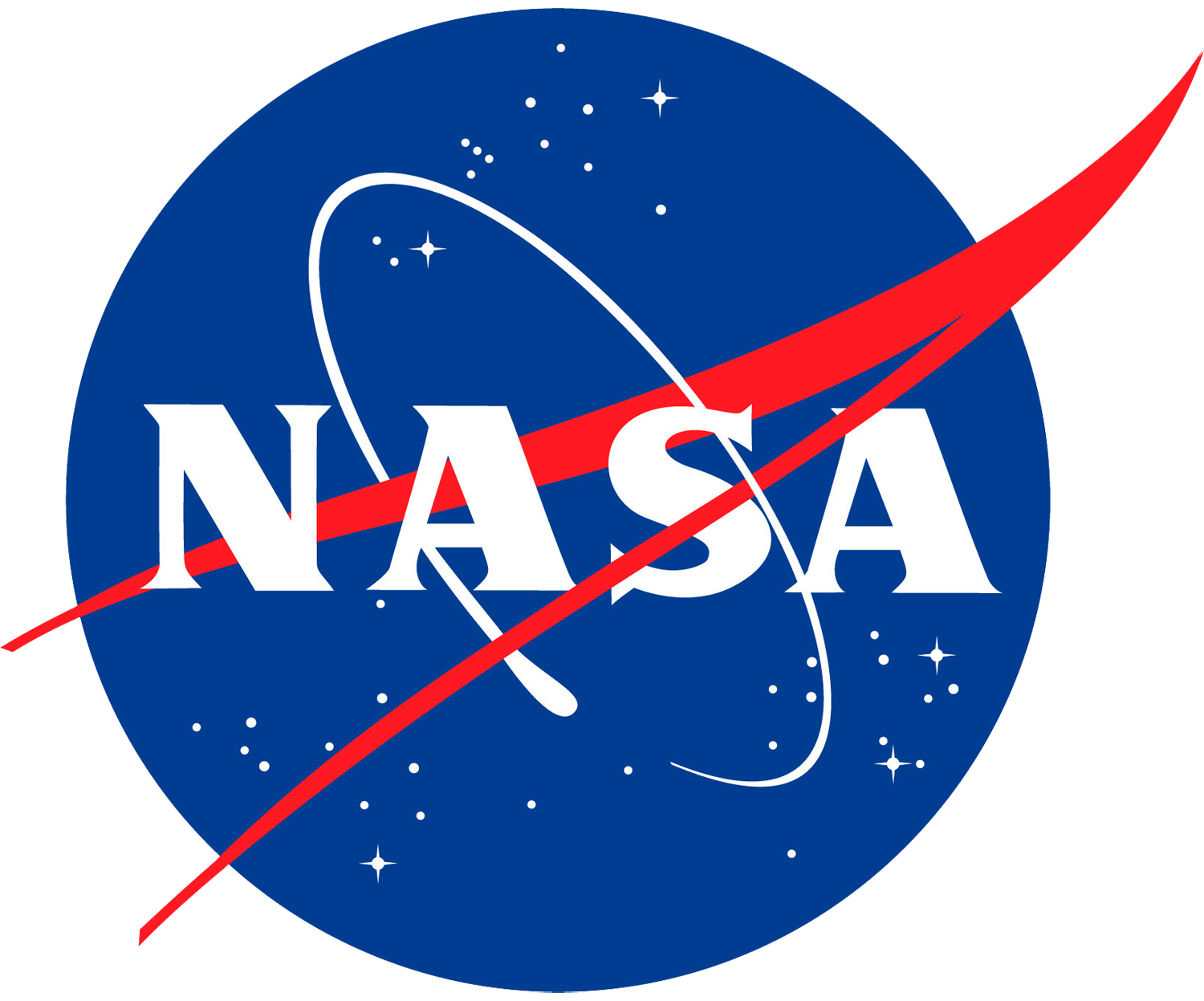 @ESIPfed | #ESIPfed
www.esipfed.org
Socioeconomic Value of Data Webinar Series
Recordings available on the ESIP YouTube Channel
Presentations can be downloaded from ESIP’s Figshare.  

Jun. 5 
Does it Matter? The Socioeconomic Value of Earth Science Data, Information and Applications
Aug 7
The Information Pathway for Earth Science Data: Moving Between Supplier and User 
Sep. 4 	
Measuring and assessing socioeconomic value
Oct. 2 	
The “pipeline” of Earth science data to climate resilience and its value for real-world decision making
Nov. 15 	
Managing disasters through improved data-driven decision-making
Dec. 4  	
Building Societal Capacity: The Educational Value of Earth System Science data, information, and applications
[Speaker Notes: ESIP You Tube: https://www.youtube.com/channel/UCfQZ-8G7ptfbvbhii3T30OA?reload=9
Jun 5 webinar: https://docs.google.com/document/d/1BhyX-sj7FGvjI9NS2Qg_OaVxE3z1QFYcjfG-iA2mlK0/edit?usp=sharing 
Aug 7 webinar: https://docs.google.com/document/d/1t8_jQvy-4vHCNSK1G2YCX5fNW1PlbslrOro3qWI6KEU/edit?usp=sharing 
Sep 4 webinar: https://docs.google.com/document/d/1BByYfb-kek0tSzGyrpcdl3IHoH2MsGXm8fg5FoX6_1w/edit?usp=sharing 
Oct 2 webinar: https://docs.google.com/document/d/149aeIIe06vJ4_Eh4ISEH2fnJa2AgJHzNr6lam47iQDc/edit?usp=sharing 
Nov 15 webinar: https://docs.google.com/document/d/1T3FyoldmkE9v4y1236MI2cD2_6yCjwlNtMxnU4SPzK8/edit?usp=sharing]
Managing disasters through improved data-driven decision-making (3DM)
November 15, 2018 | 12:0pm ET  |  Webinar #5
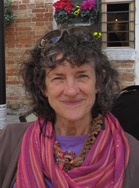 Webinar Coordinates:
Date: Nov 15, 2018
Time: 12:30 PM - 1:30 PM ET
Location: GoToMeeting: https://global.gotomeeting.com/join/813398909
Karen Moe
NASA Emeritus
Moderator
Presenters:
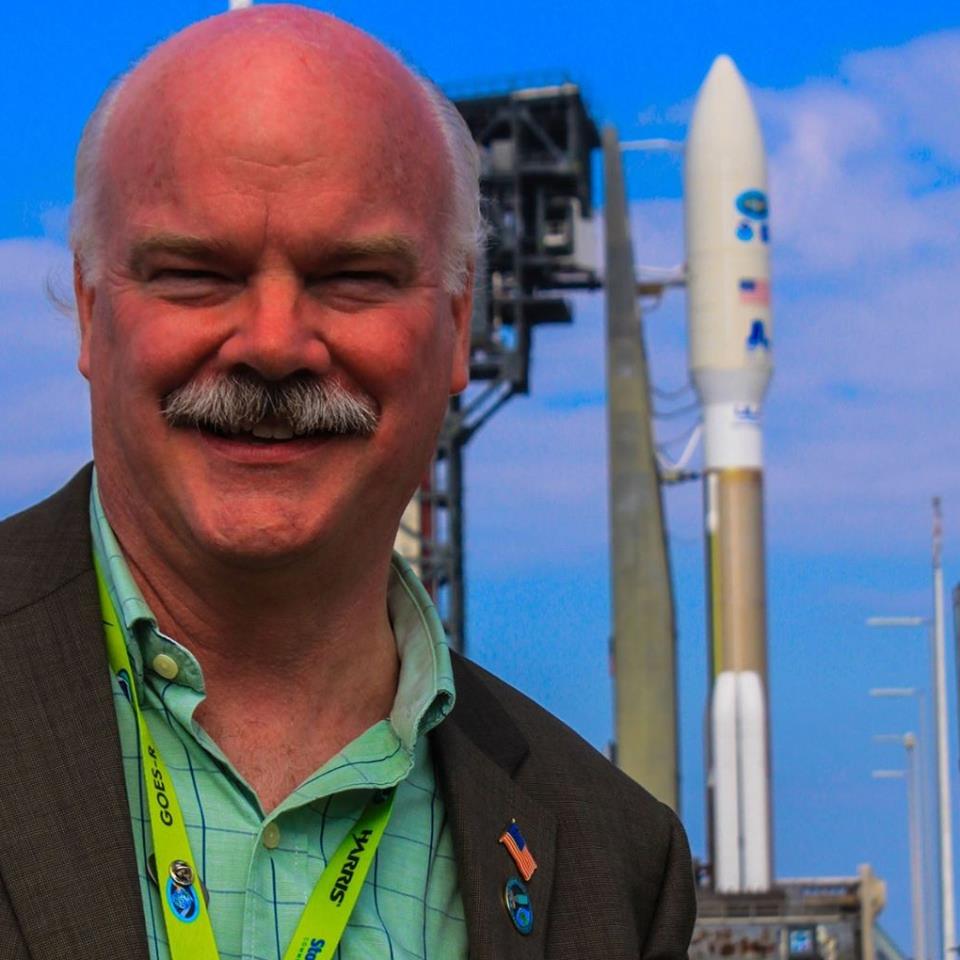 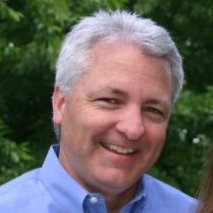 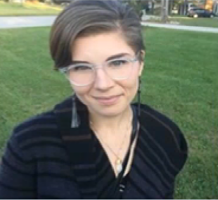 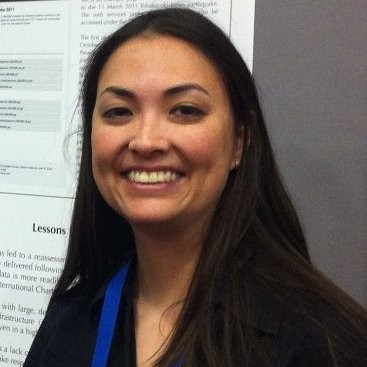 Tom Moran
All Hazards
Consortium
Dave Jones
StormCenter Communications
Kari Hicks
Duke Energy
Maggi Glasscoe
NASA JPL
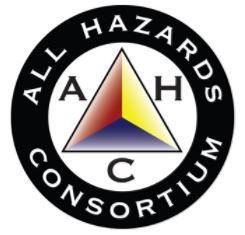 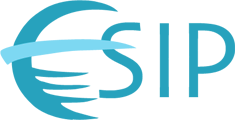 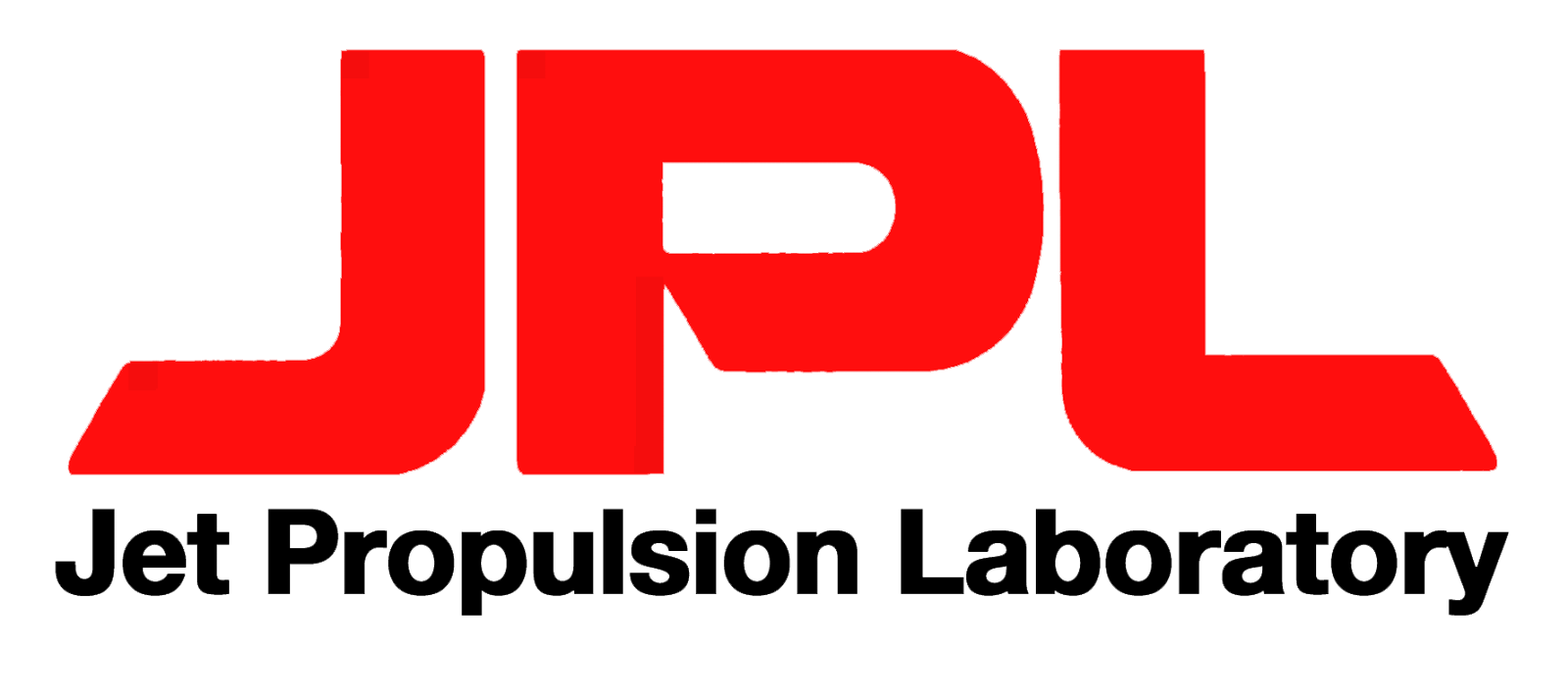 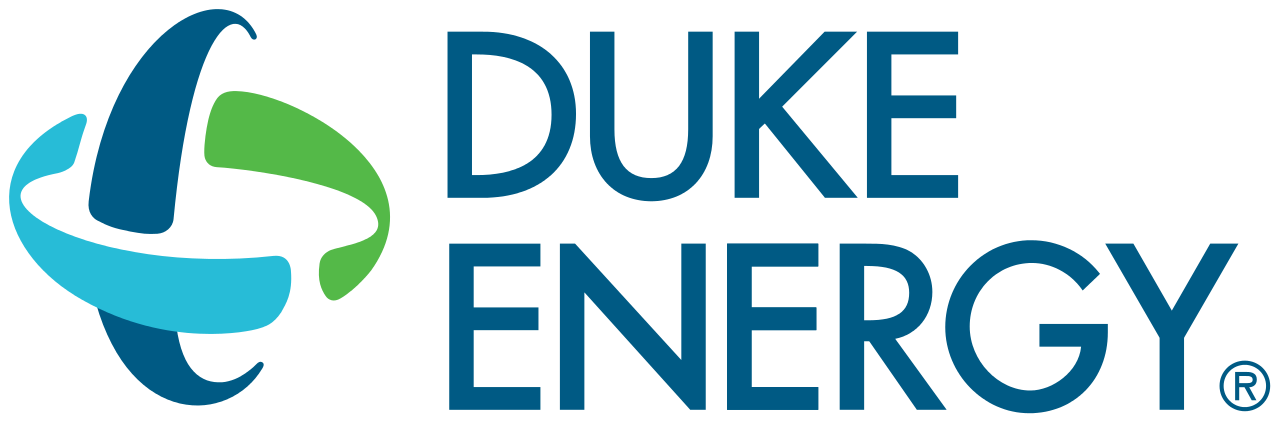 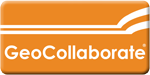 Managing Disasters Through Improved Data-Driven Decision-Making (3DM) A Unified Approach to Readiness, Responsiveness and Resilience
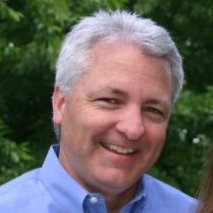 Tom Moran
Executive Director
All Hazards Consortium
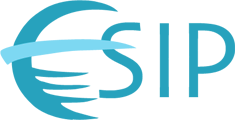 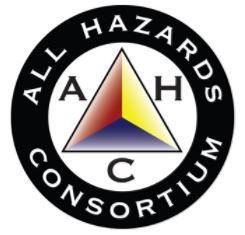 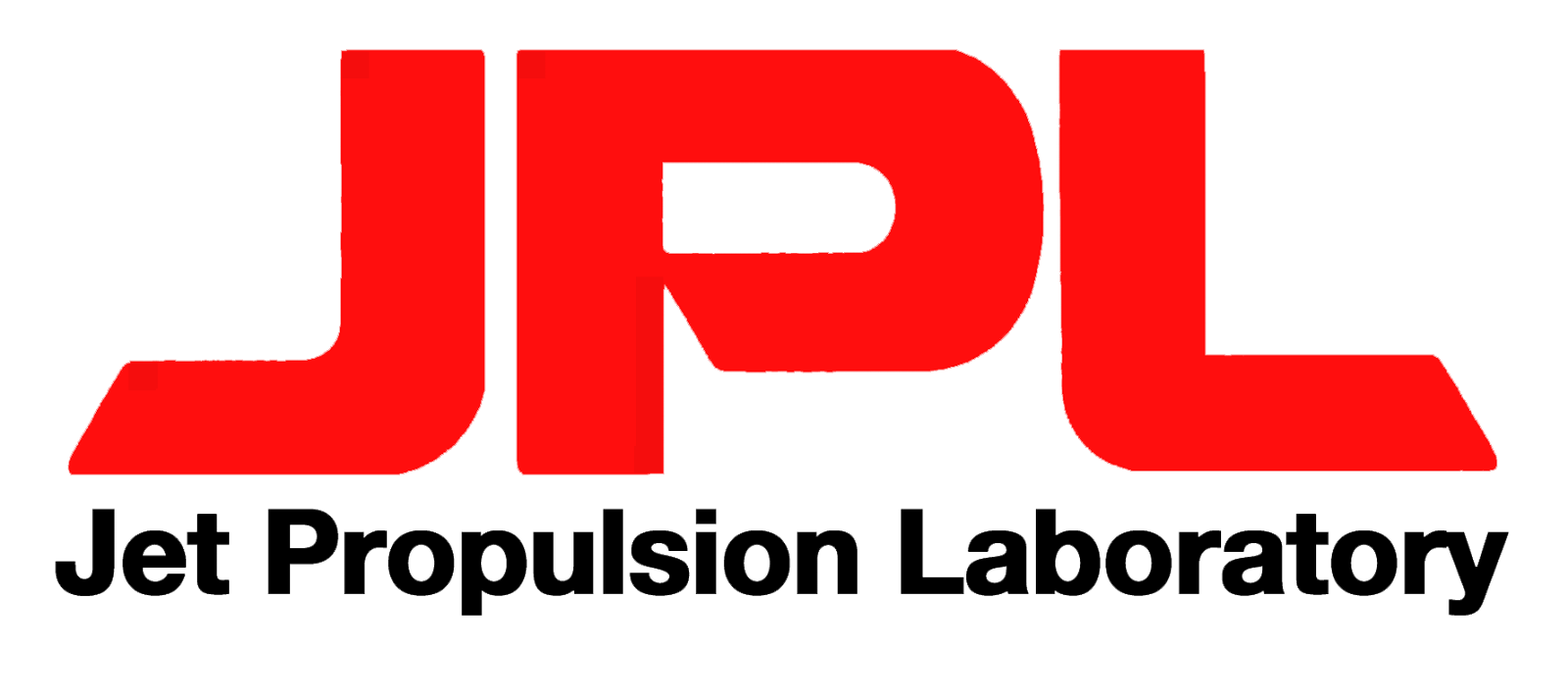 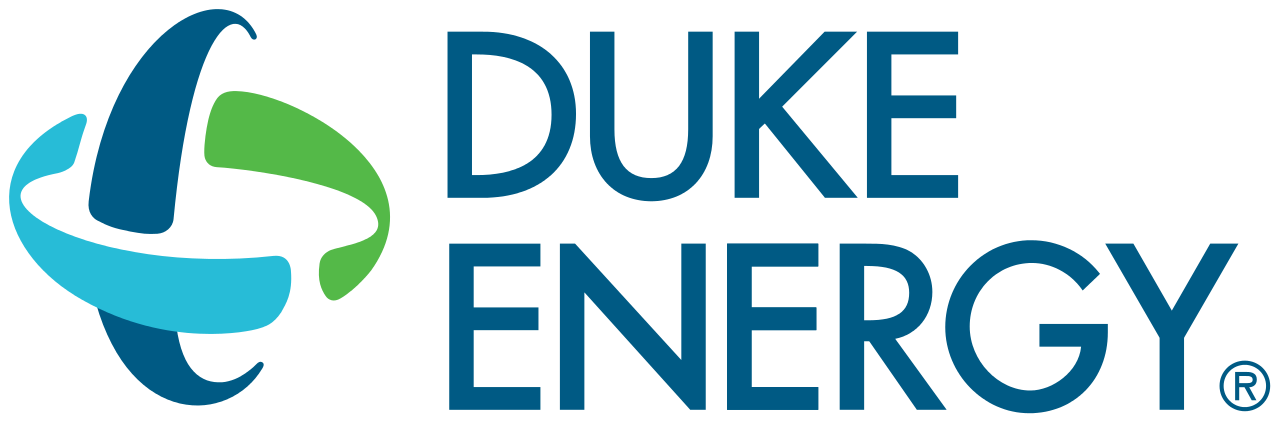 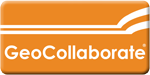 Who is All Hazards Consortium (AHC)?
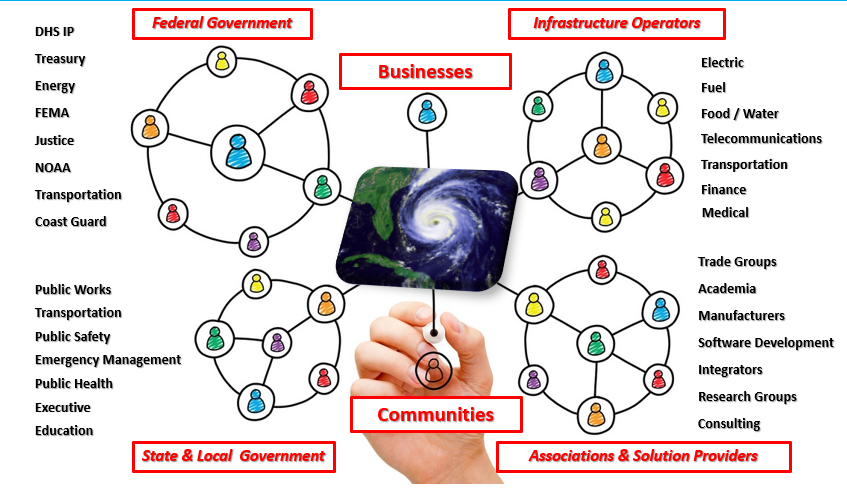 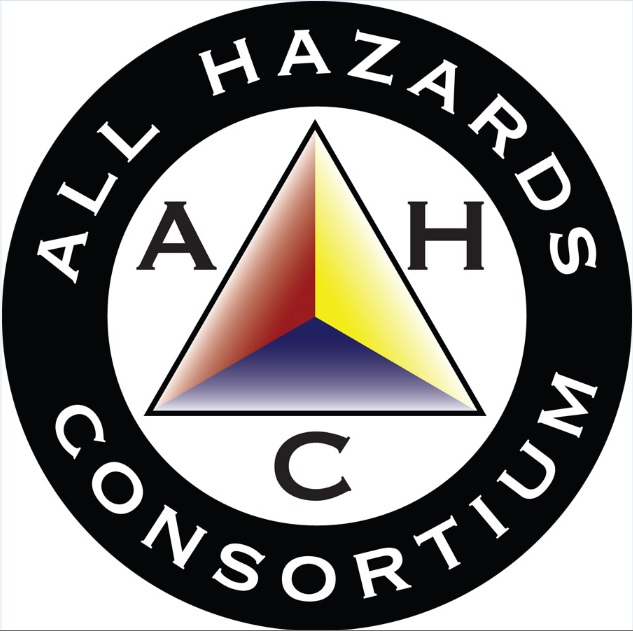 Use Case - SANDY
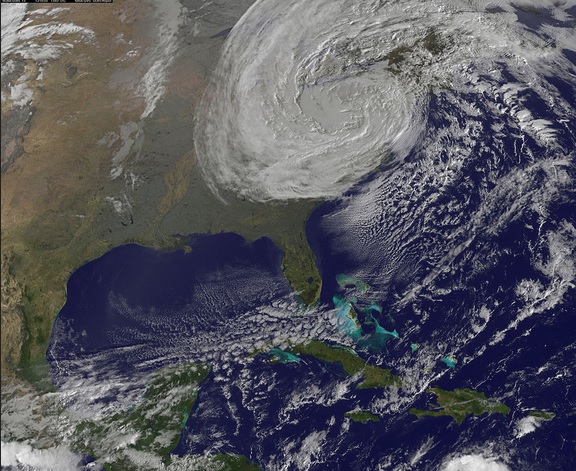 Historic power outages
Electric sector mutual assistance process moves 70,000+resources
Coordination needed w/40 states to avoid delays
No mechanism to share sensitive information from private sector with states
Multi-State Fleet Response Working Group formed Jan 2013
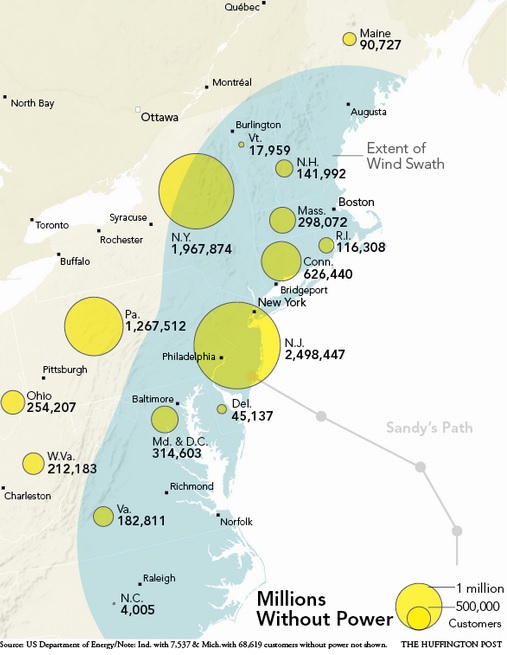 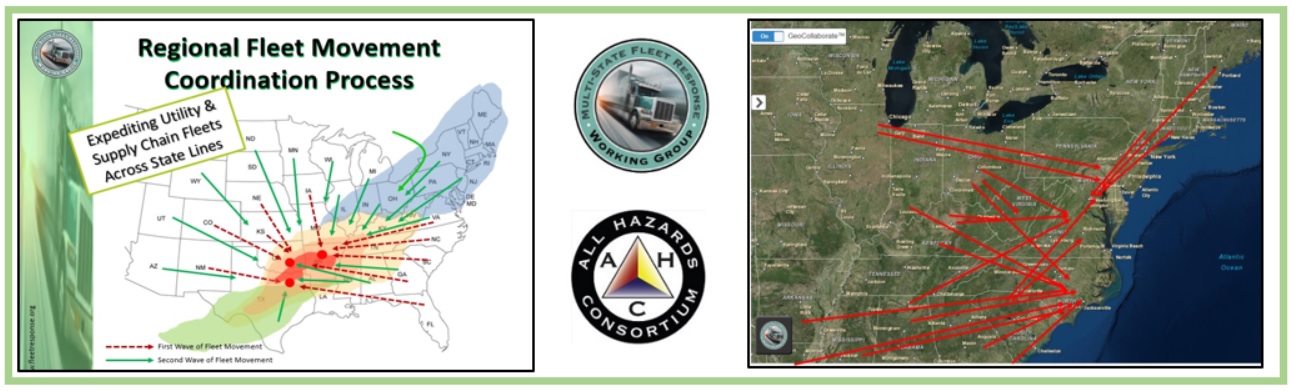 ESIP – AHC Partnership
FRWG standardizes on GeoCollaborate®
ESIP partnership formed
Testbed Pilot creates “Daily Disaster Dashboard” and feedback loop on data sets from private sector
ESIP/NASA & FRWG develop ORL (Operational Readiness level) Standard
Create 3DM (Data Driven Decision making) Initiative
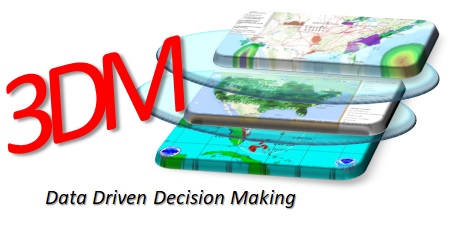 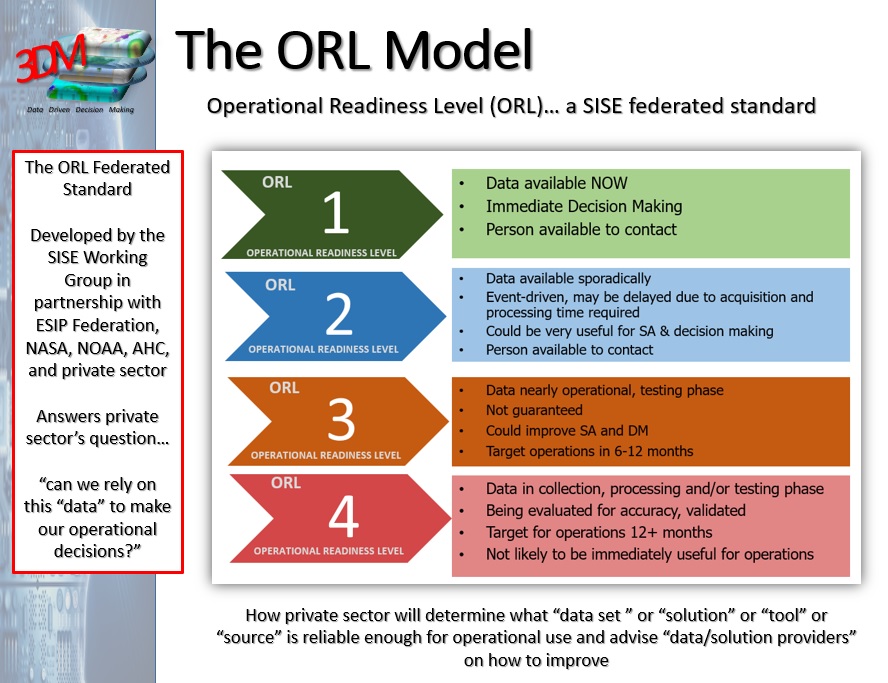 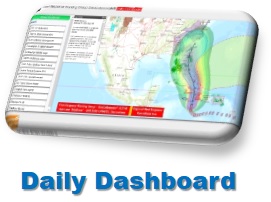 The Future…. Trusted, Reliable Data Driven Decision Making Network
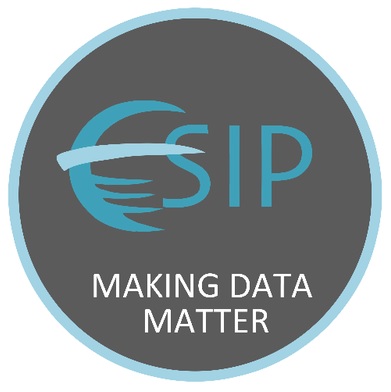 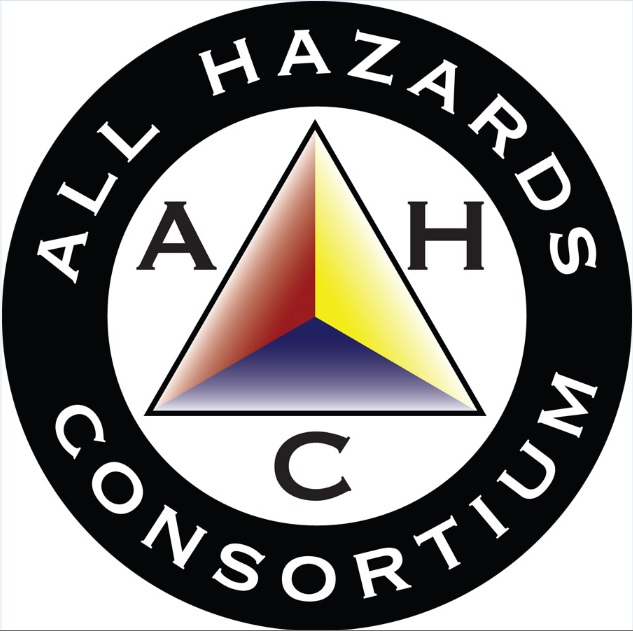 Managing Disasters Through Improved Data-Driven Decision-Making (3DM) A Unified Approach to Readiness, Responsiveness and Resilience
Dave Jones
StormCenter 
Communications, Inc.
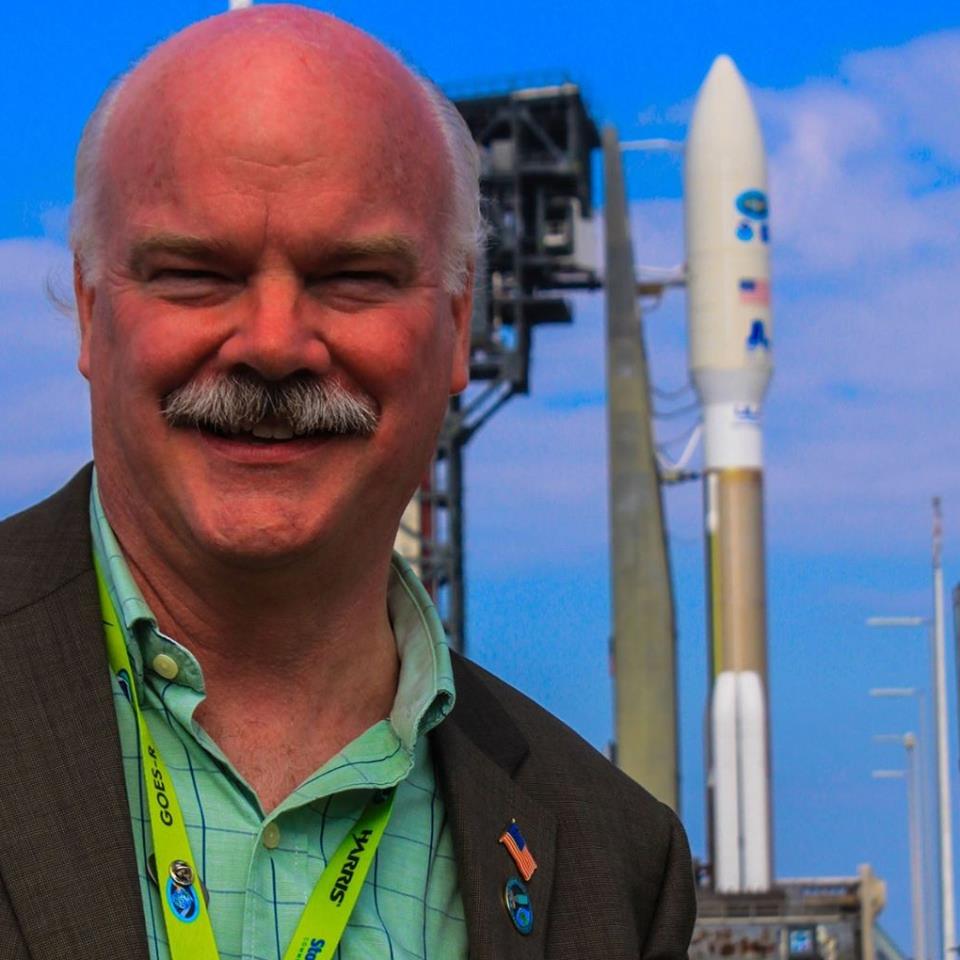 & GeoCollaborate®
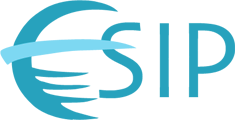 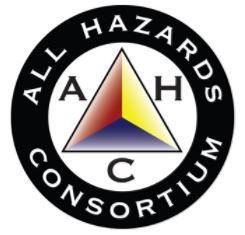 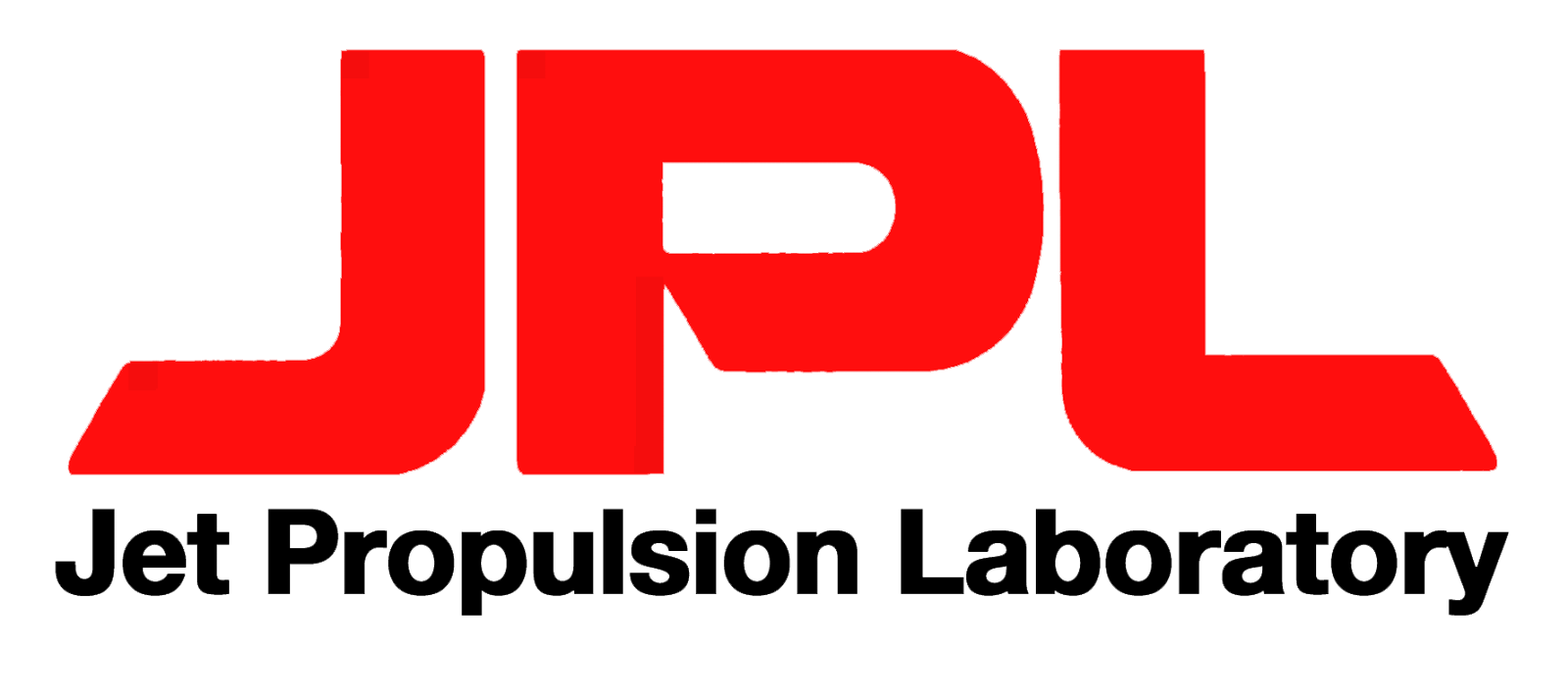 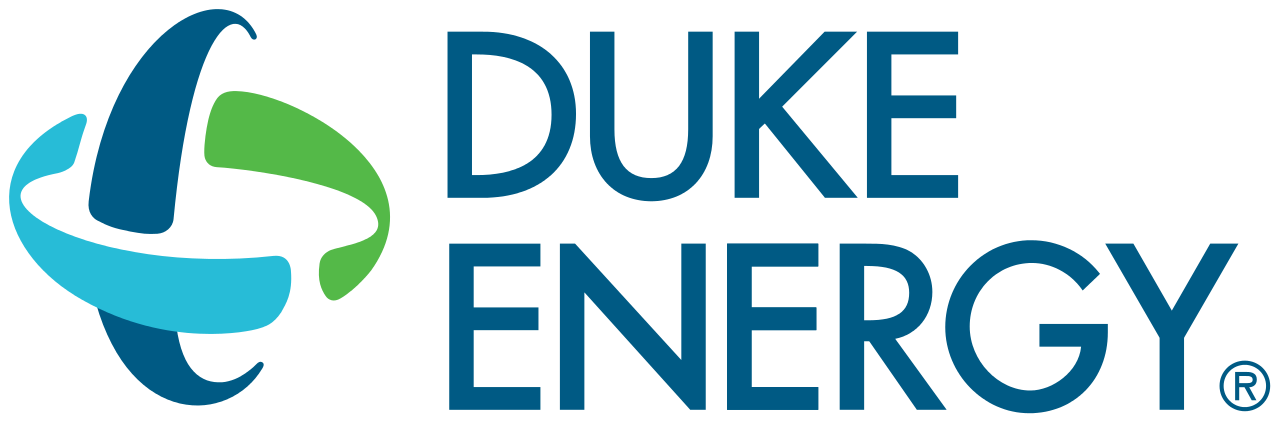 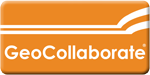 What is GeoCollaborate® ?
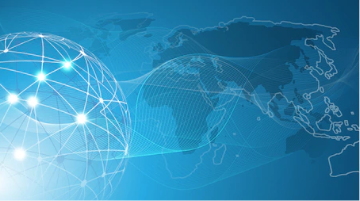 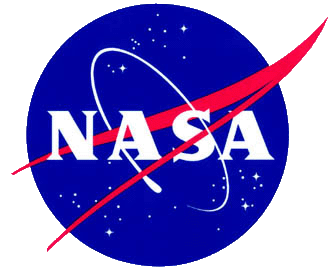 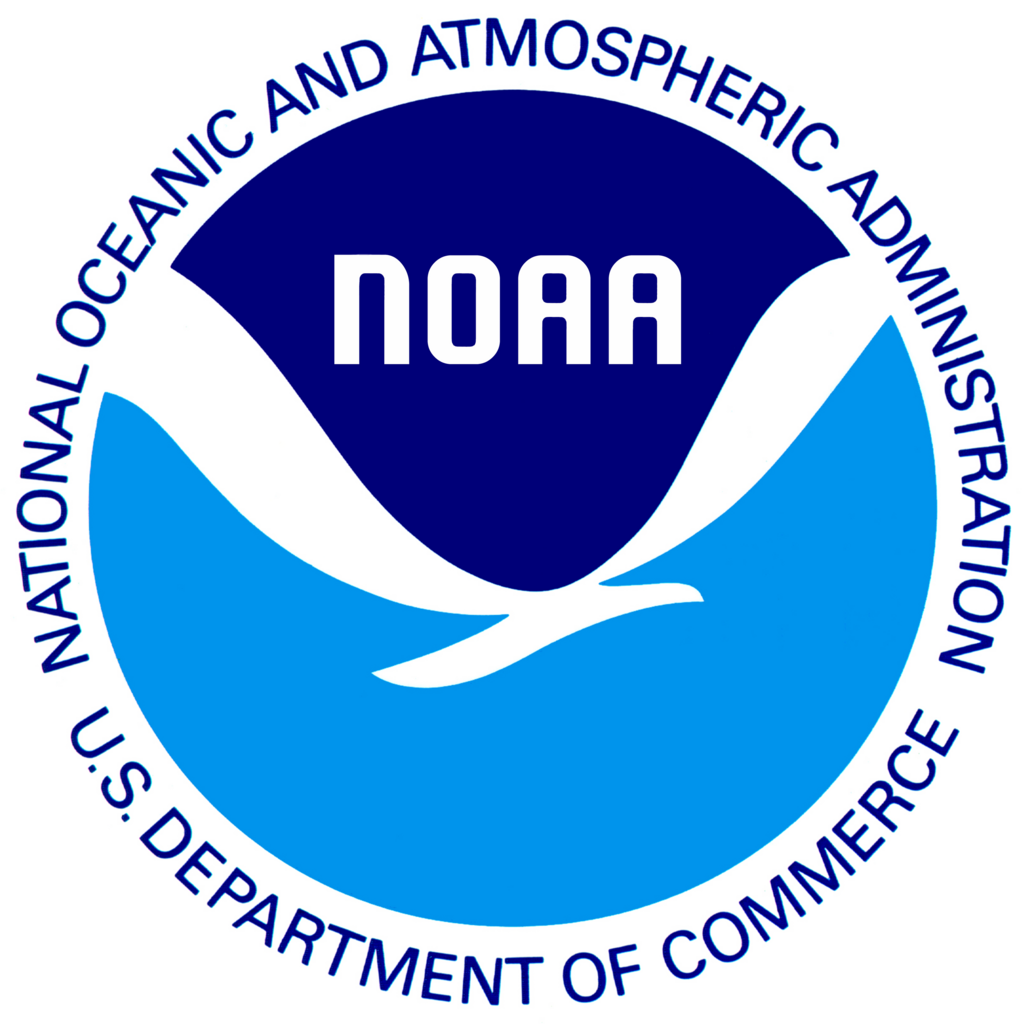 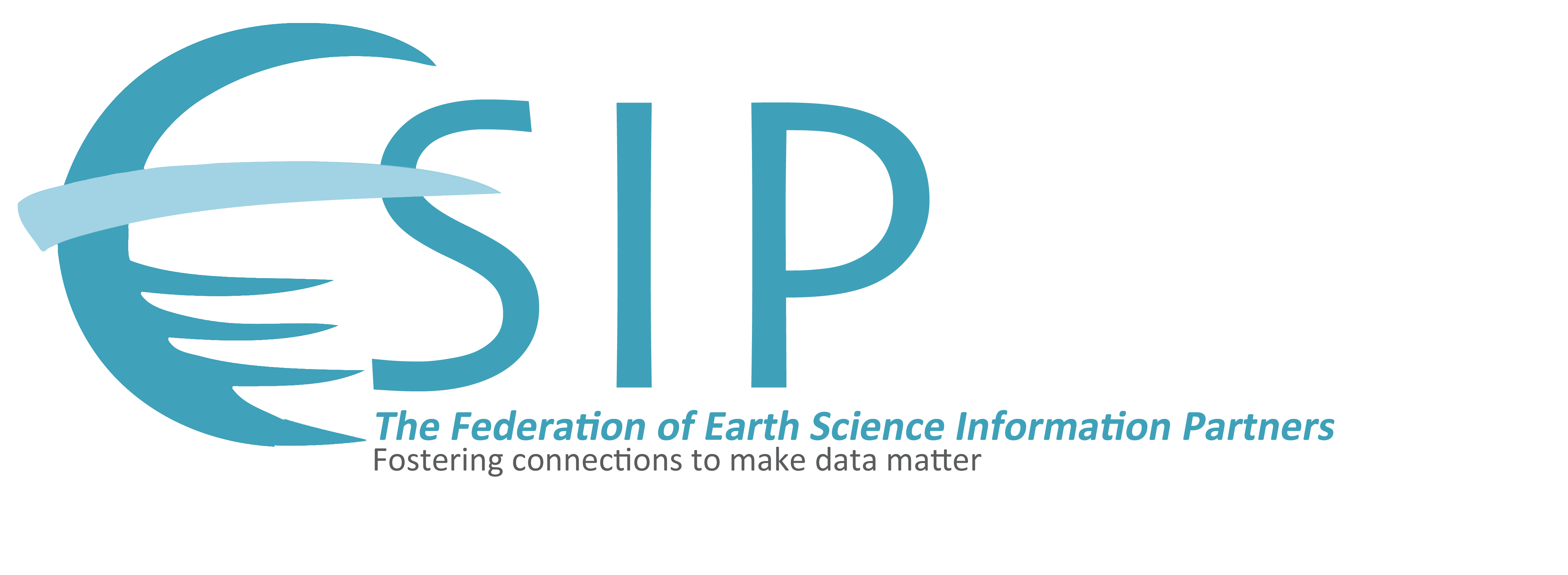 Collaborative, Data-Sharing Environment
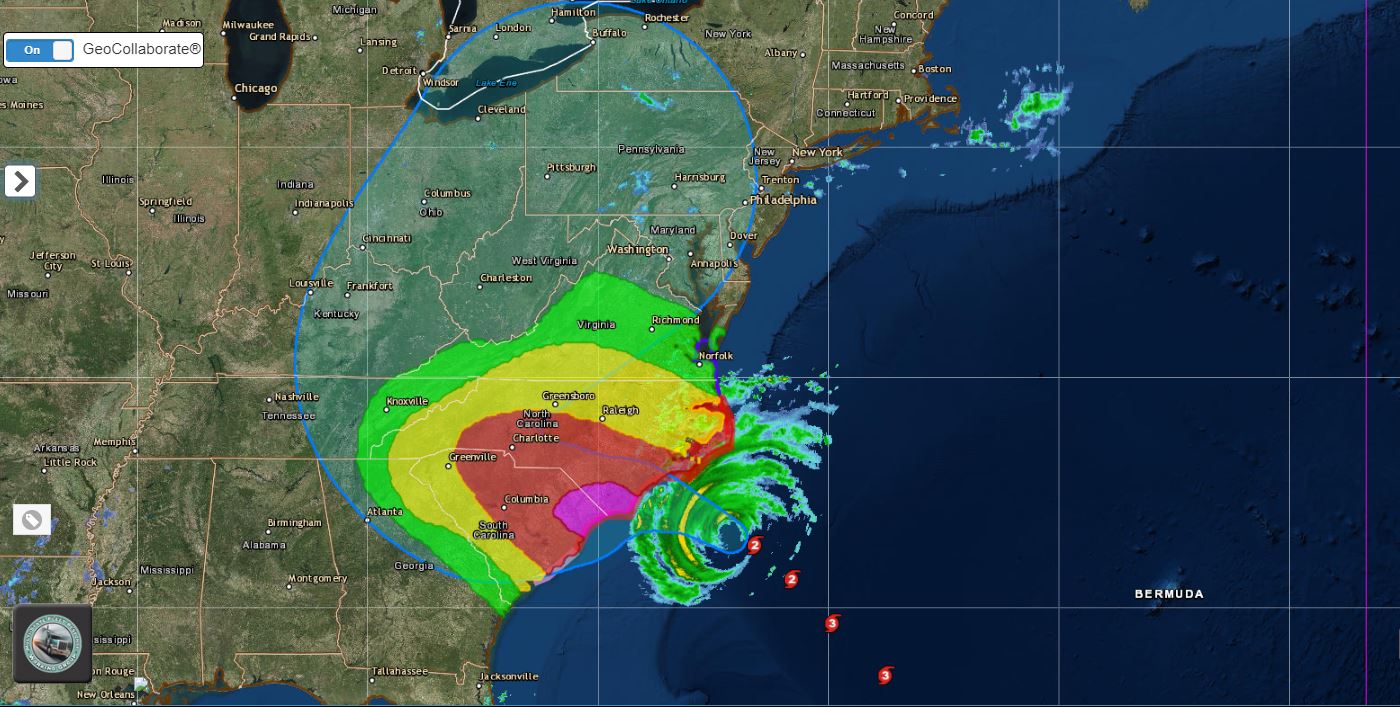 FOLLOWER
LEADER
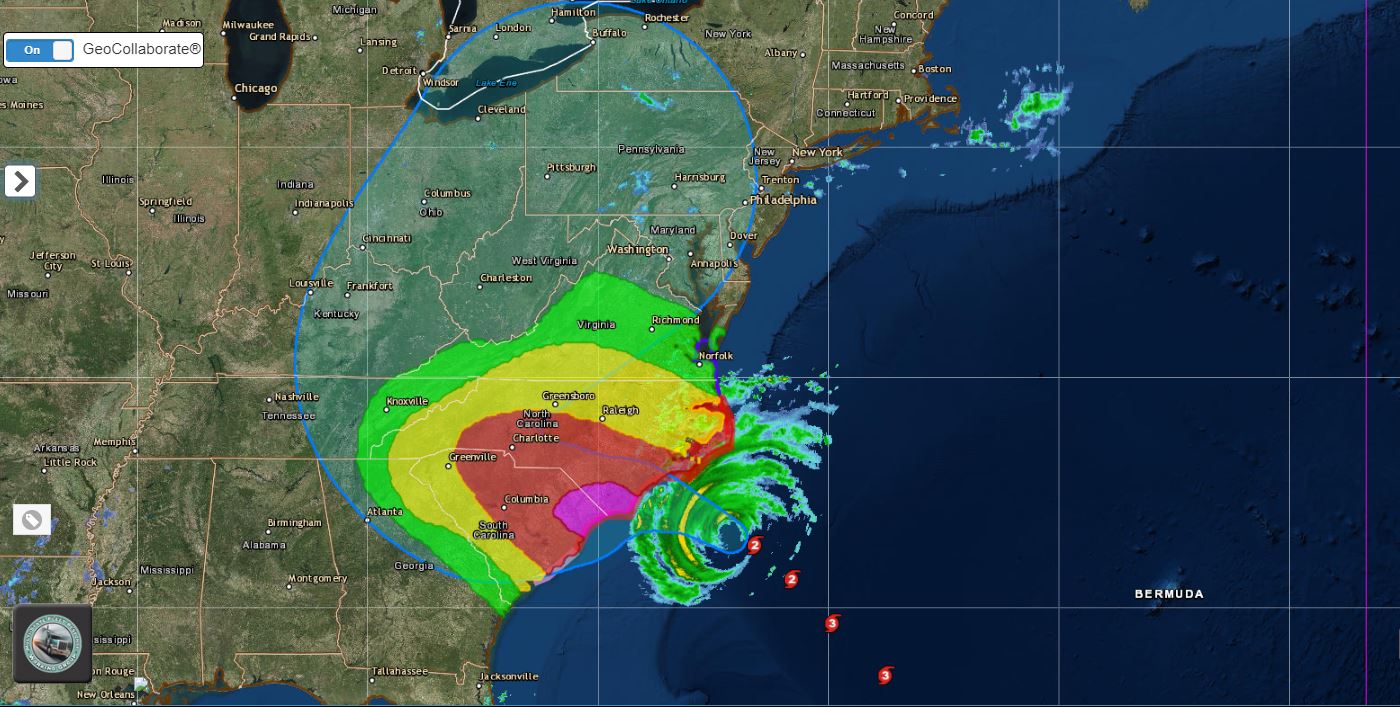 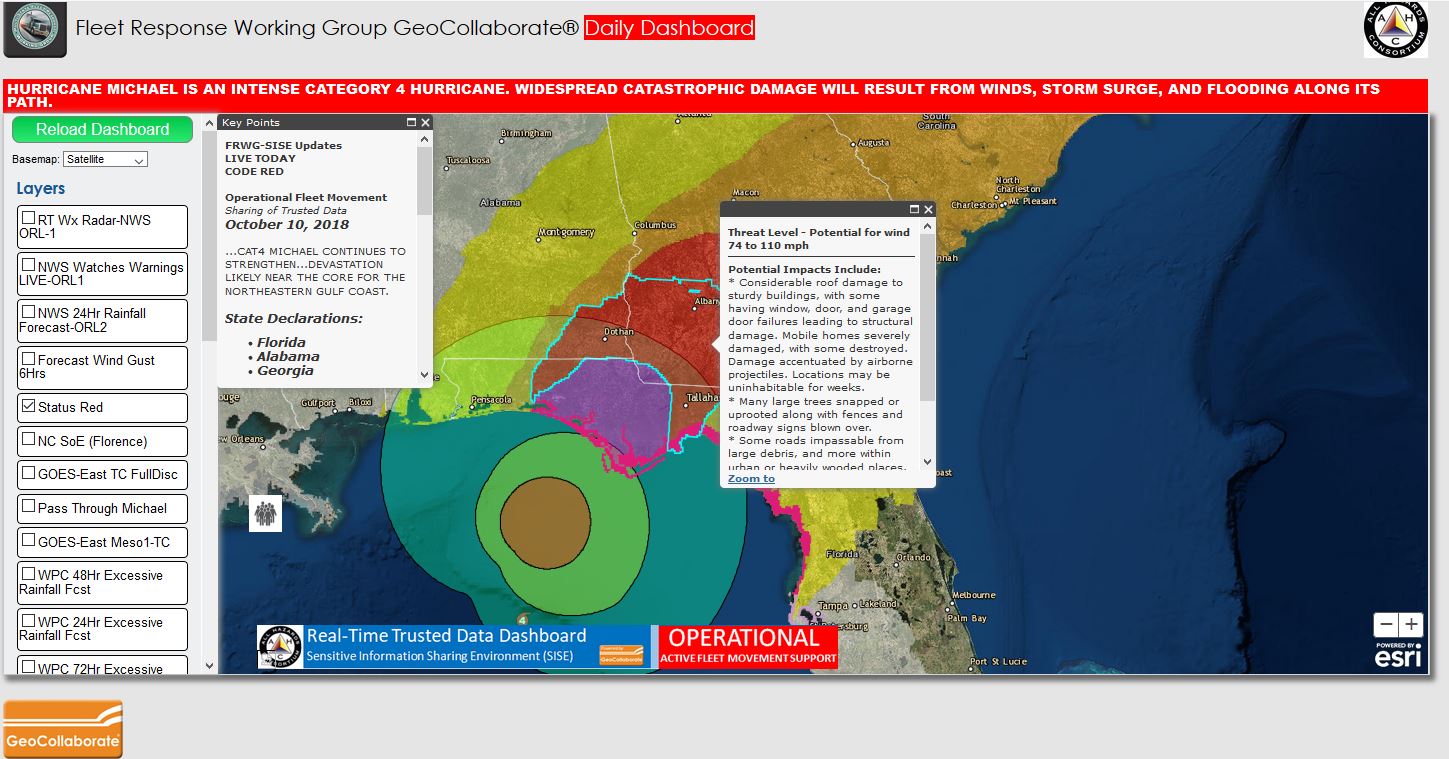 COLLABORATIVE
DASHBOARD
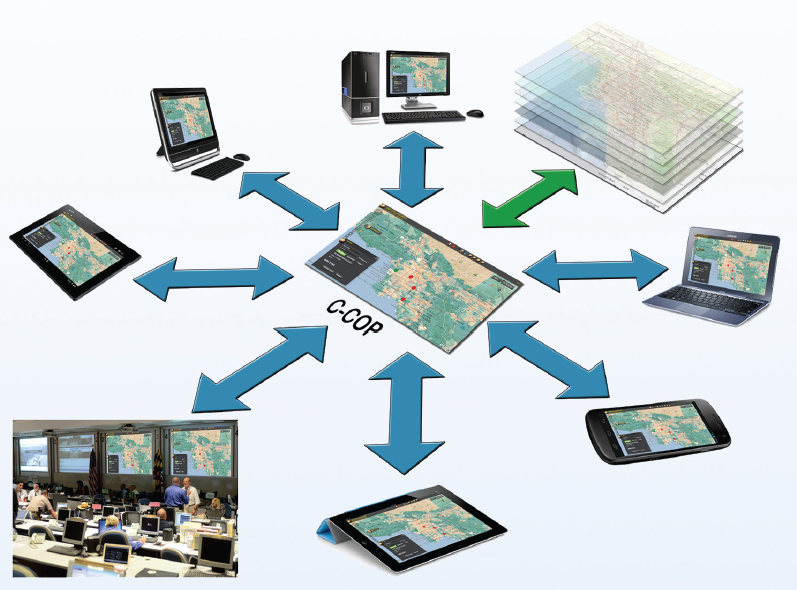 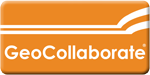 Many People. One Map.
State to Private Sector Data Sharing
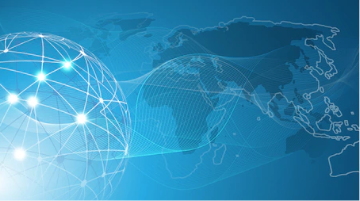 Trusted
Data CLOUD
GIANT
PENNSYLVANIA
GIANT
ACME
ACME
OIL CO
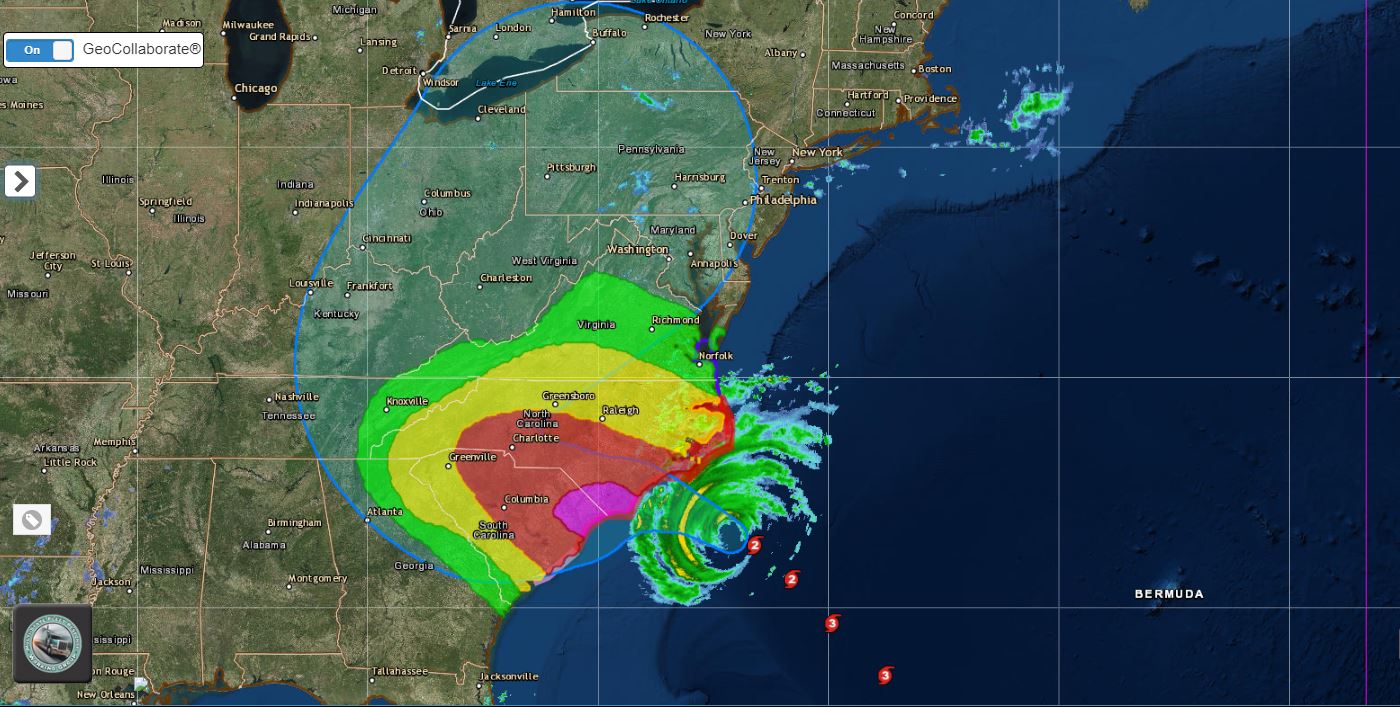 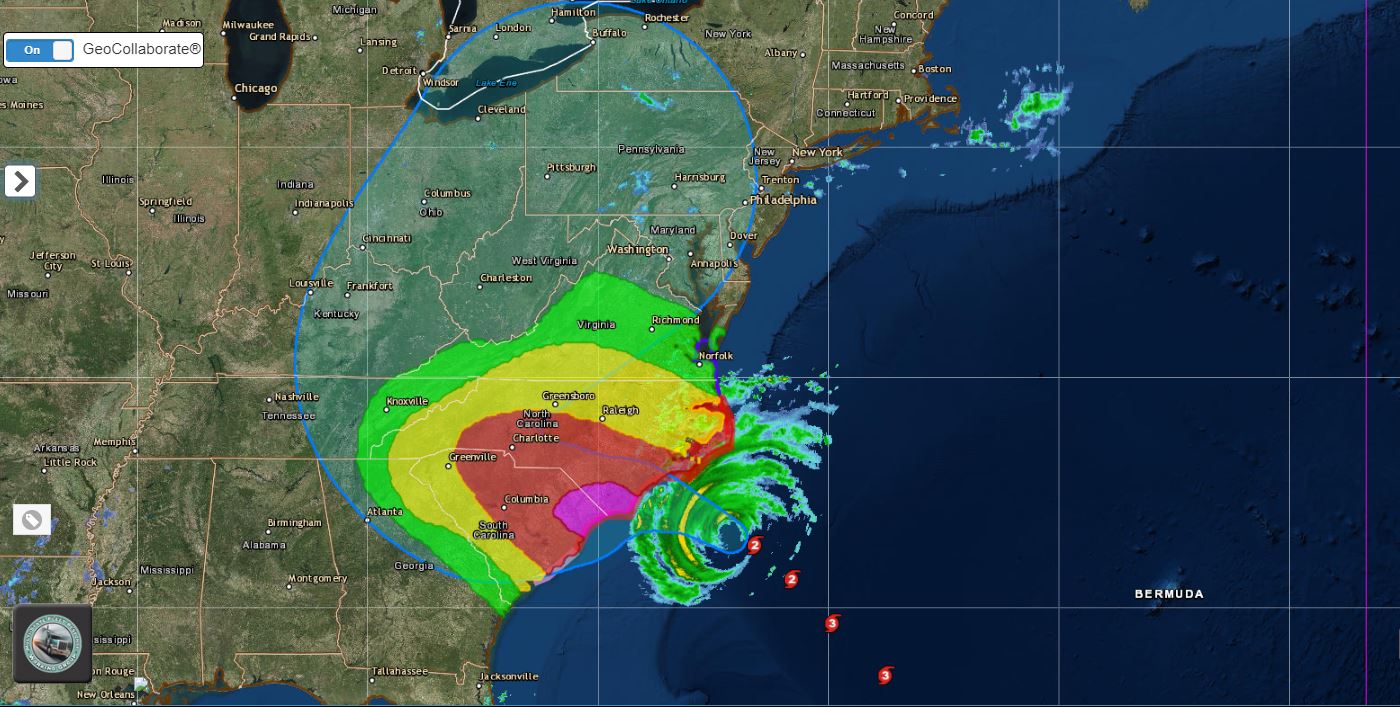 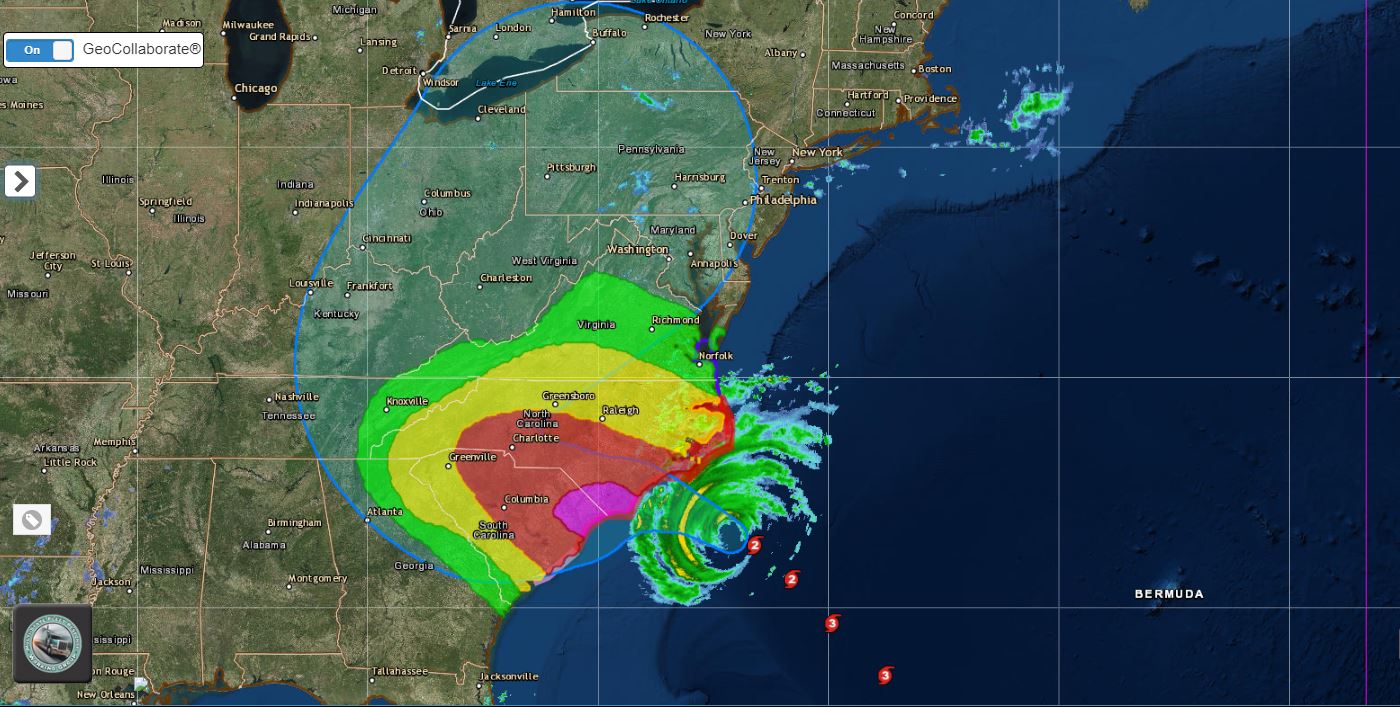 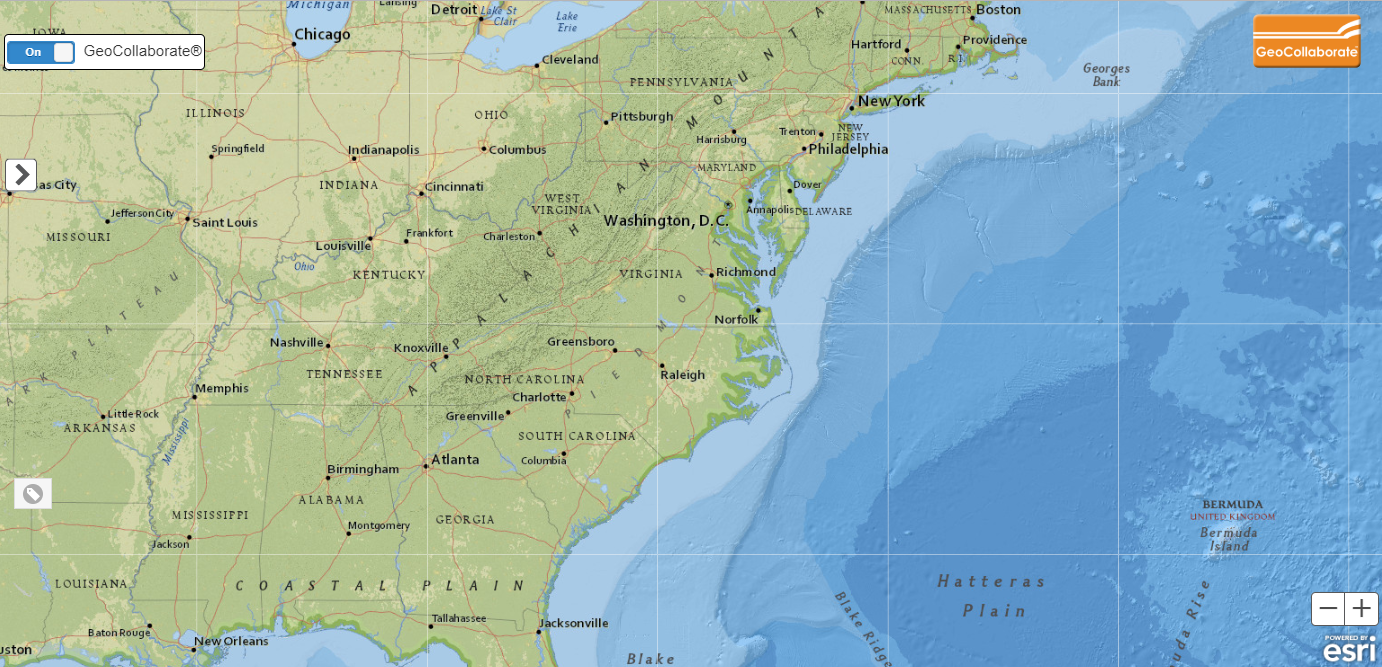 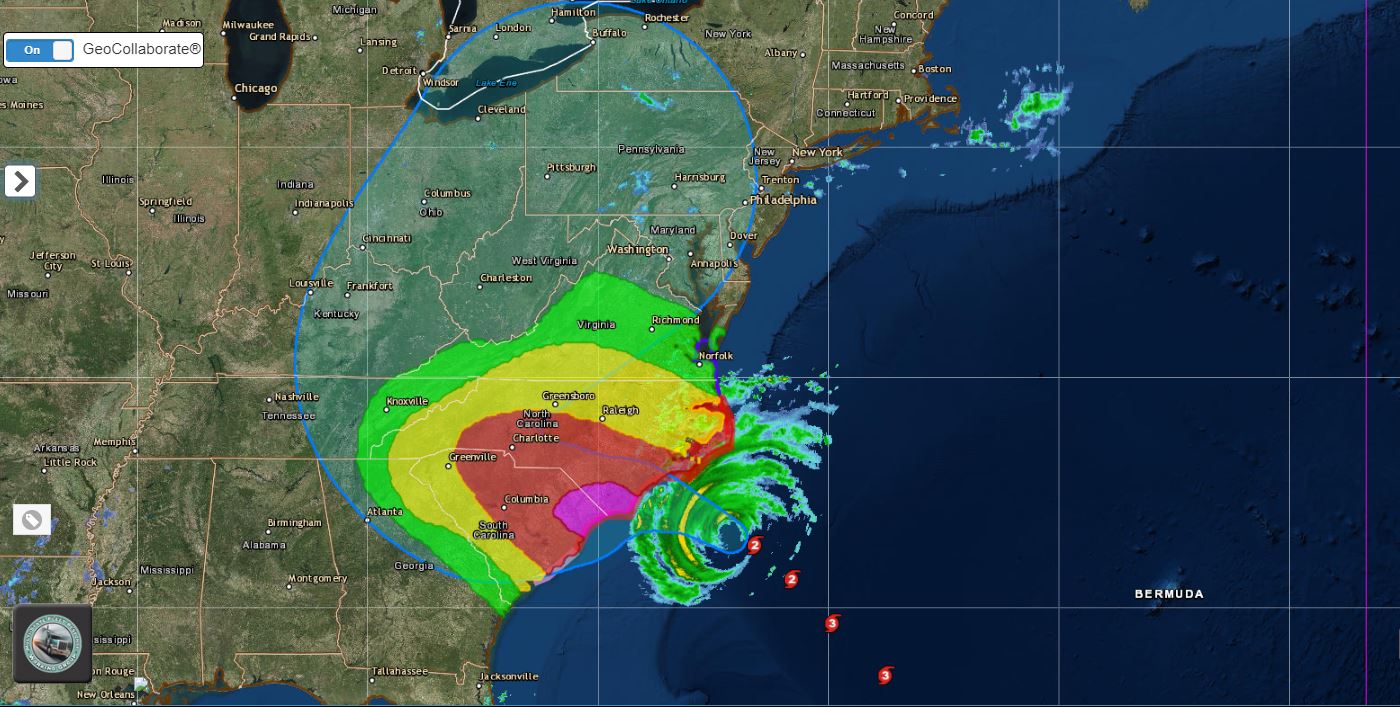 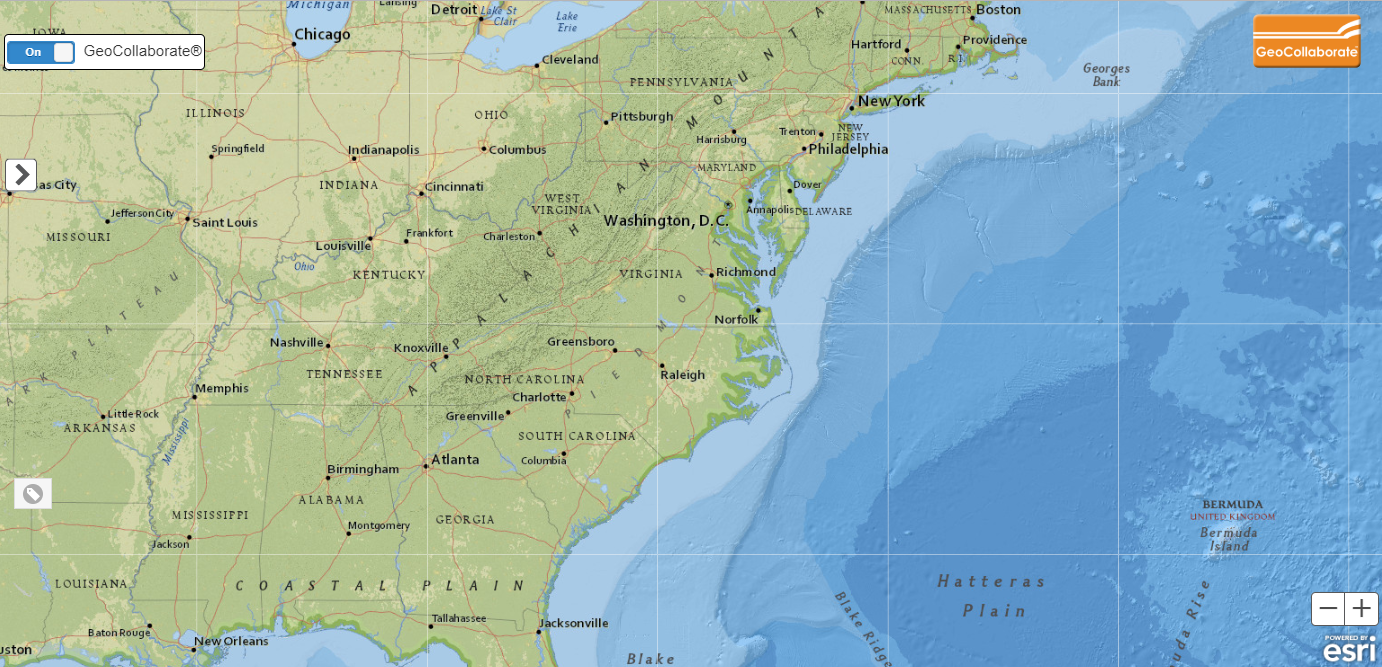 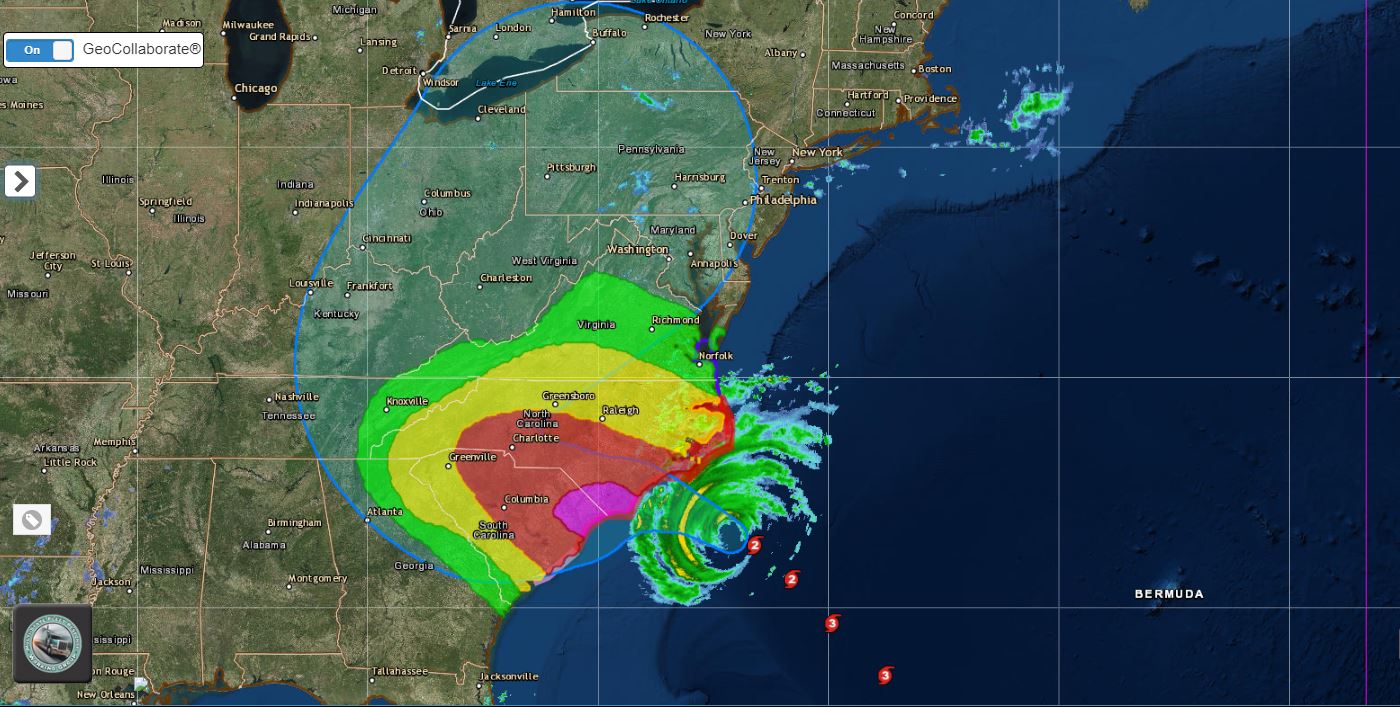 BRIEFINGS
STATUS
KEY POINTS
DASHBOARD
HERSHEY
TRANS
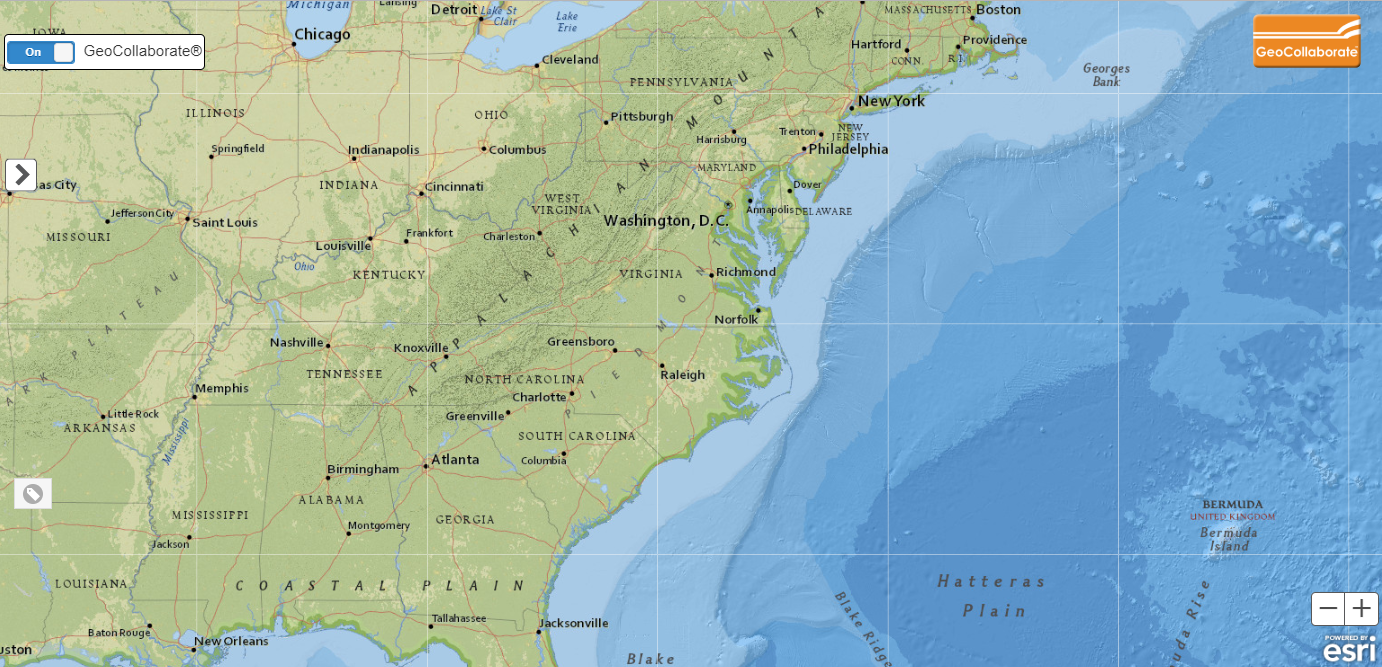 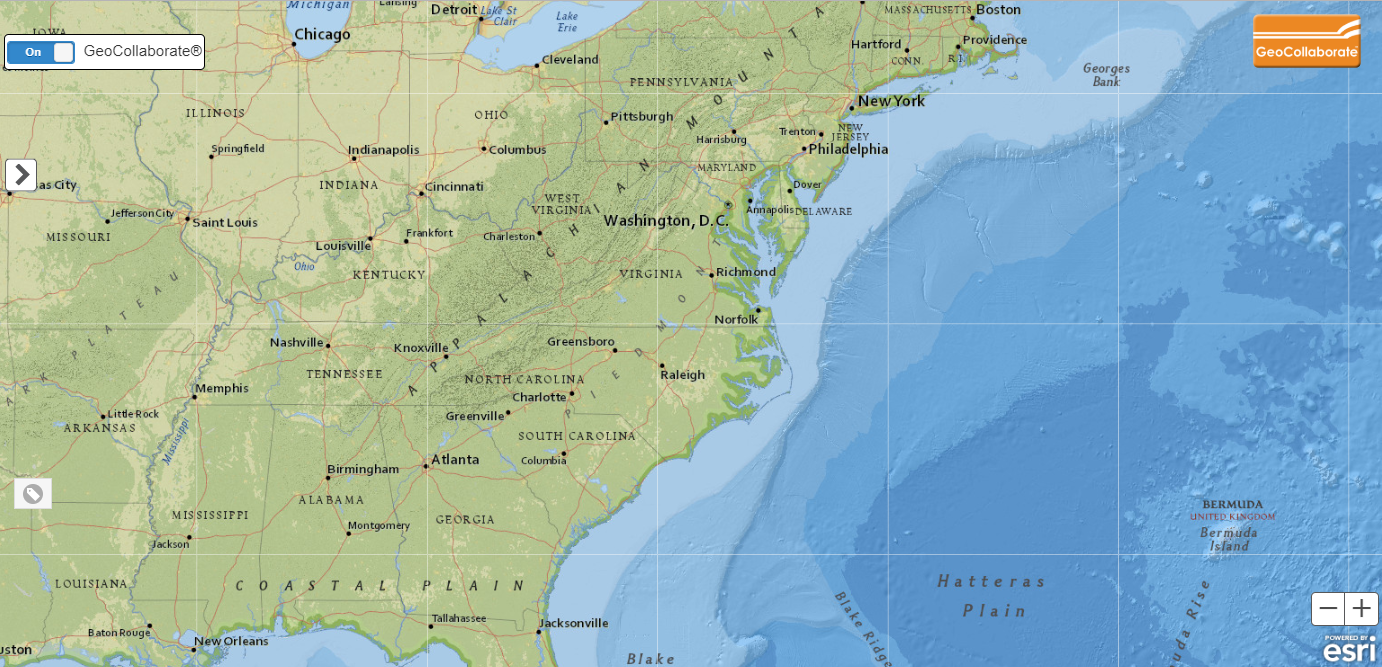 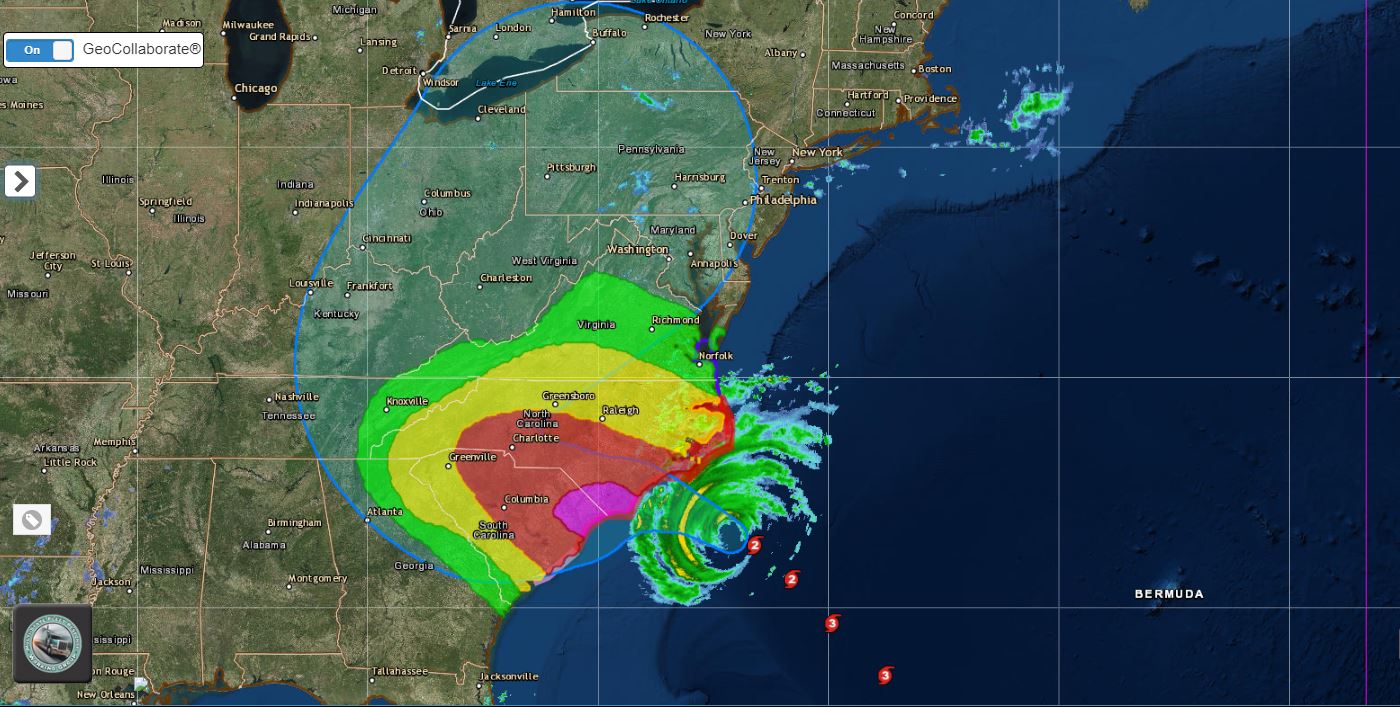 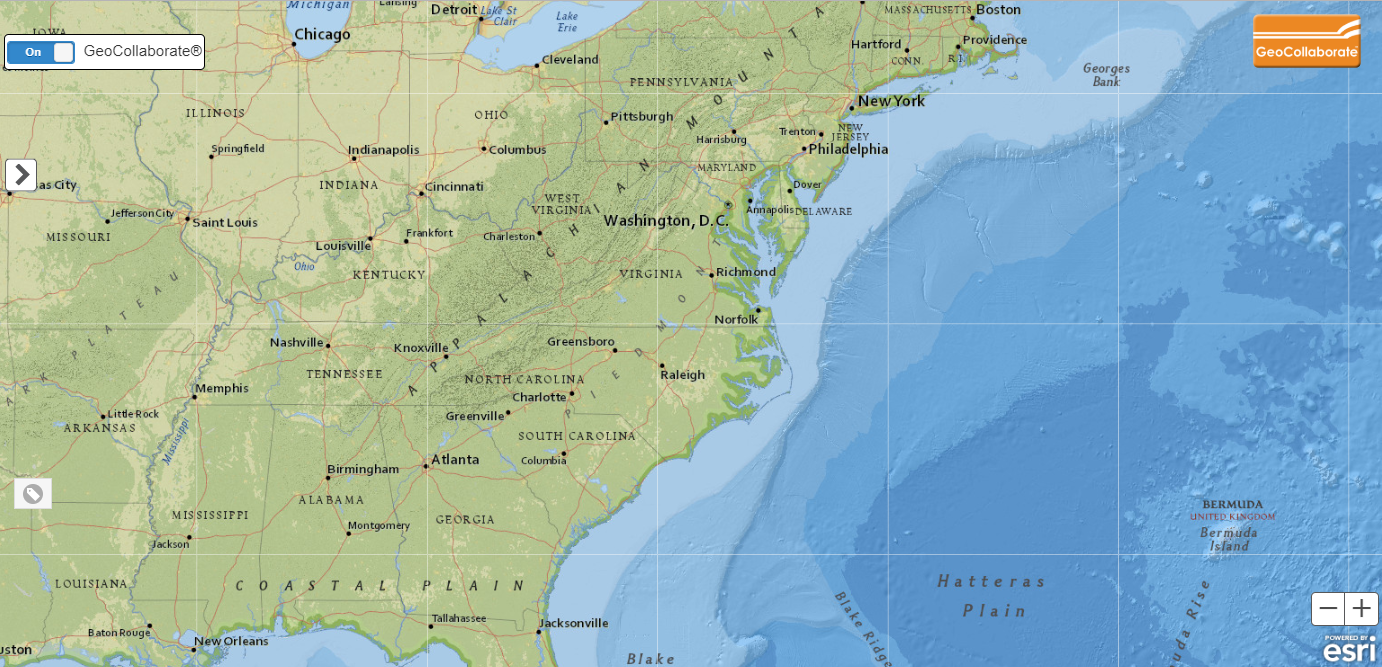 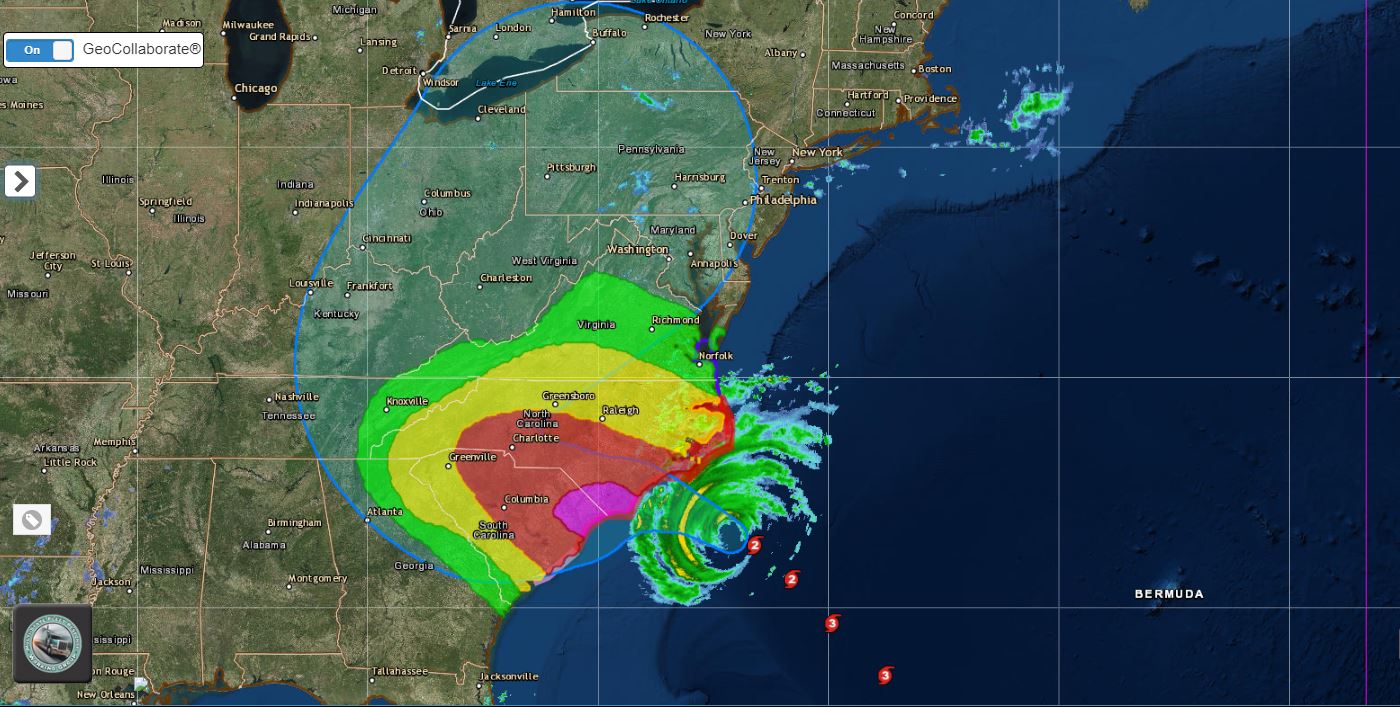 OIL CO
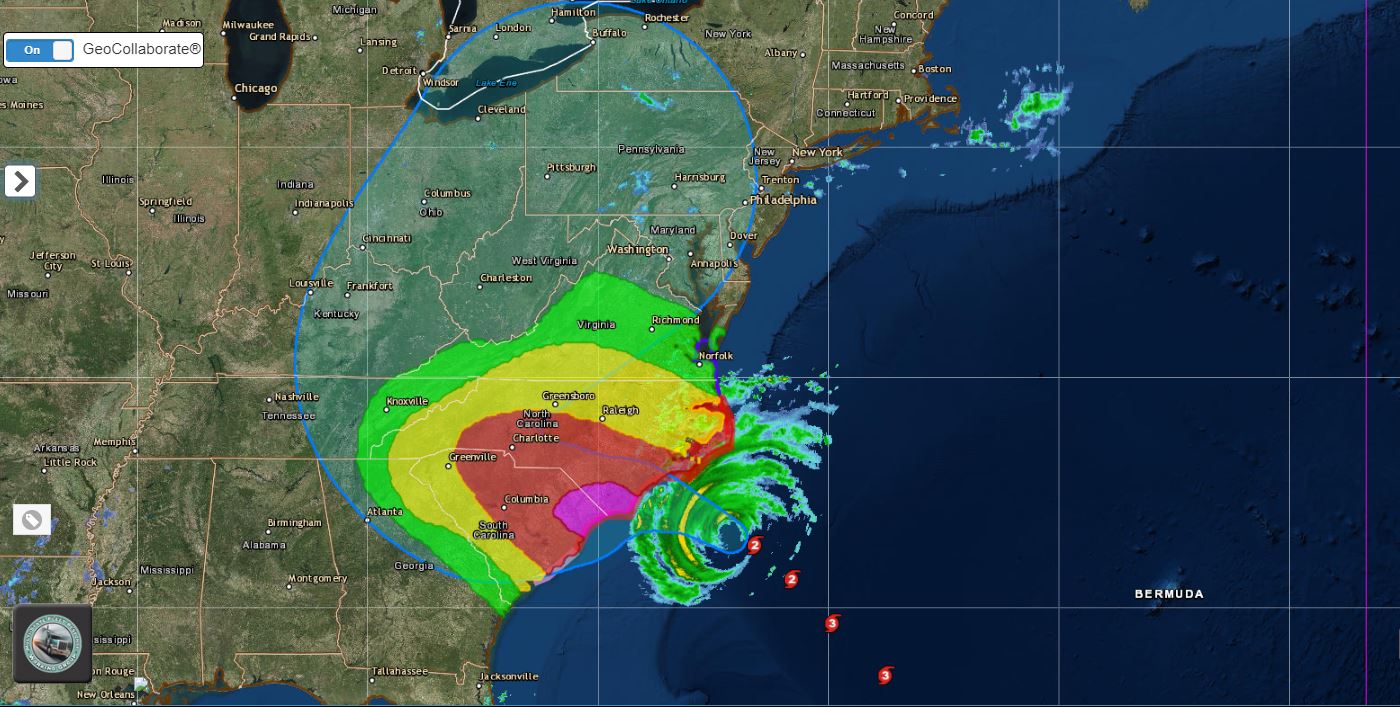 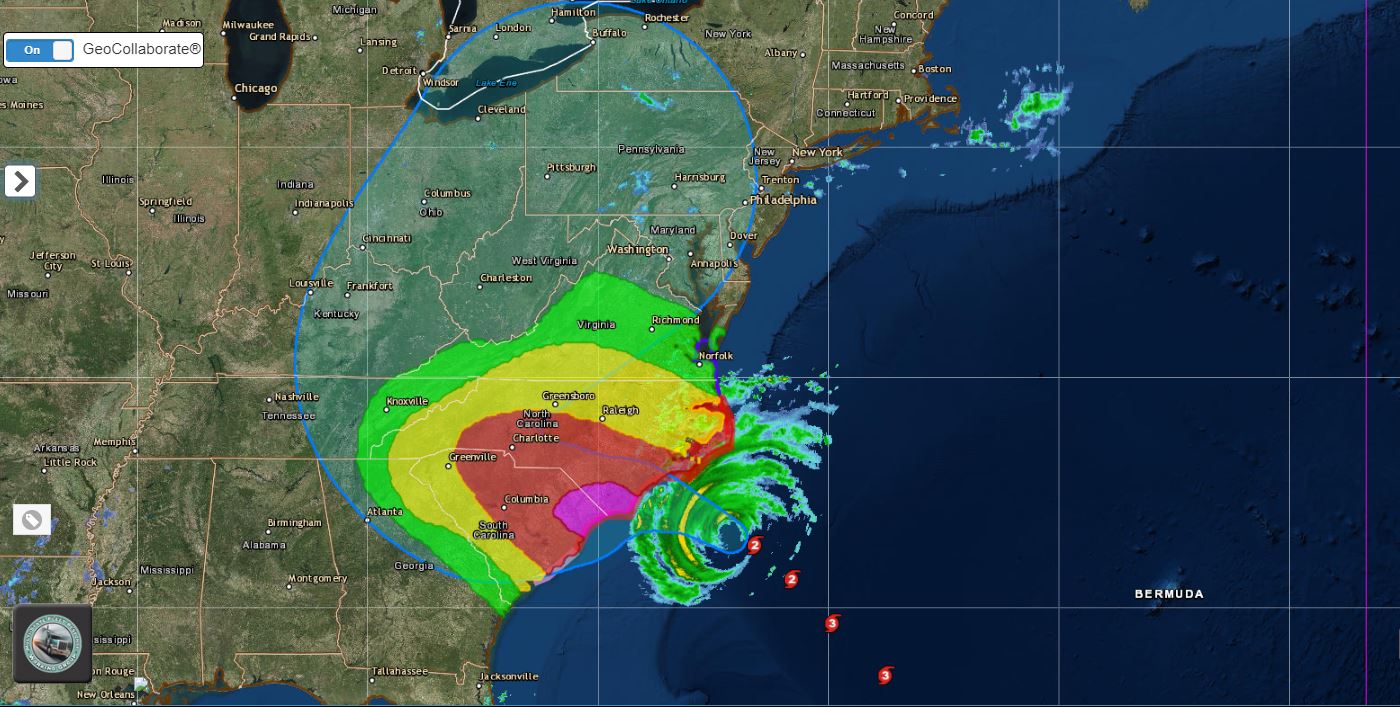 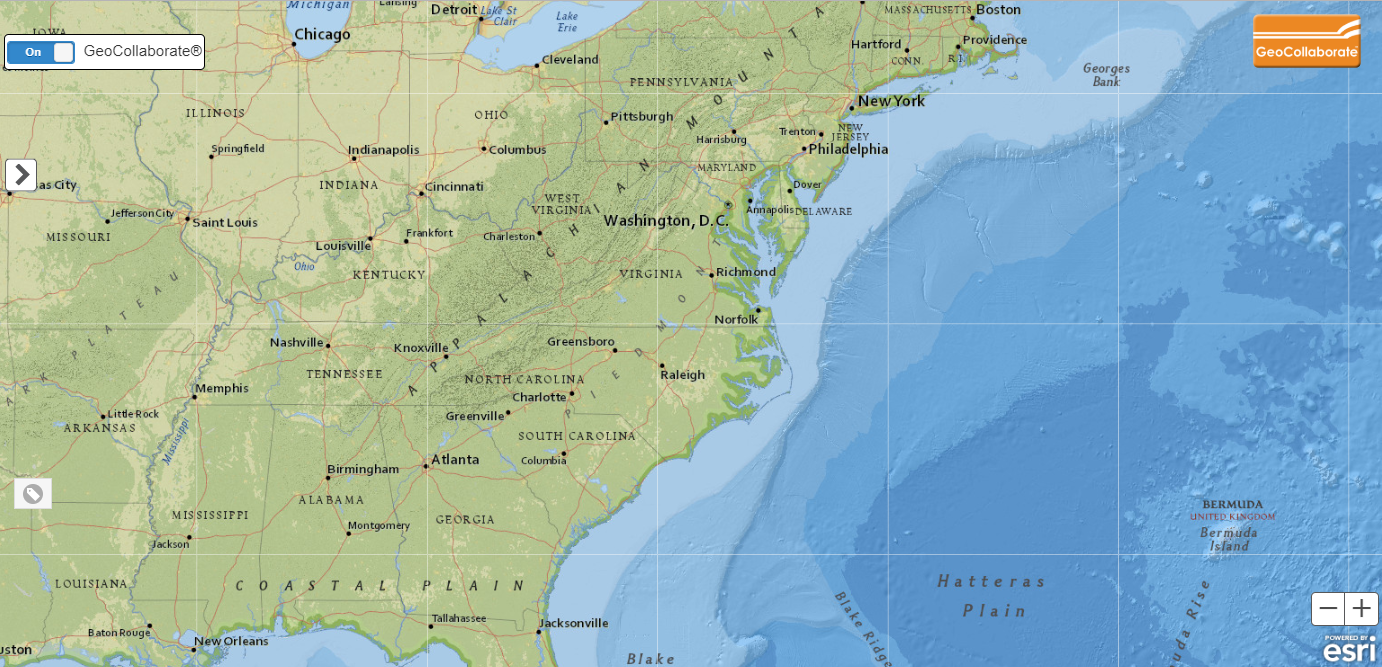 GARDEN CTR
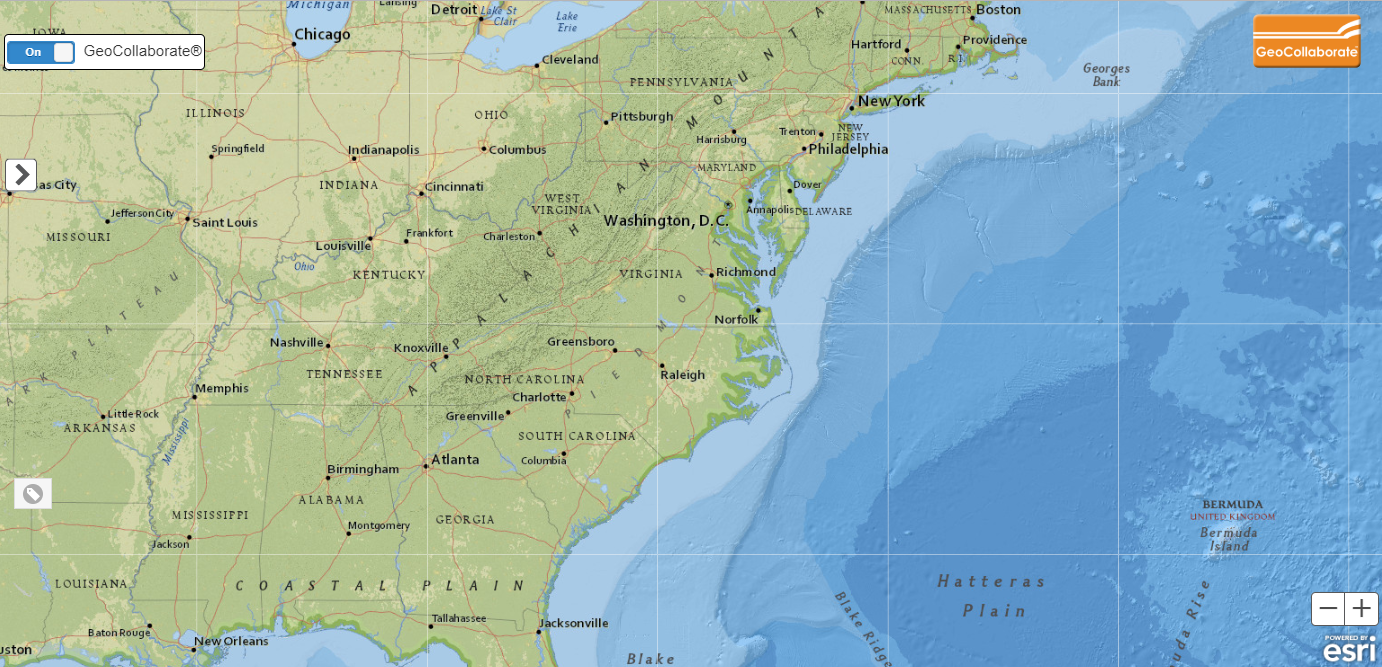 TIRE CTR
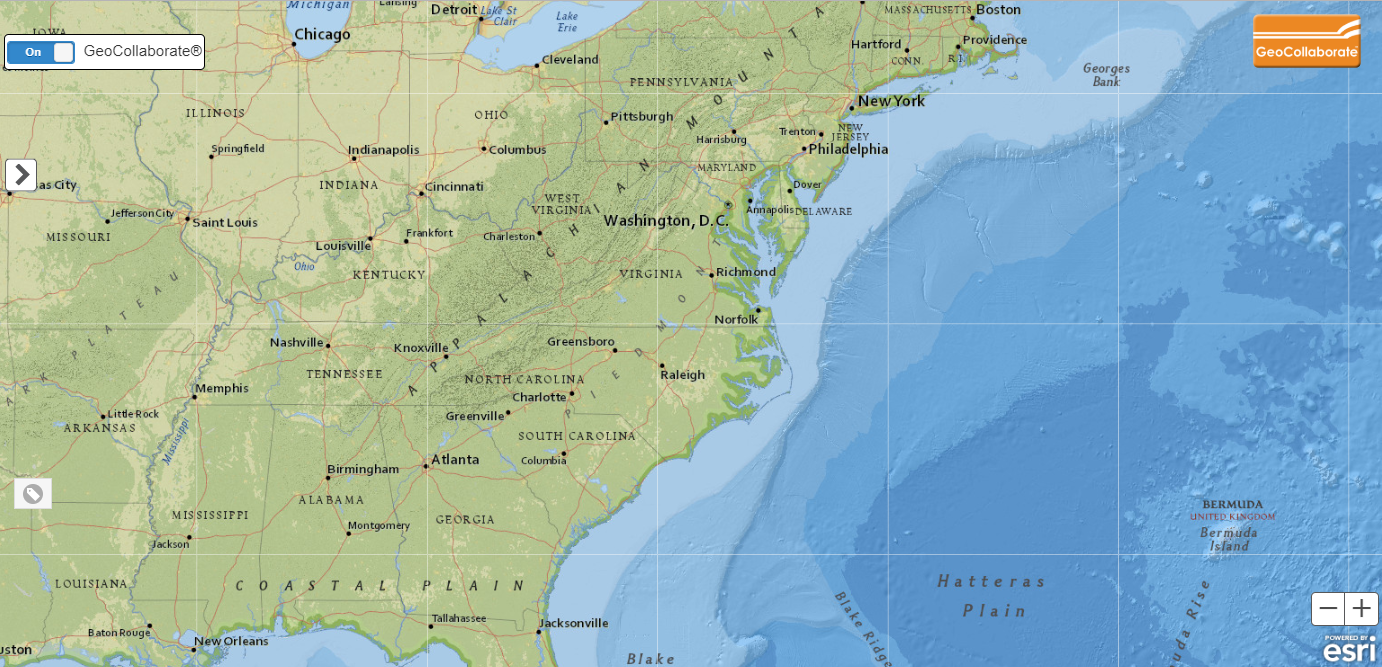 WALMART
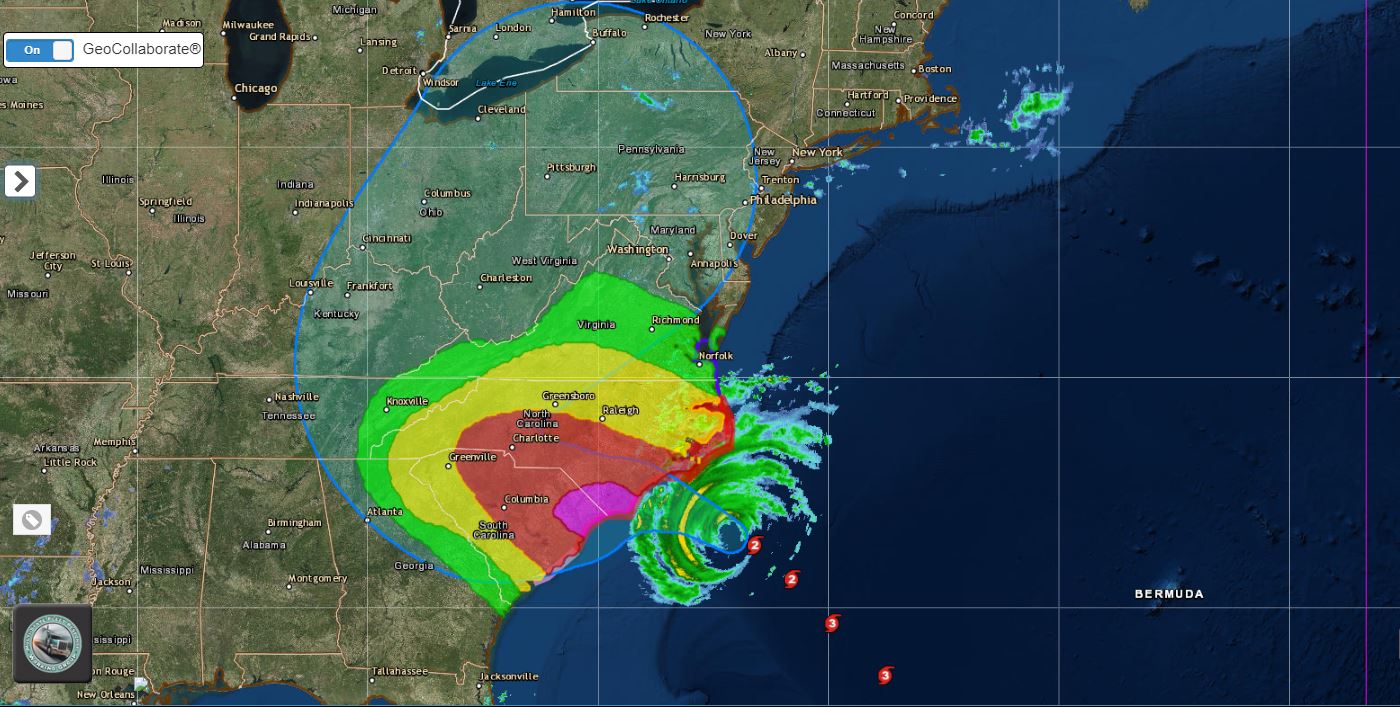 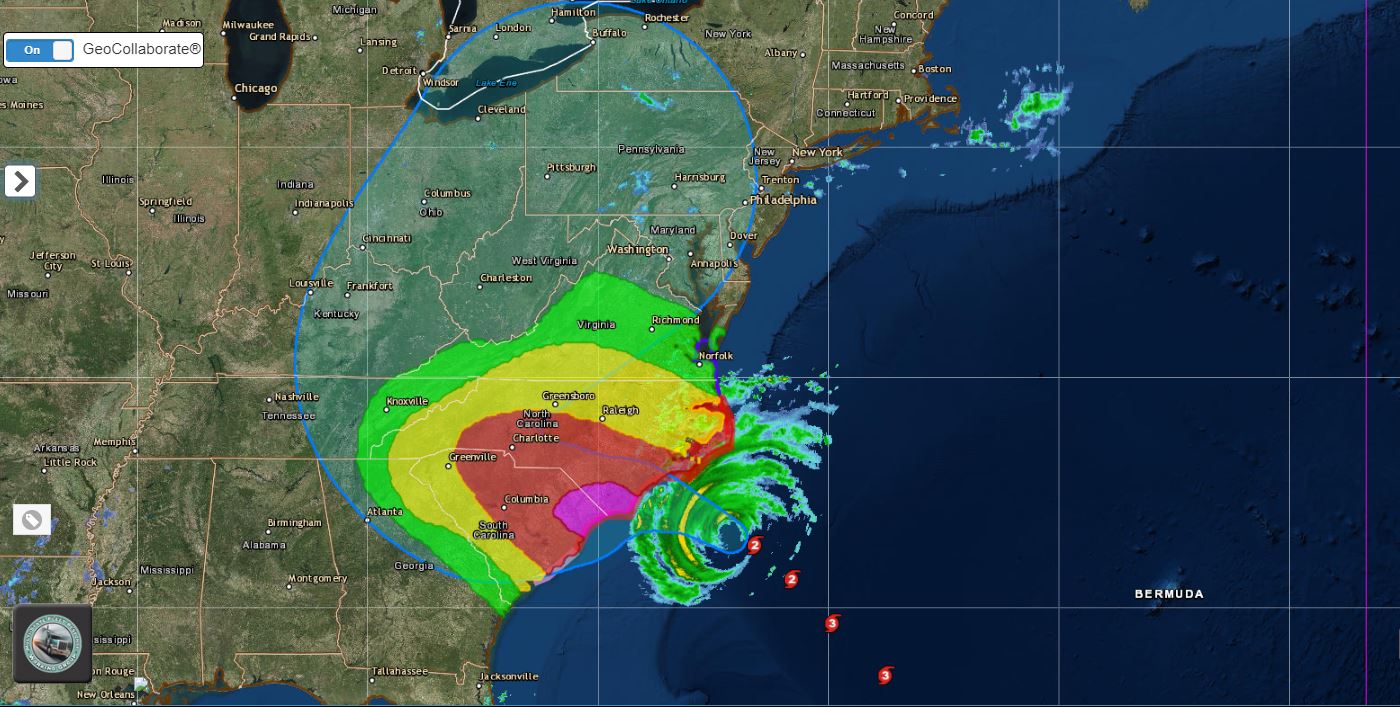 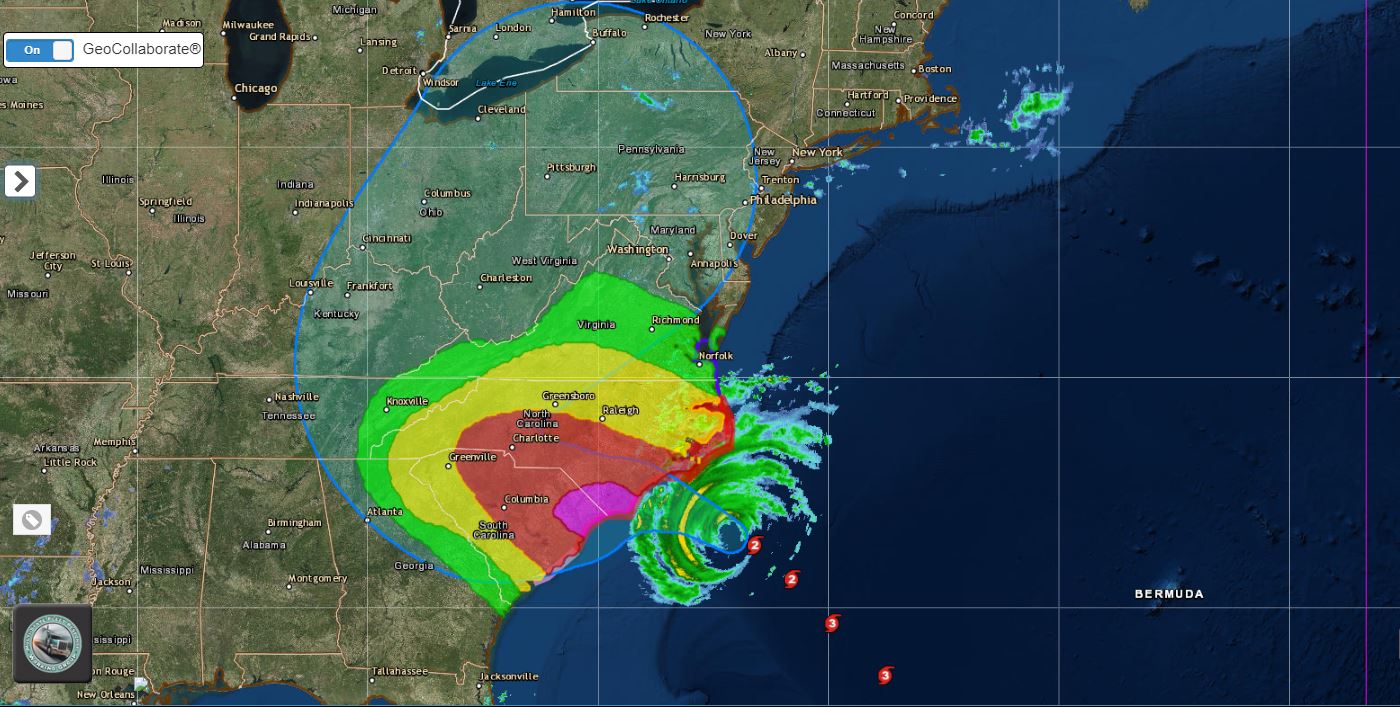 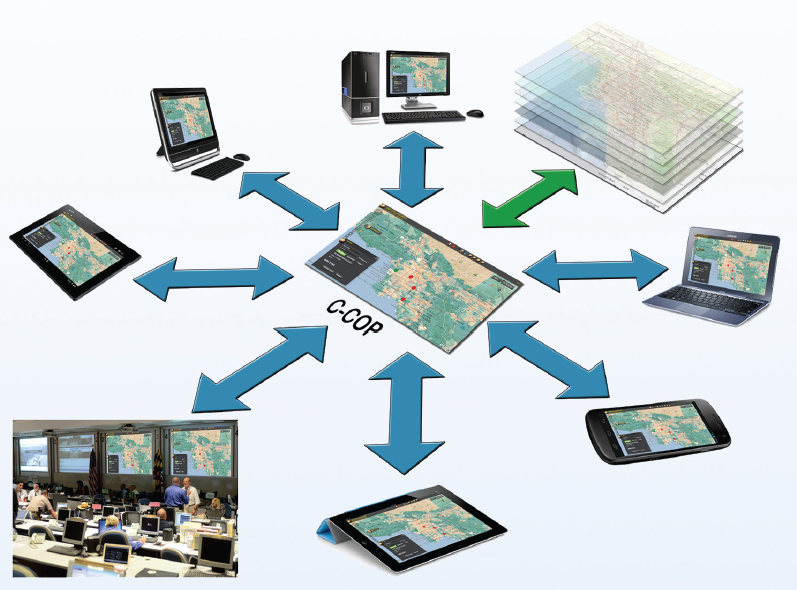 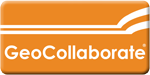 Many People. One Map.
[Speaker Notes: Add CLOUD after PA then to other systems]
State to Private Sector Data Sharing
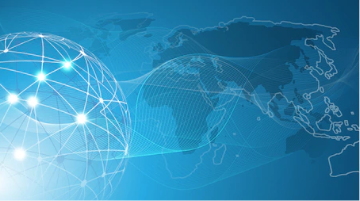 Trusted
Data Sources
GIANT
PENNSYLVANIA
GIANT
ACME
PEN
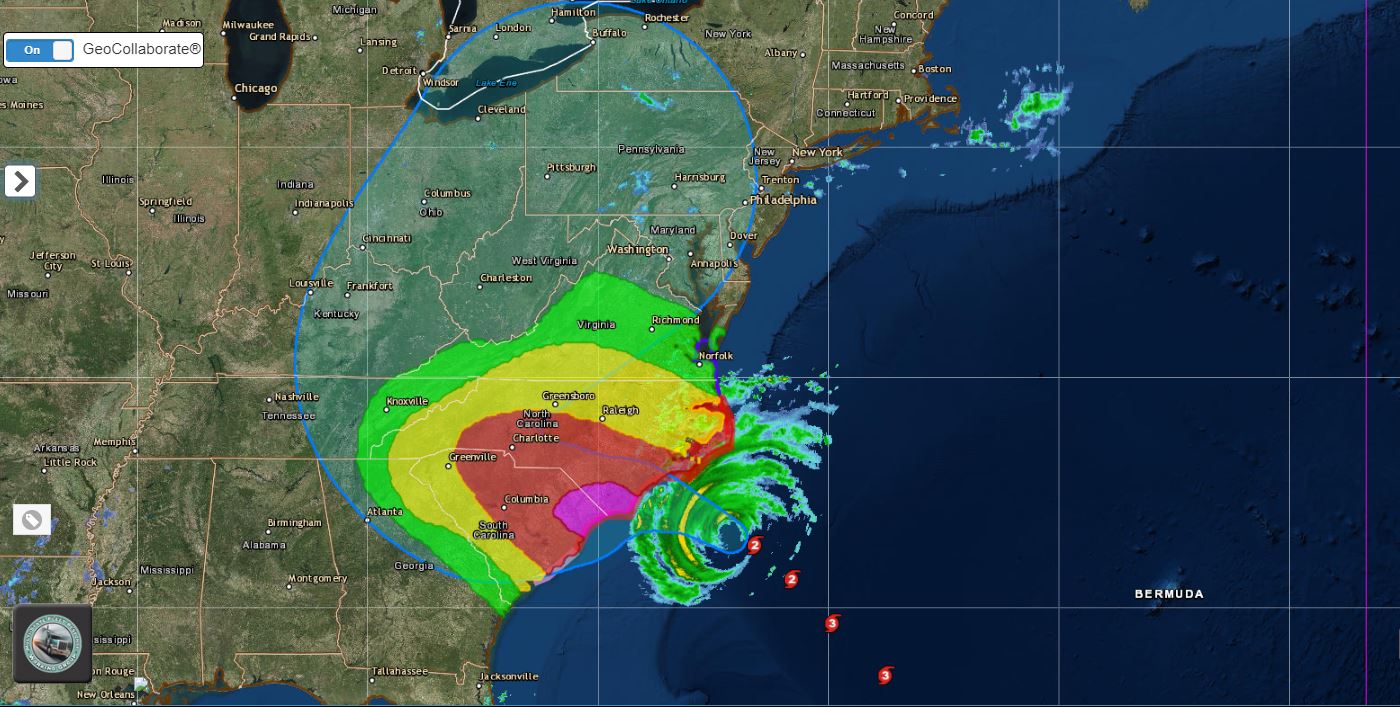 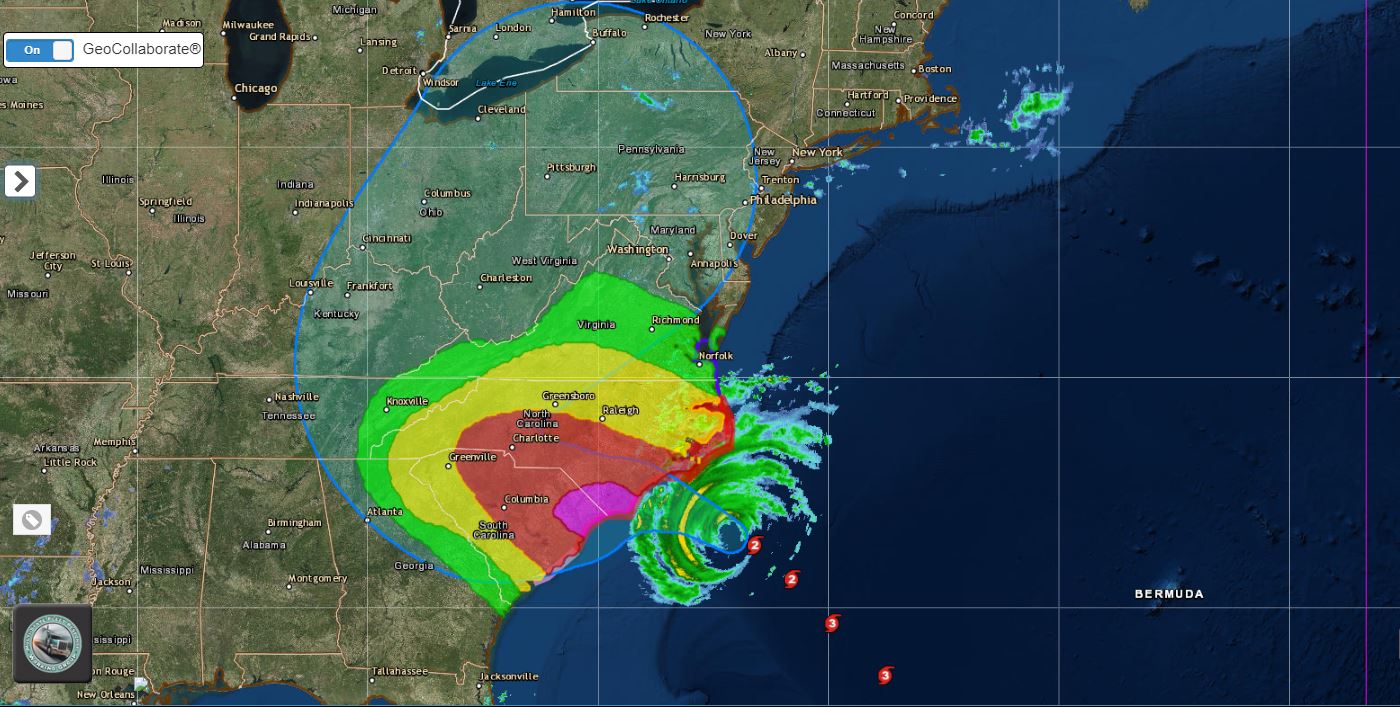 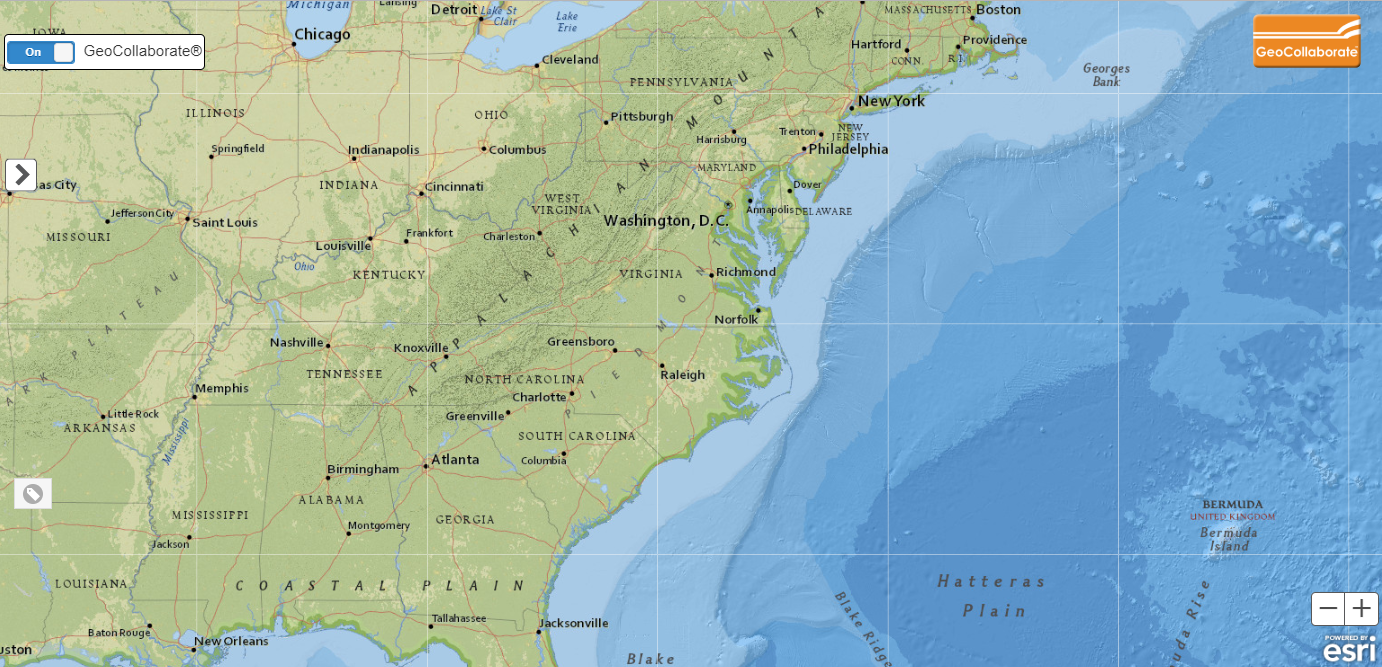 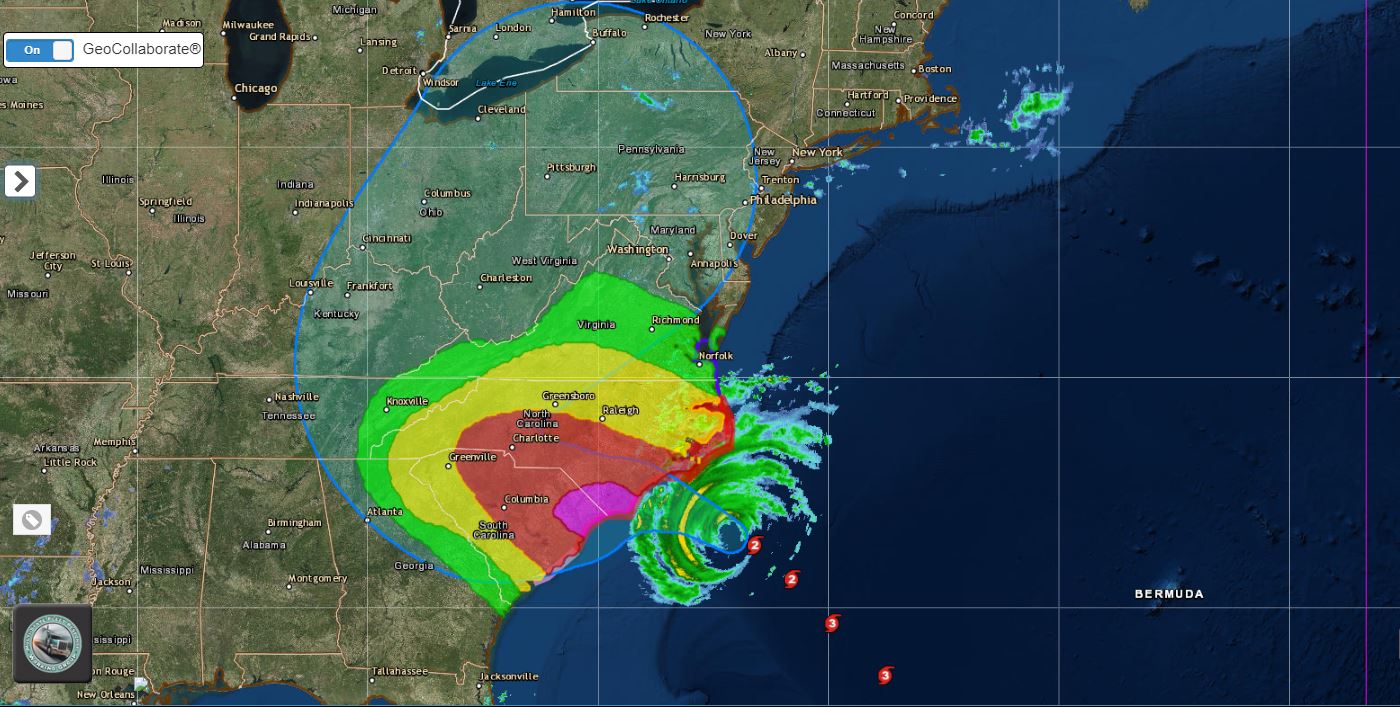 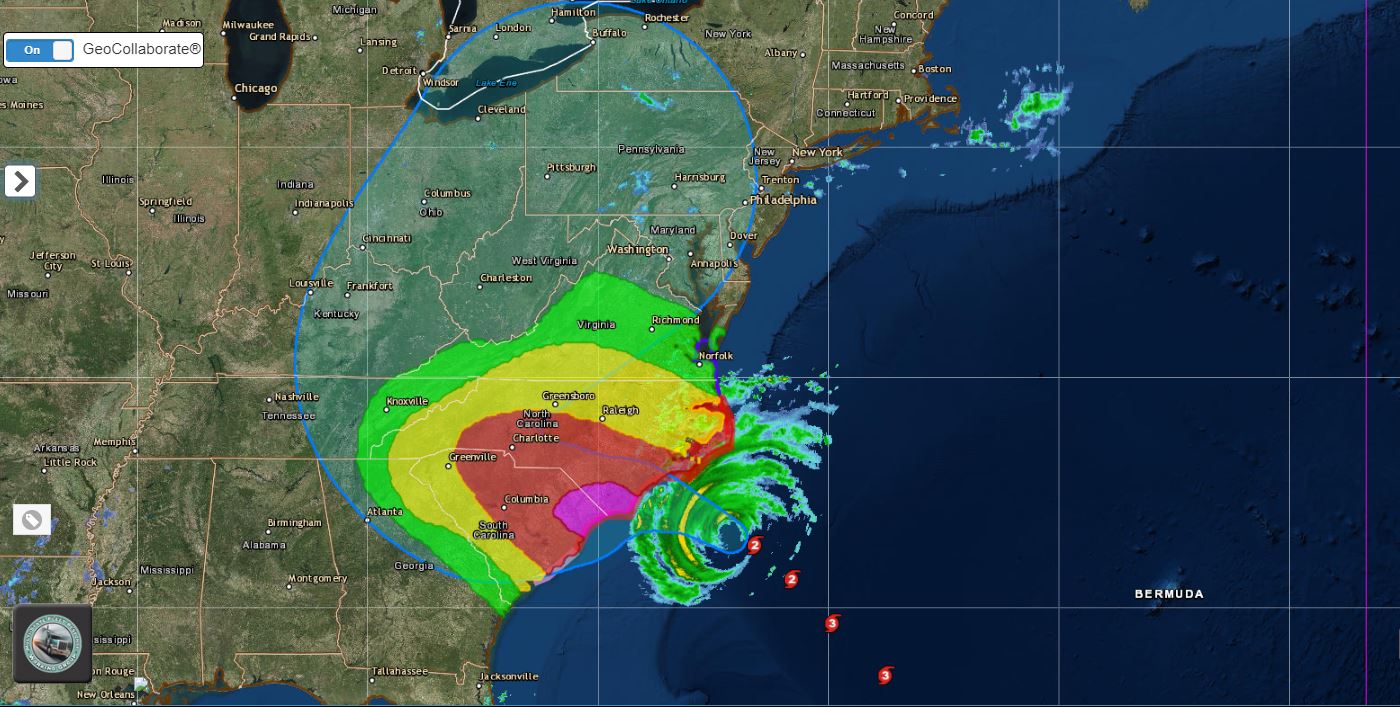 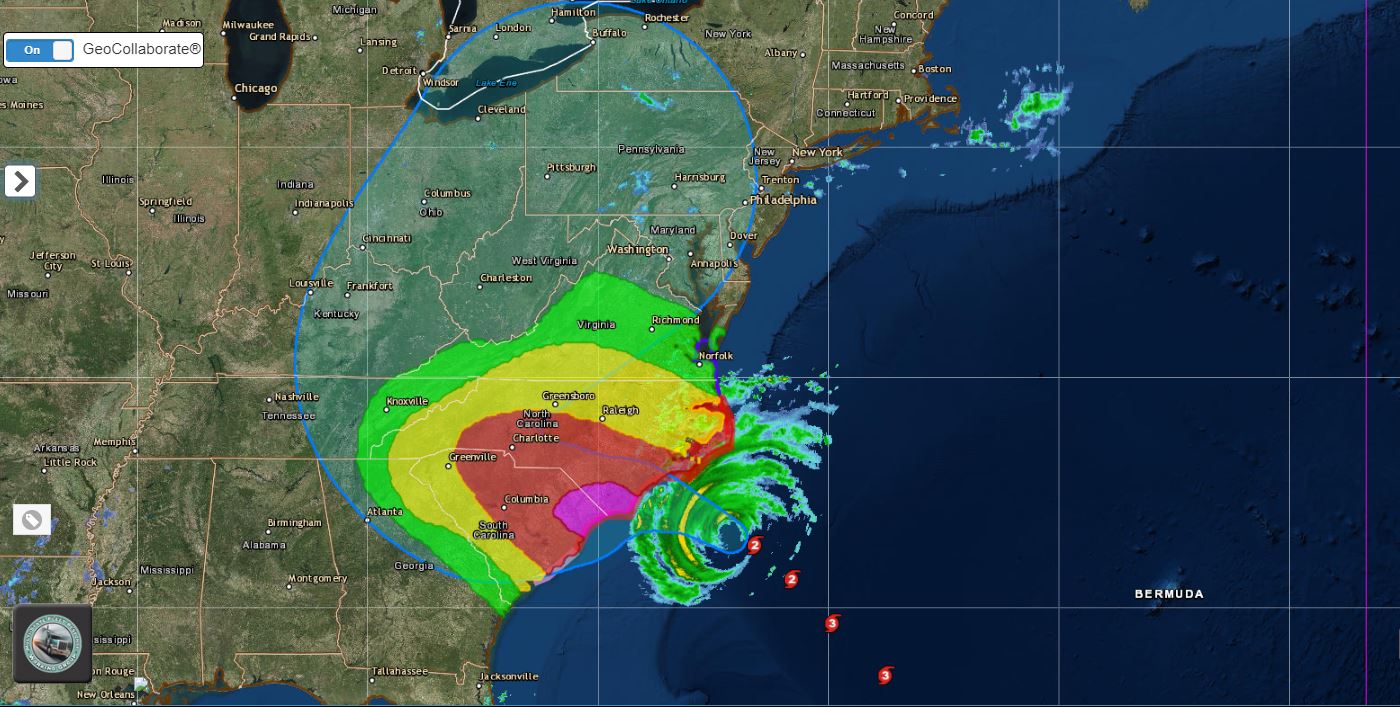 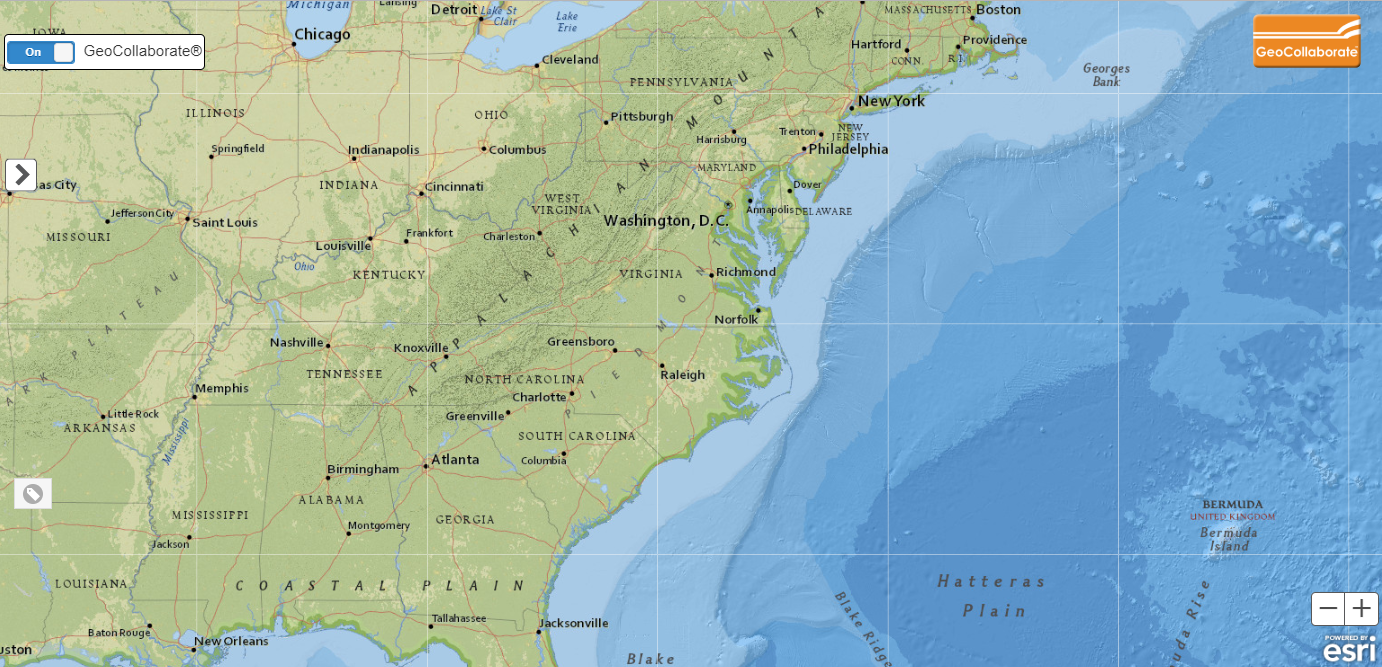 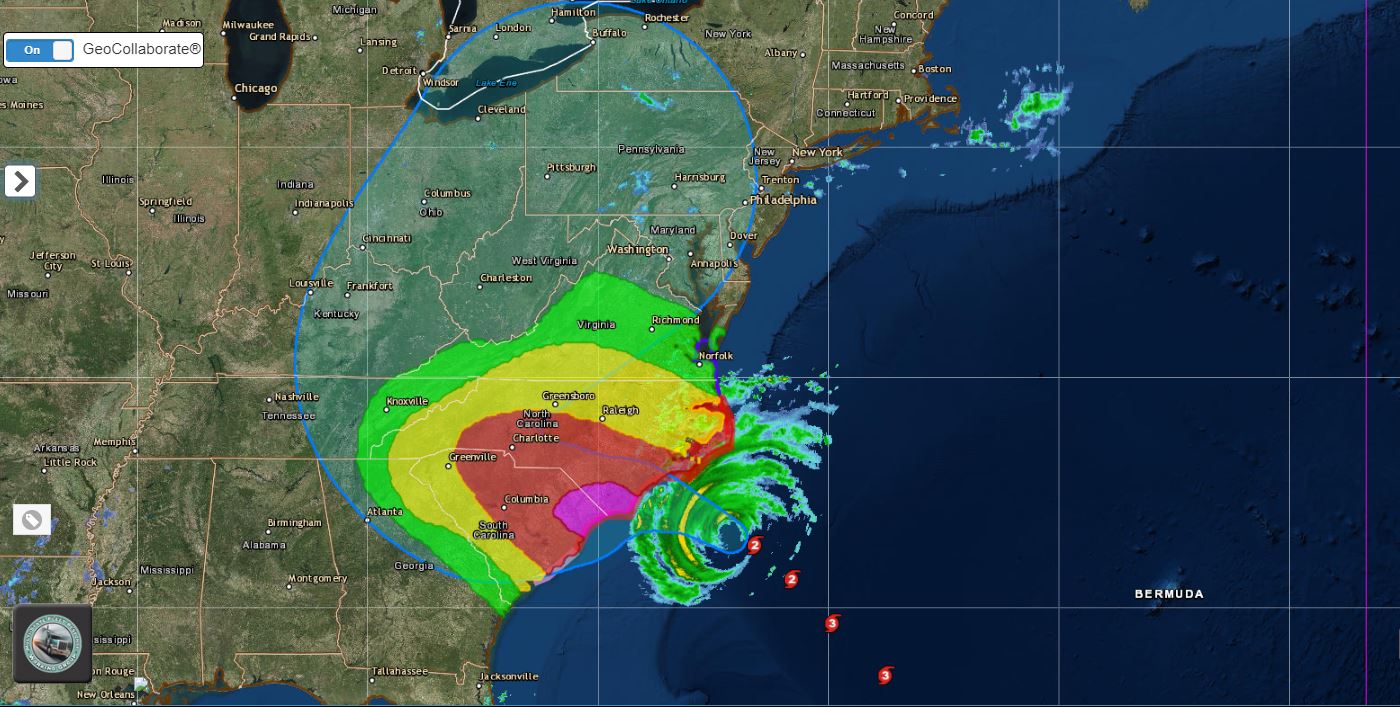 BRIEFINGS
STATUS
KEY POINTS
DASHBOARD
OIL CO
HERSHEY
TRANS
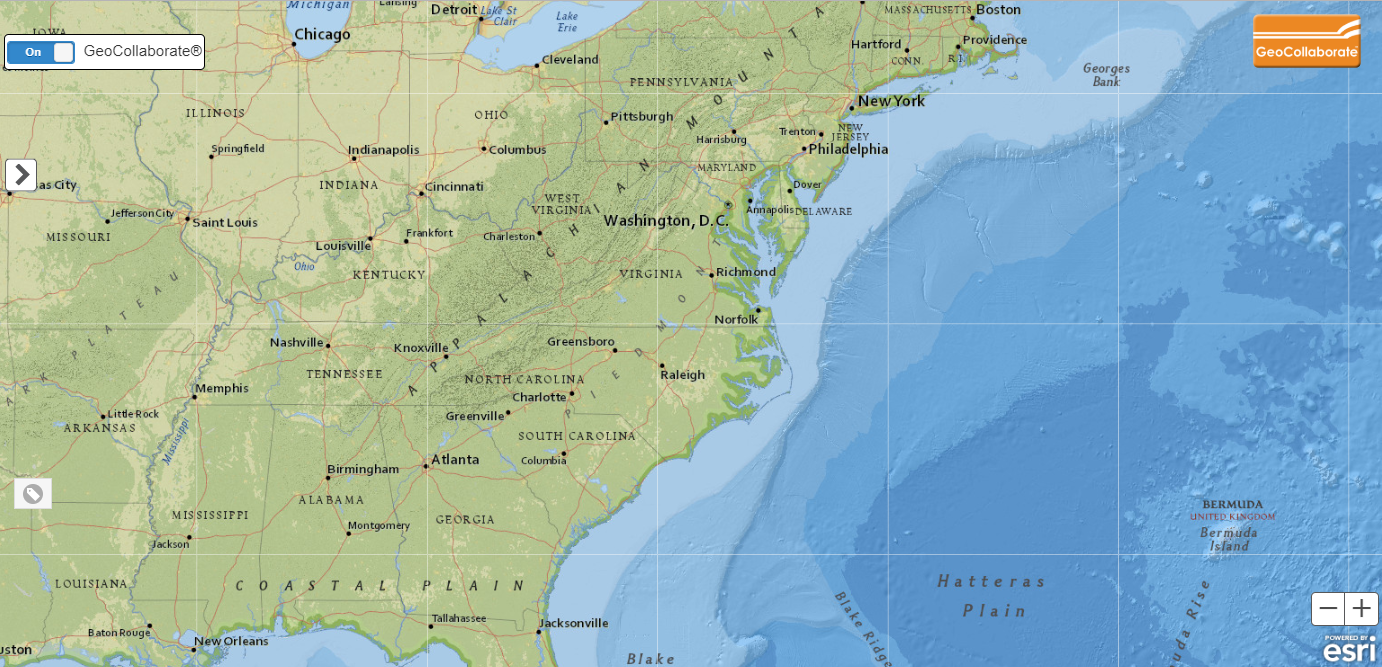 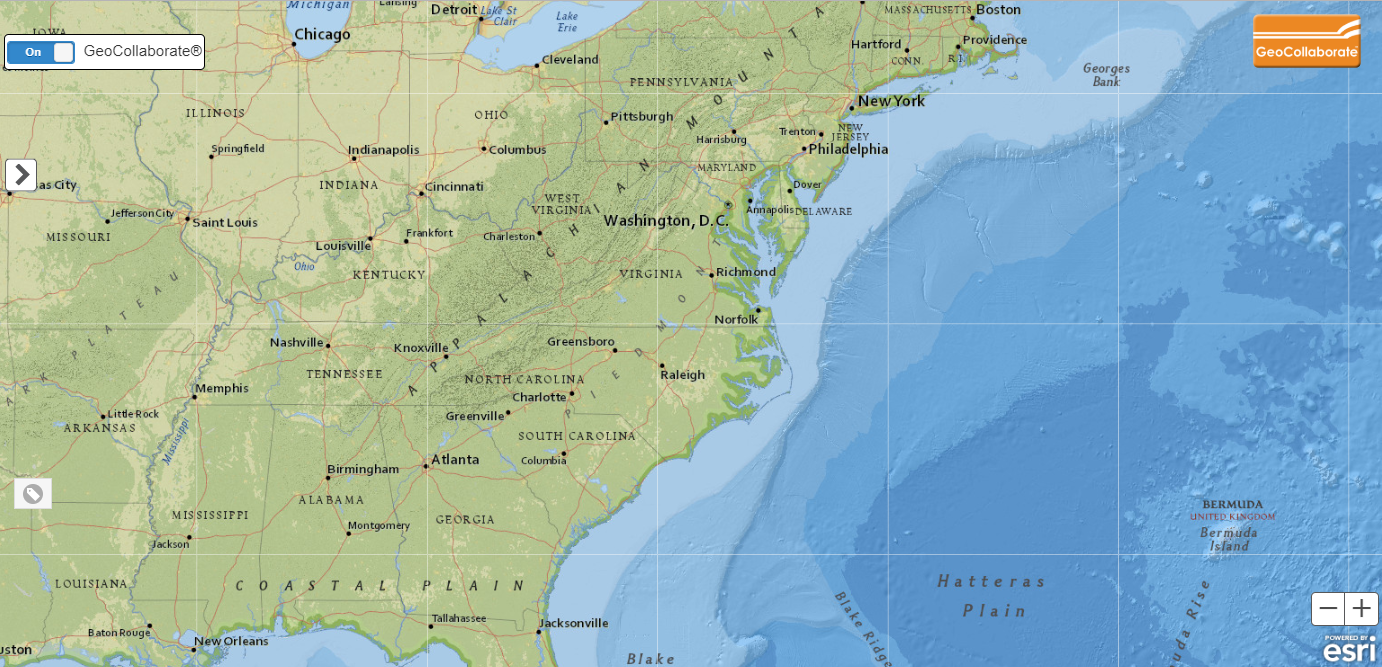 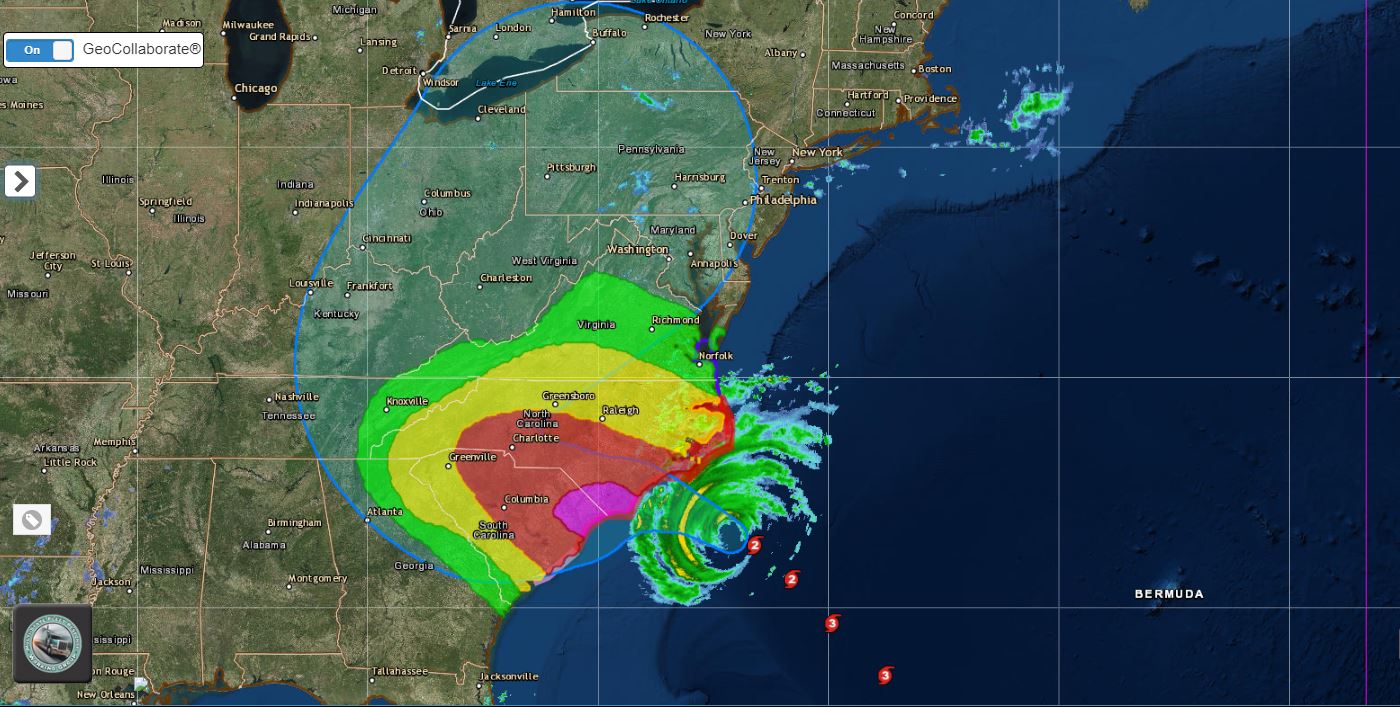 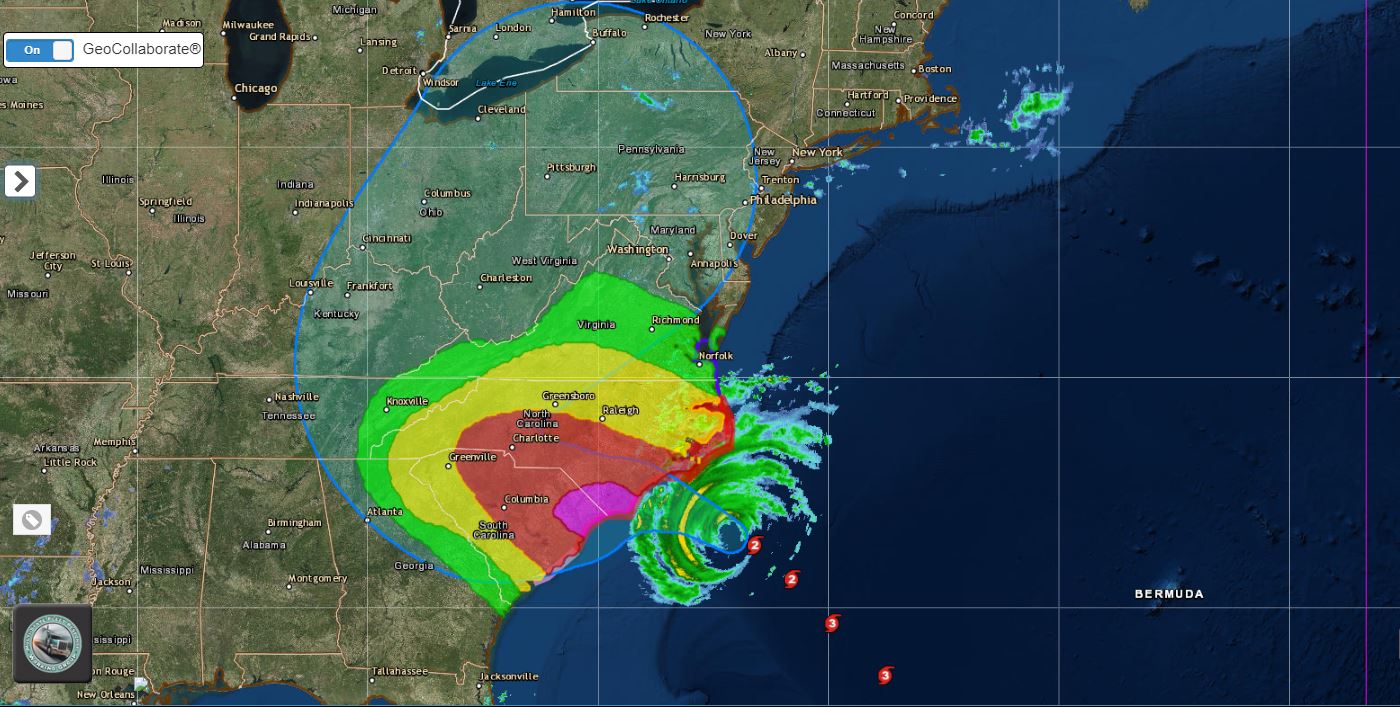 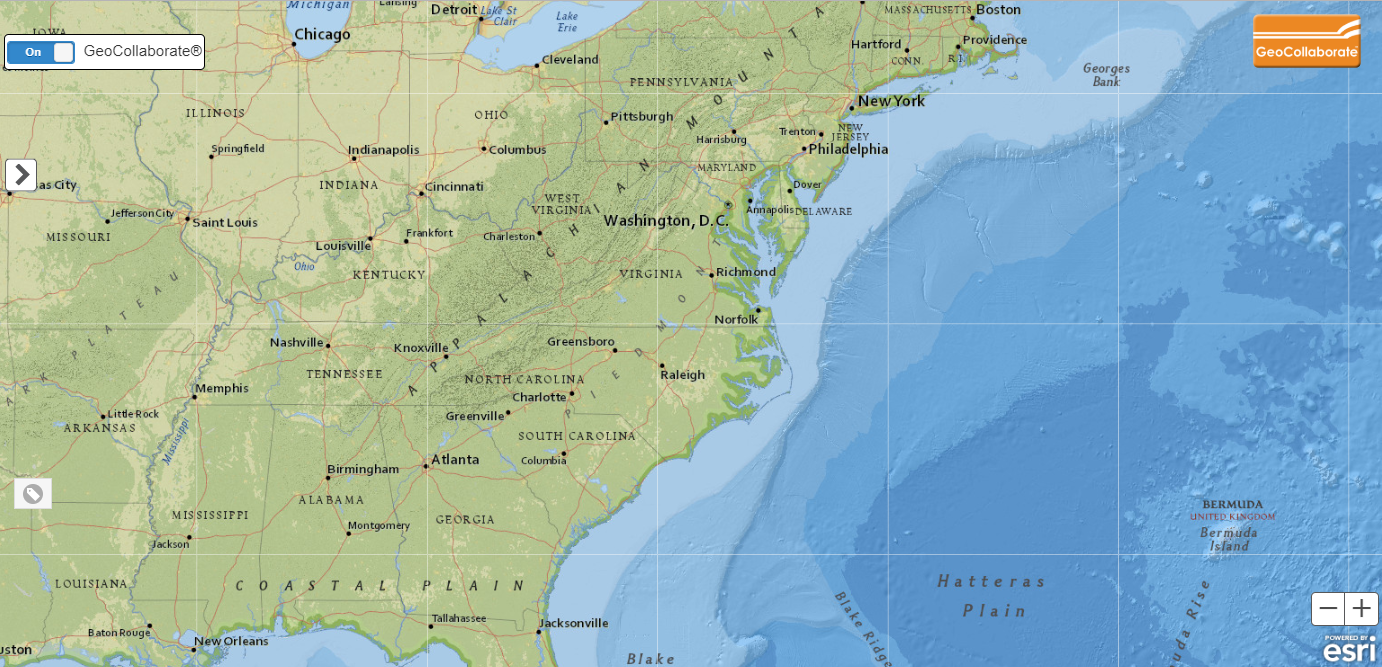 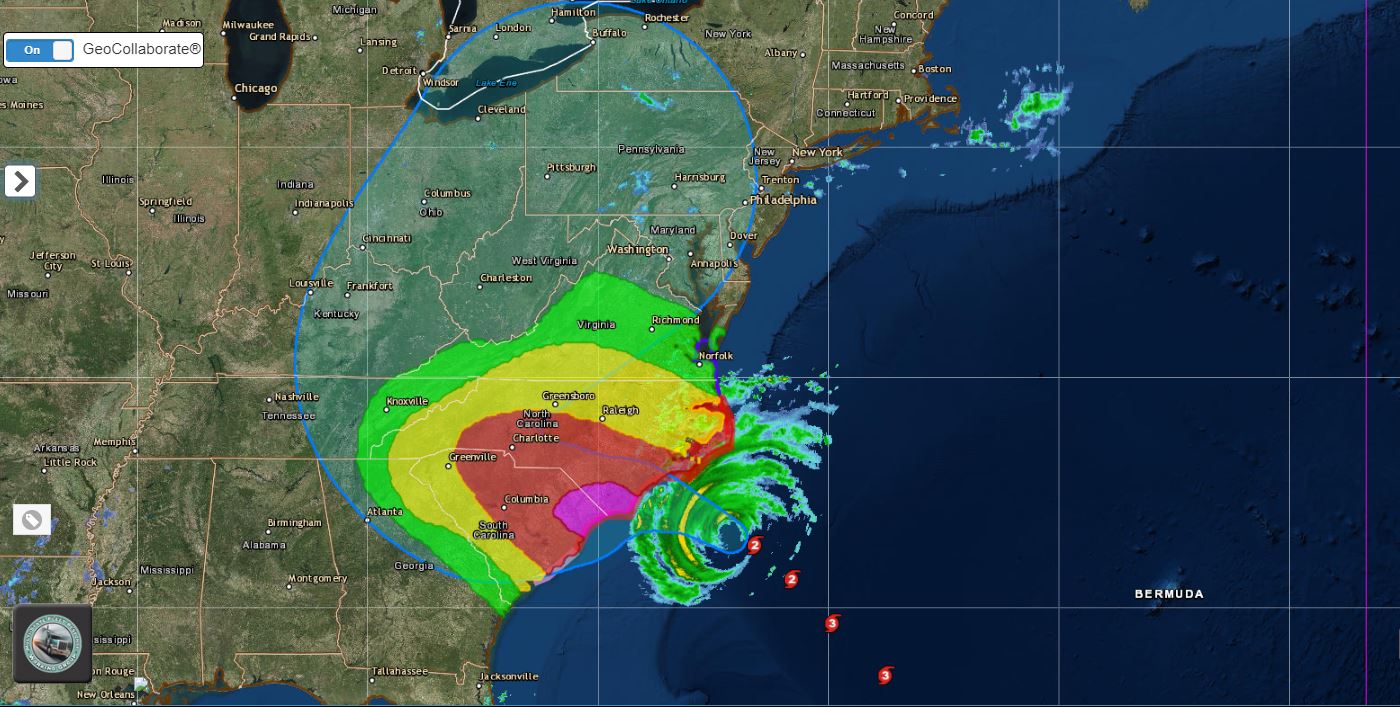 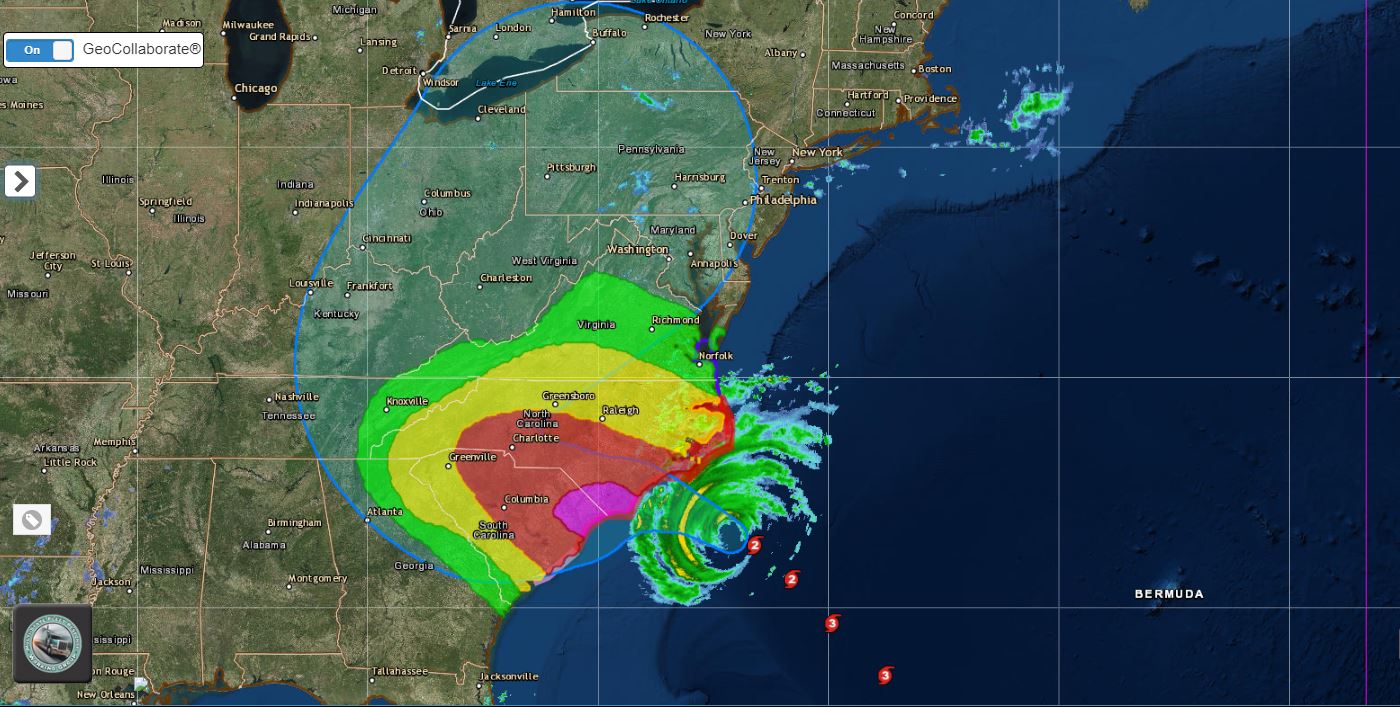 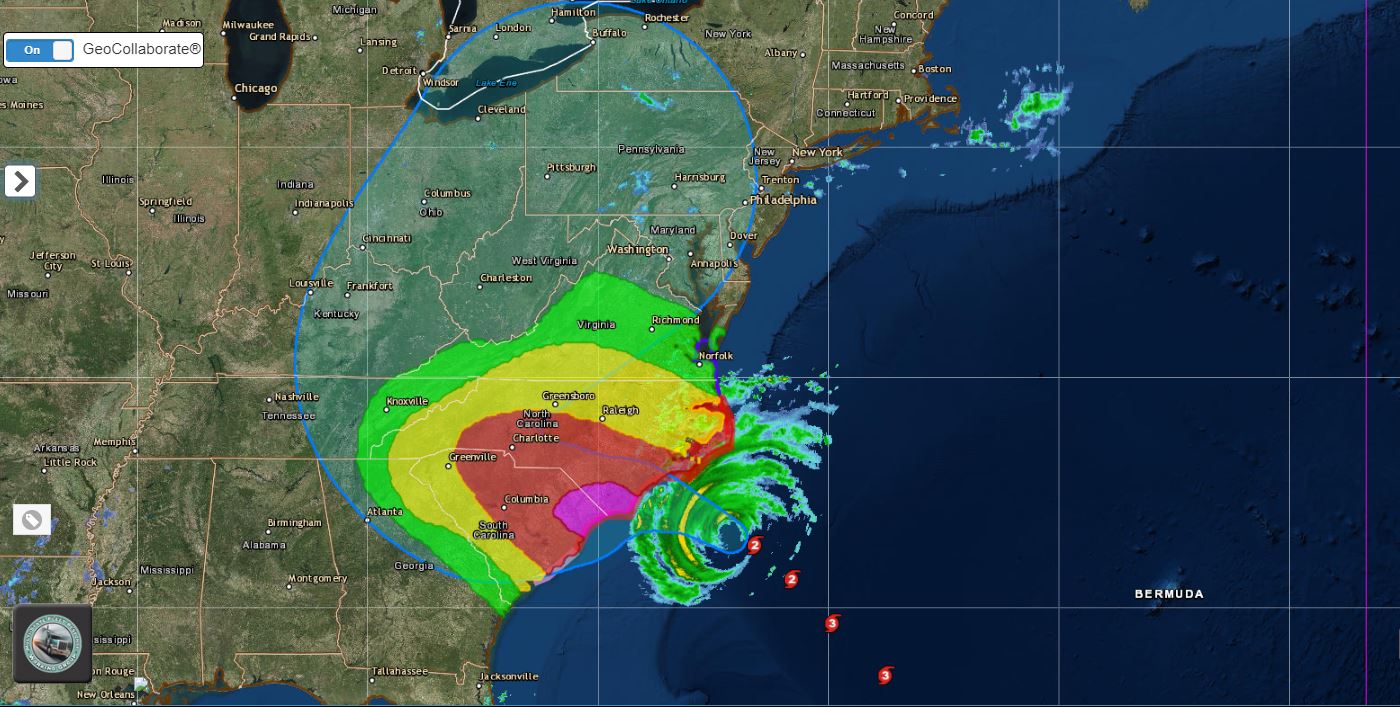 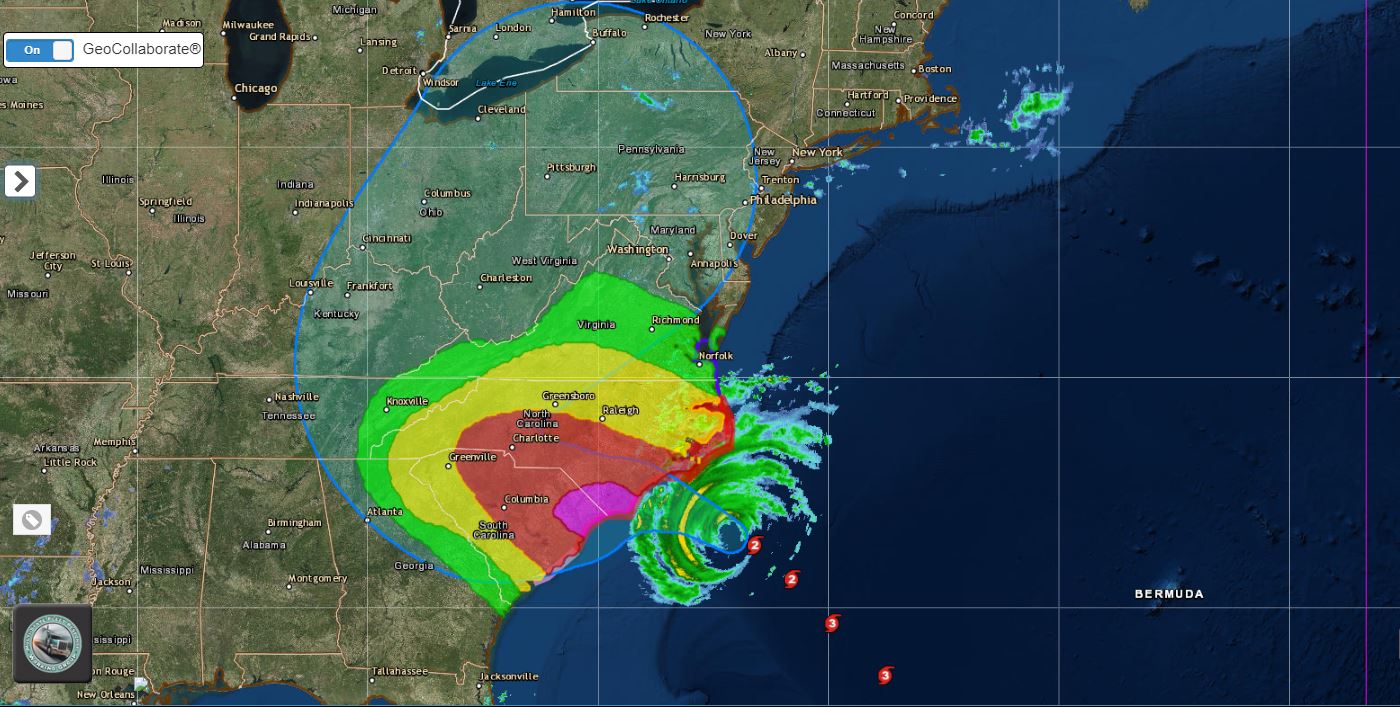 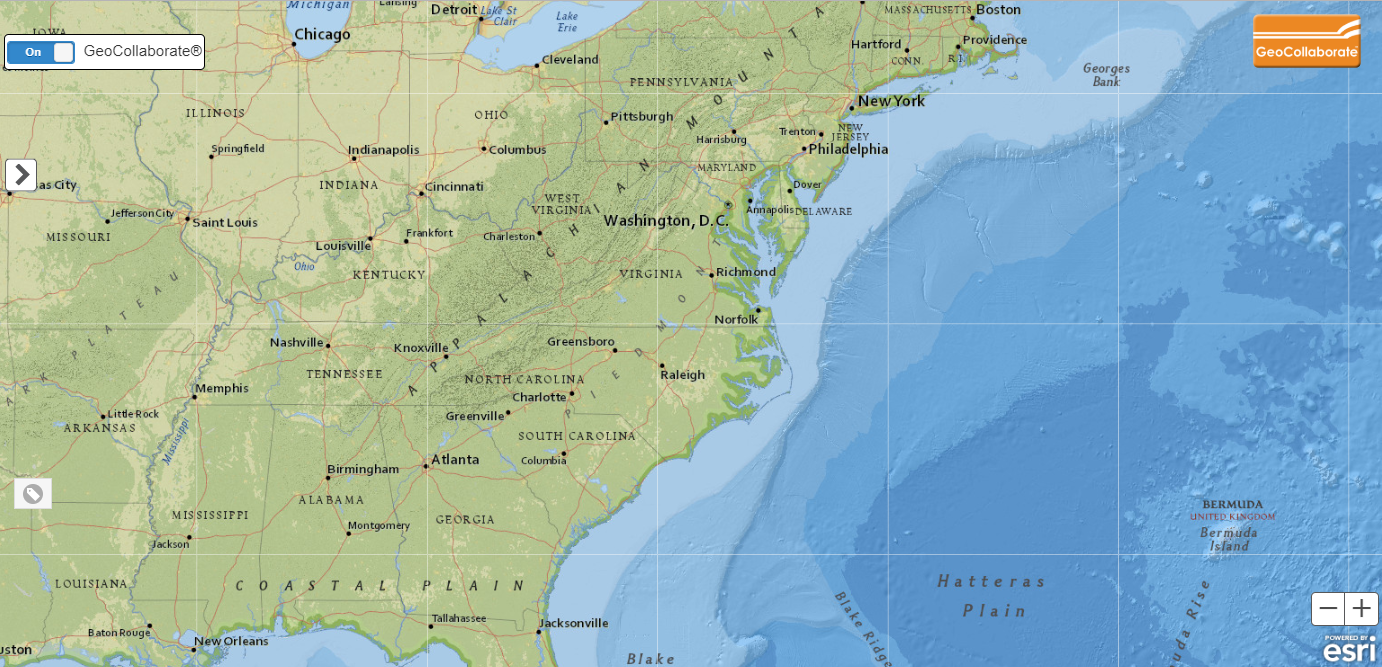 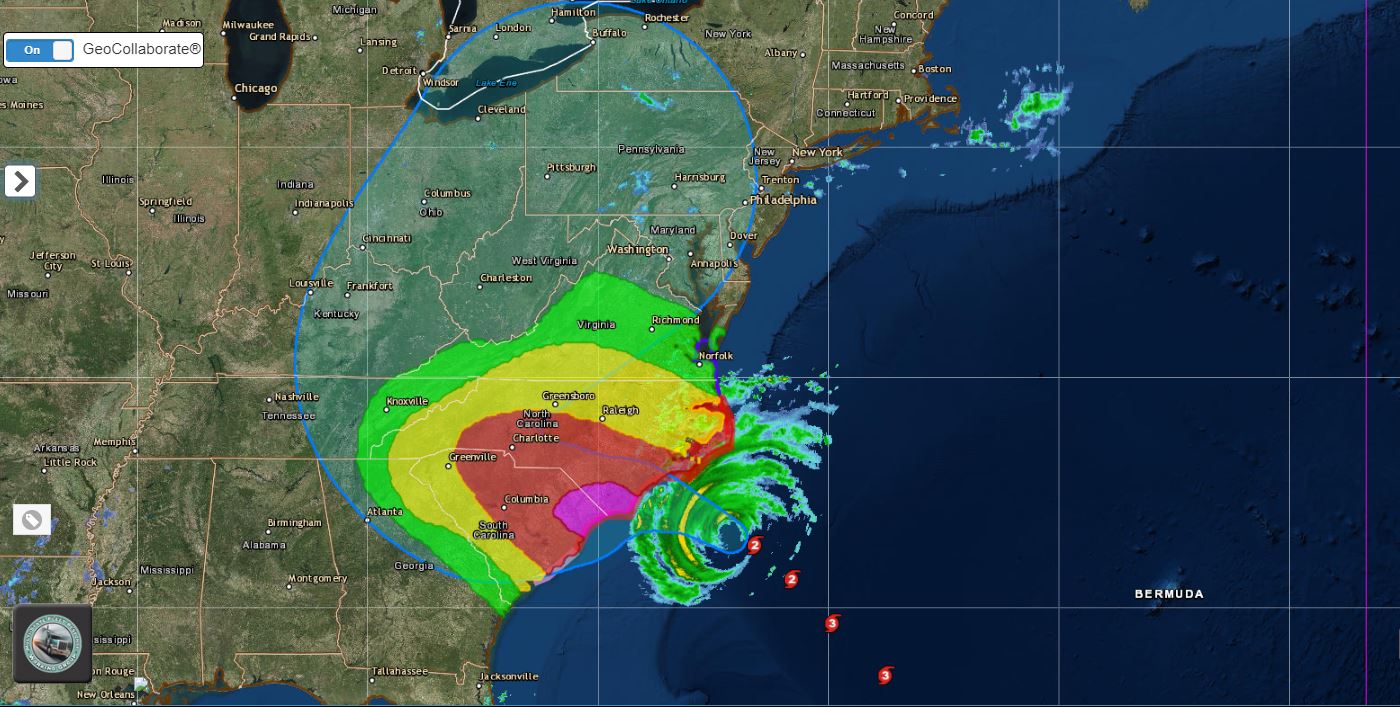 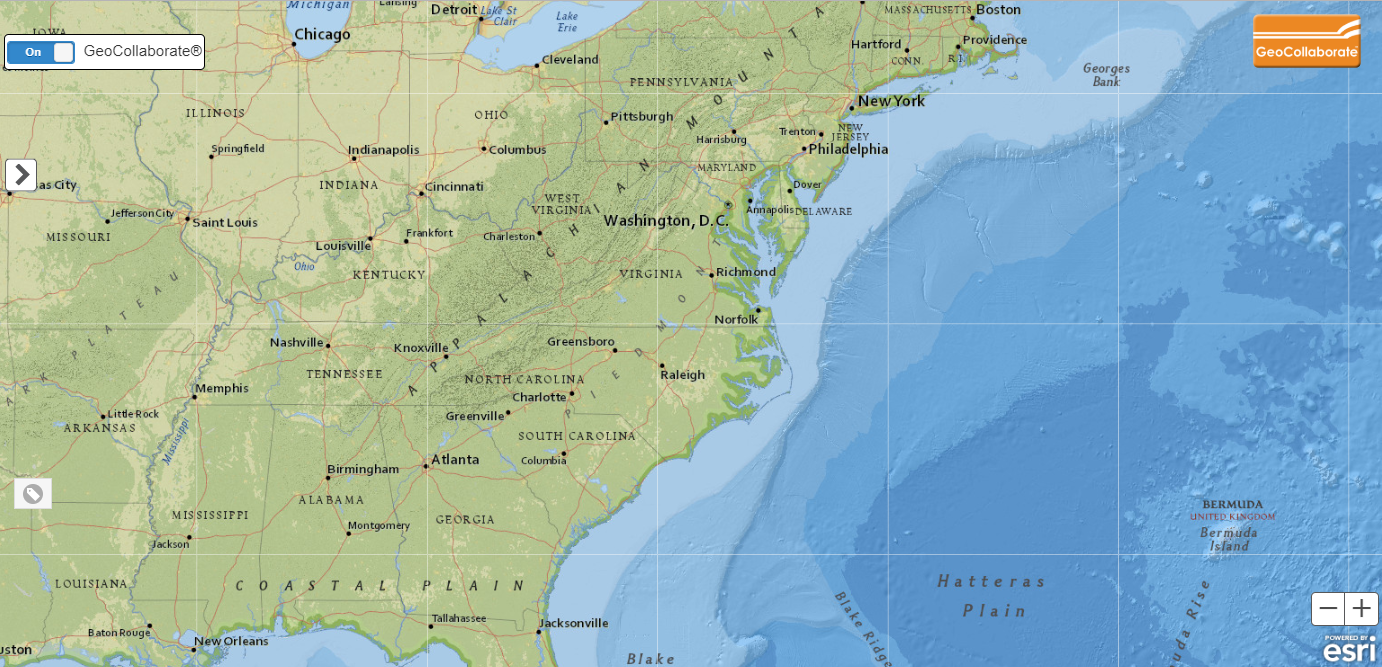 TIRE CTR
GARDEN CTR
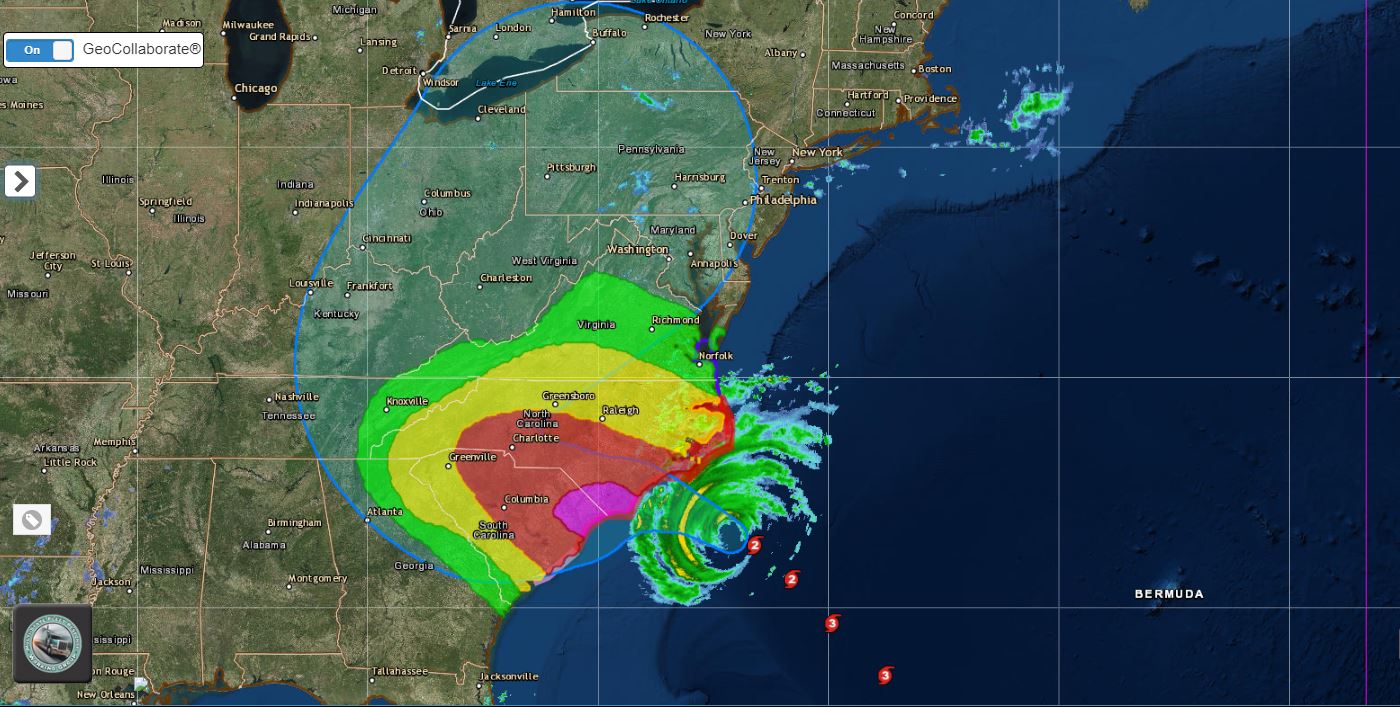 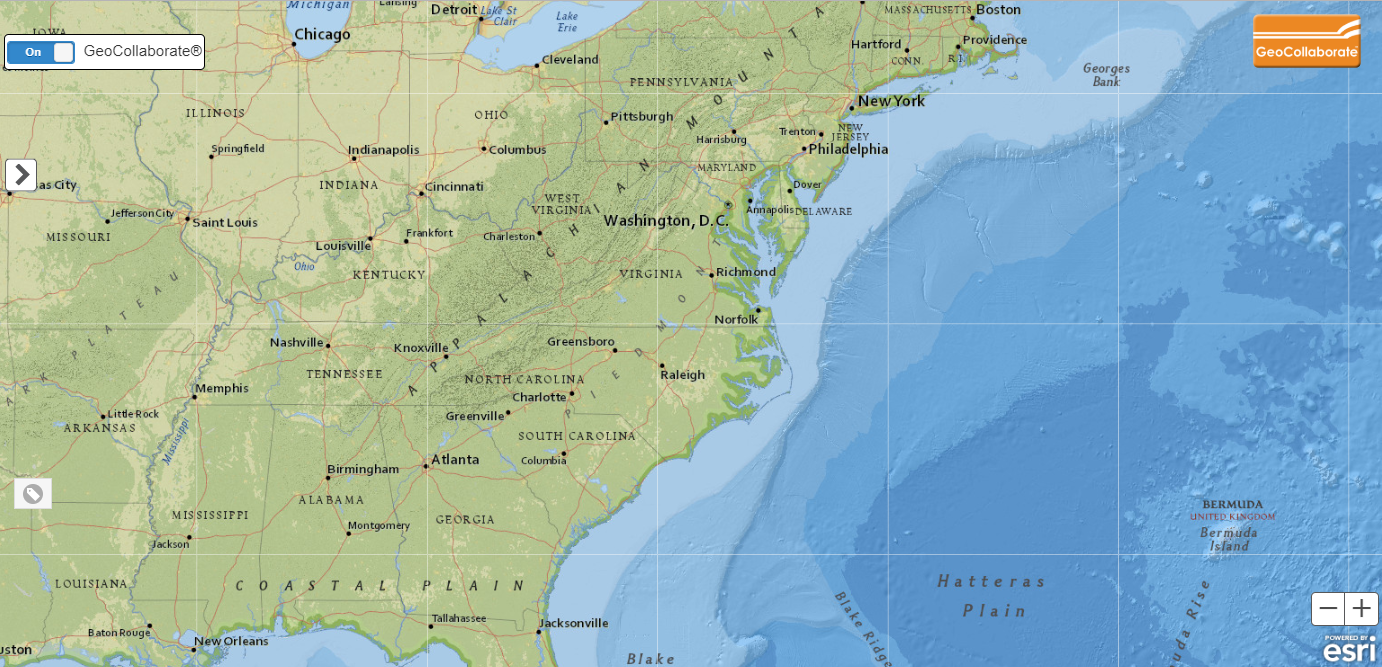 WALMART
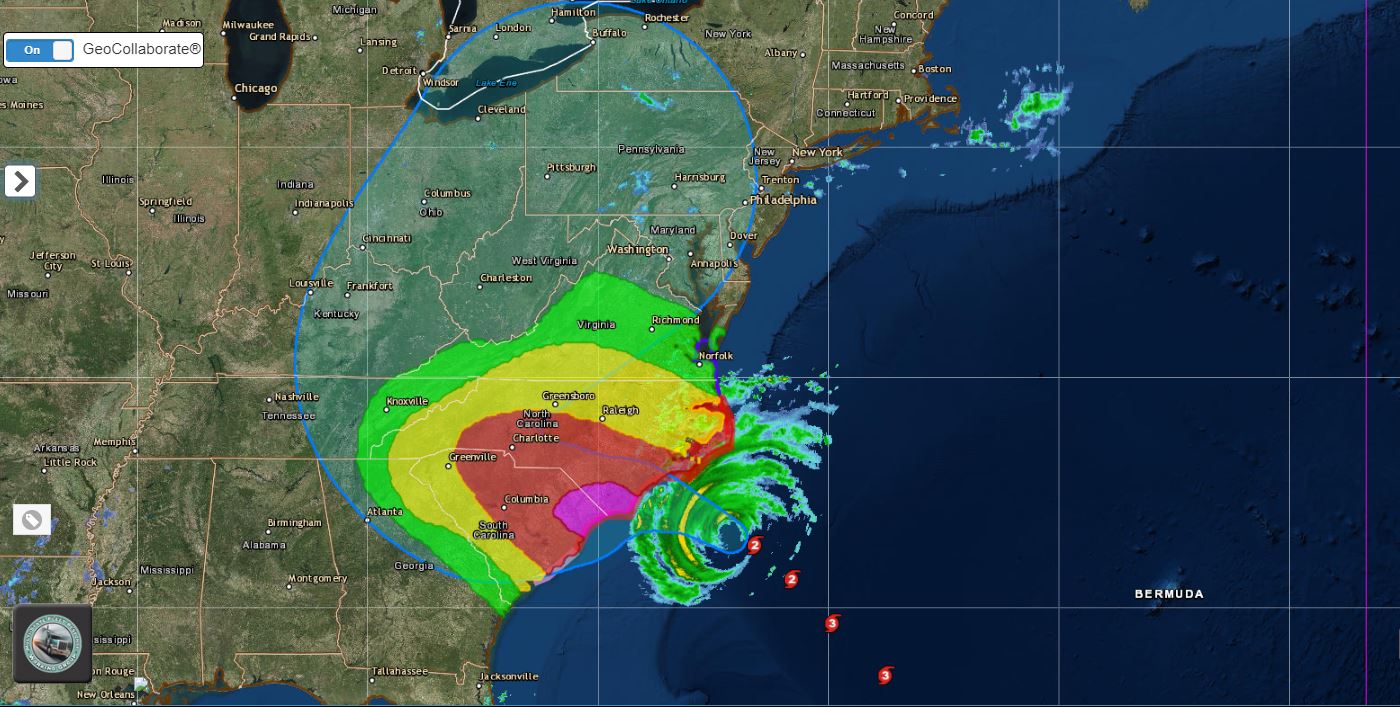 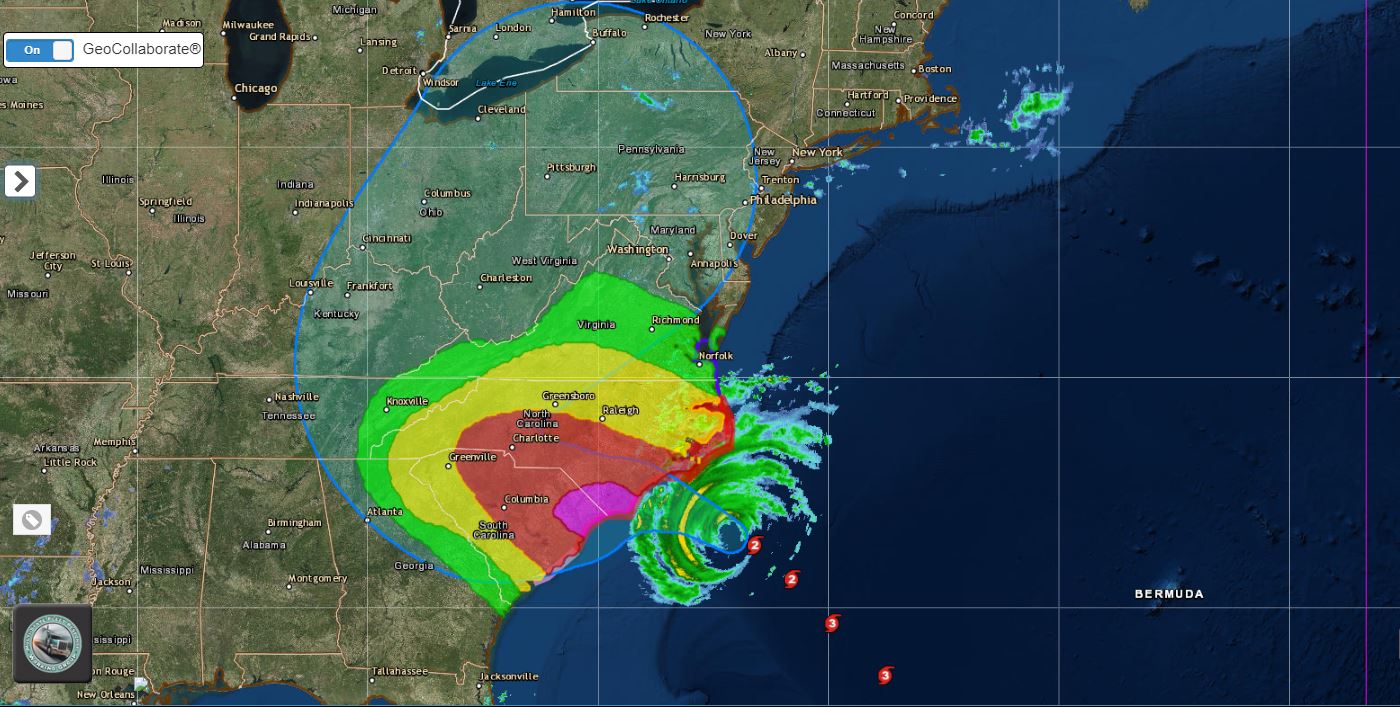 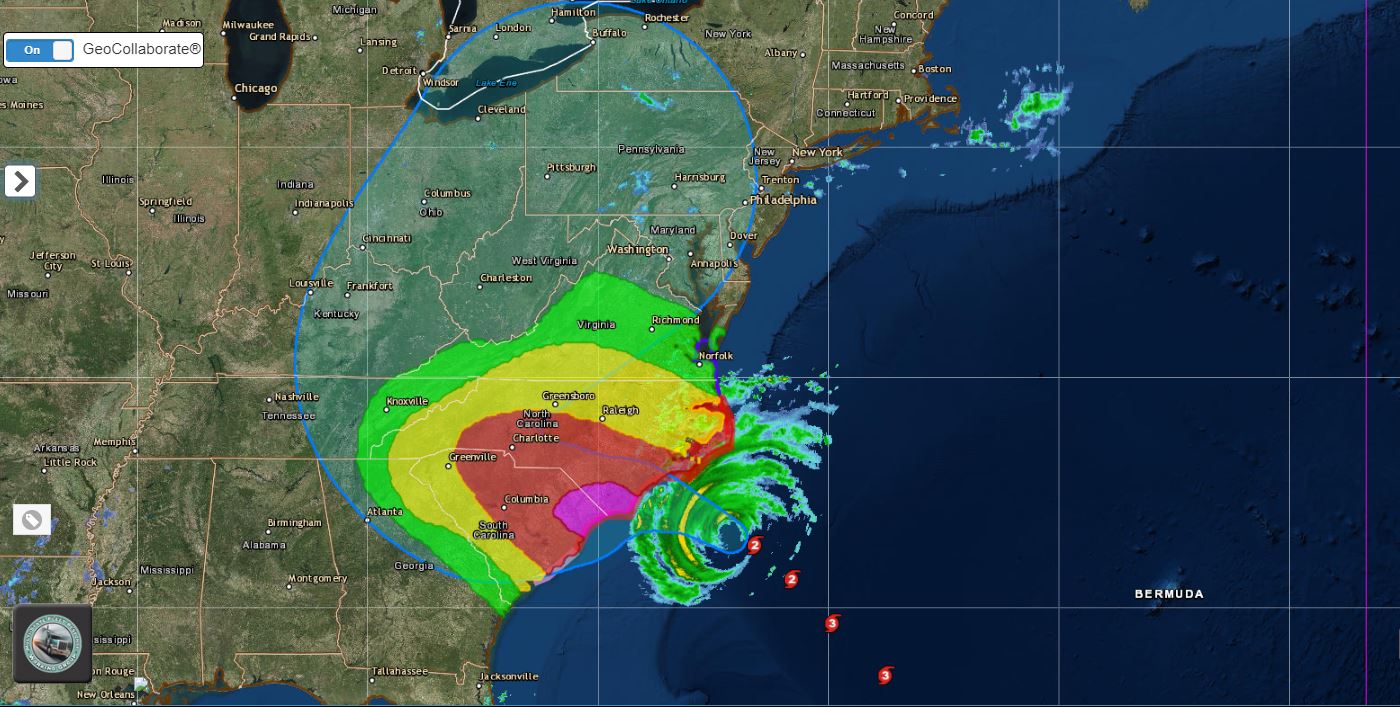 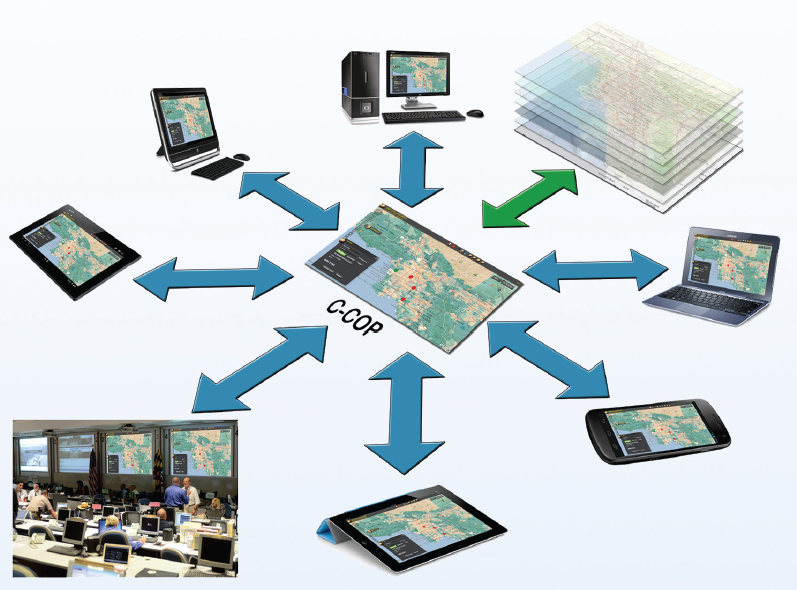 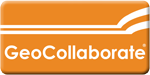 Many People. One Map.
[Speaker Notes: Add CLOUD after PA then to other systems]
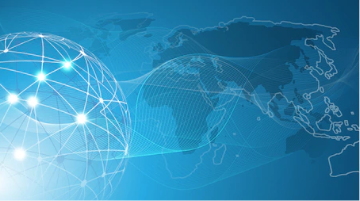 Private Sector Data Sharing (requires individual license & Data Sharing Agreement)
C&S
GIANT
PENNSYLVANIA
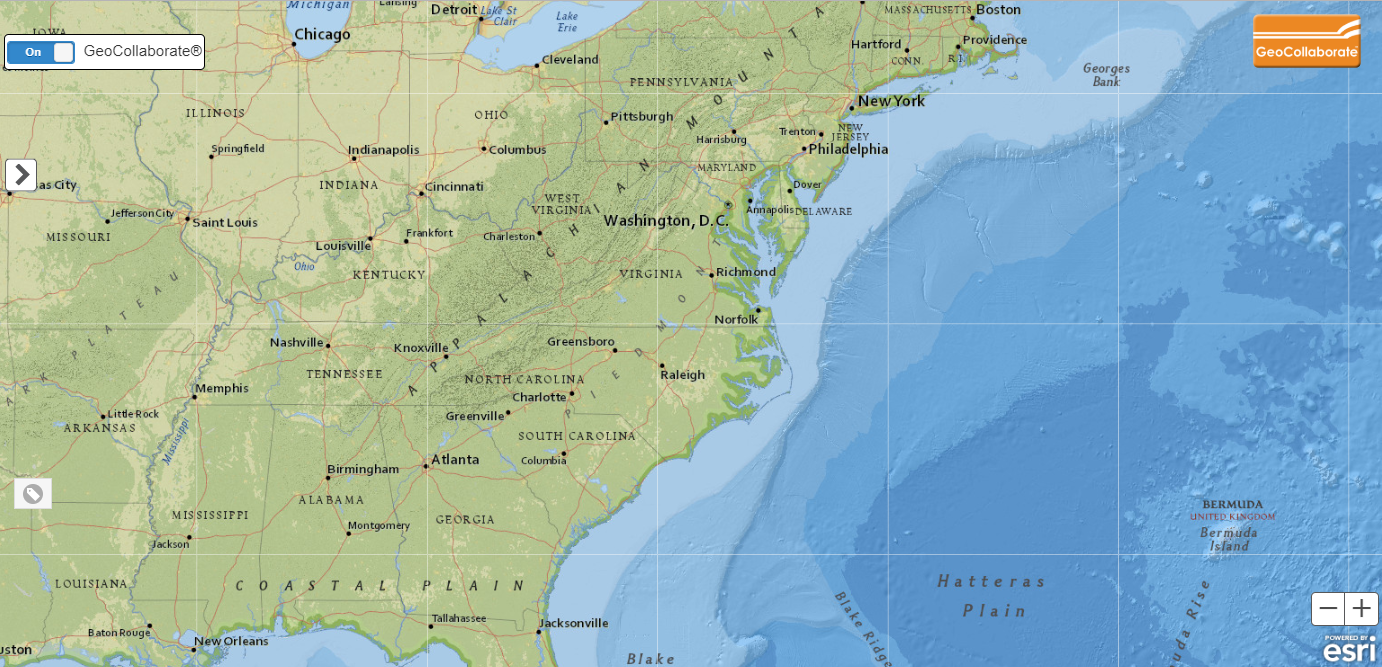 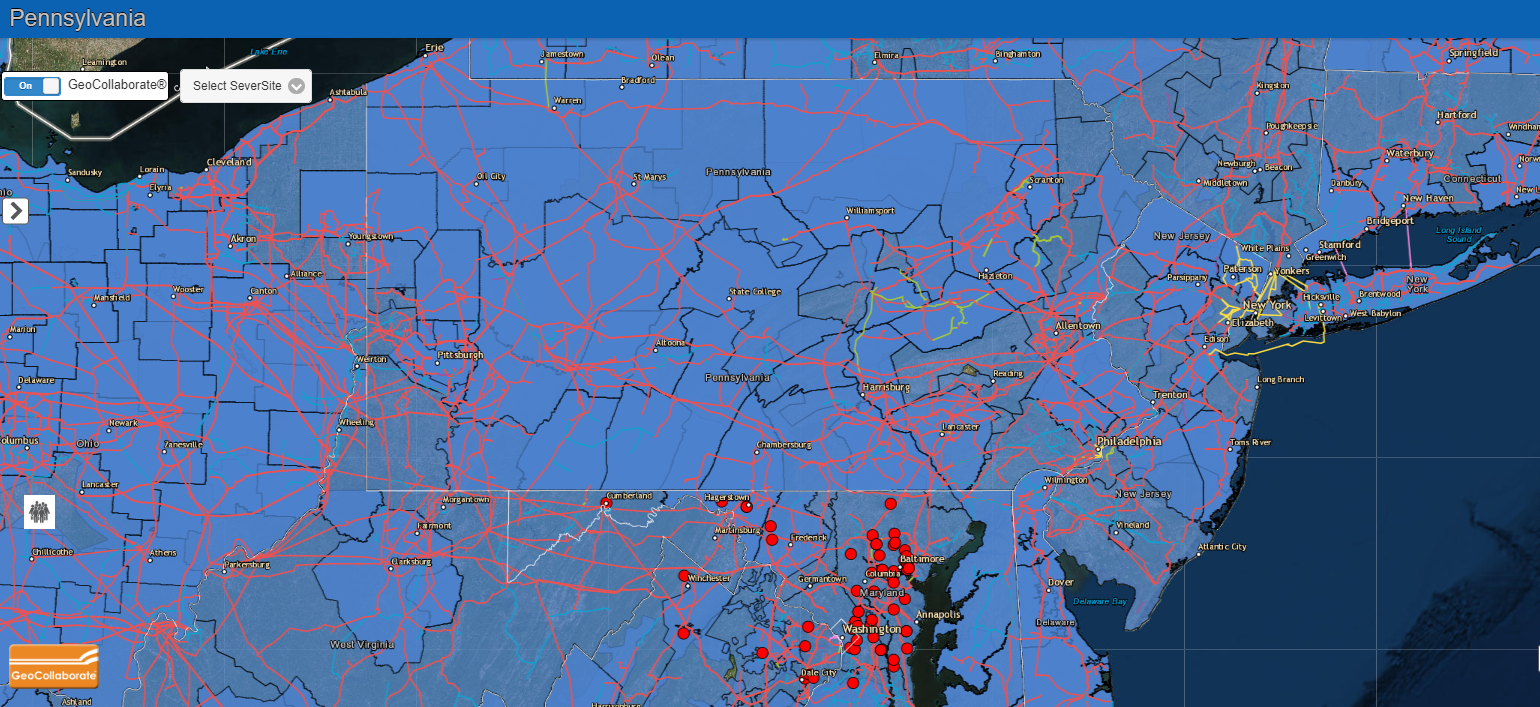 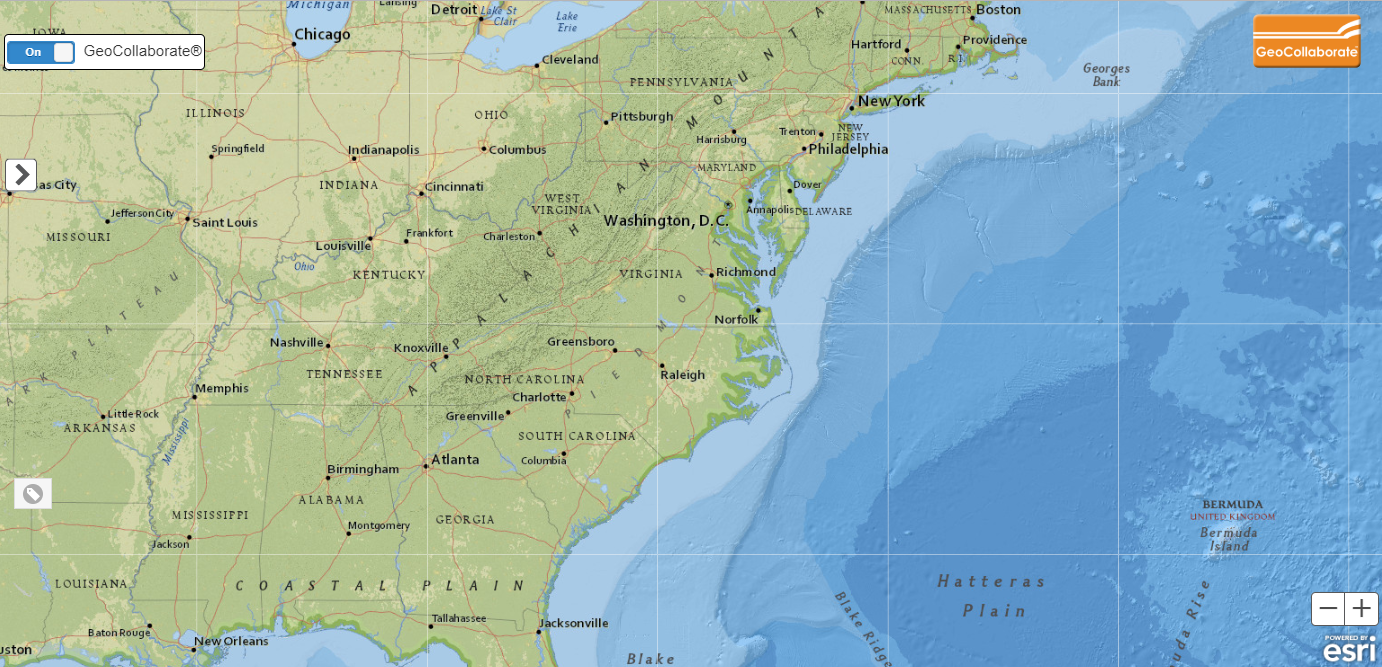 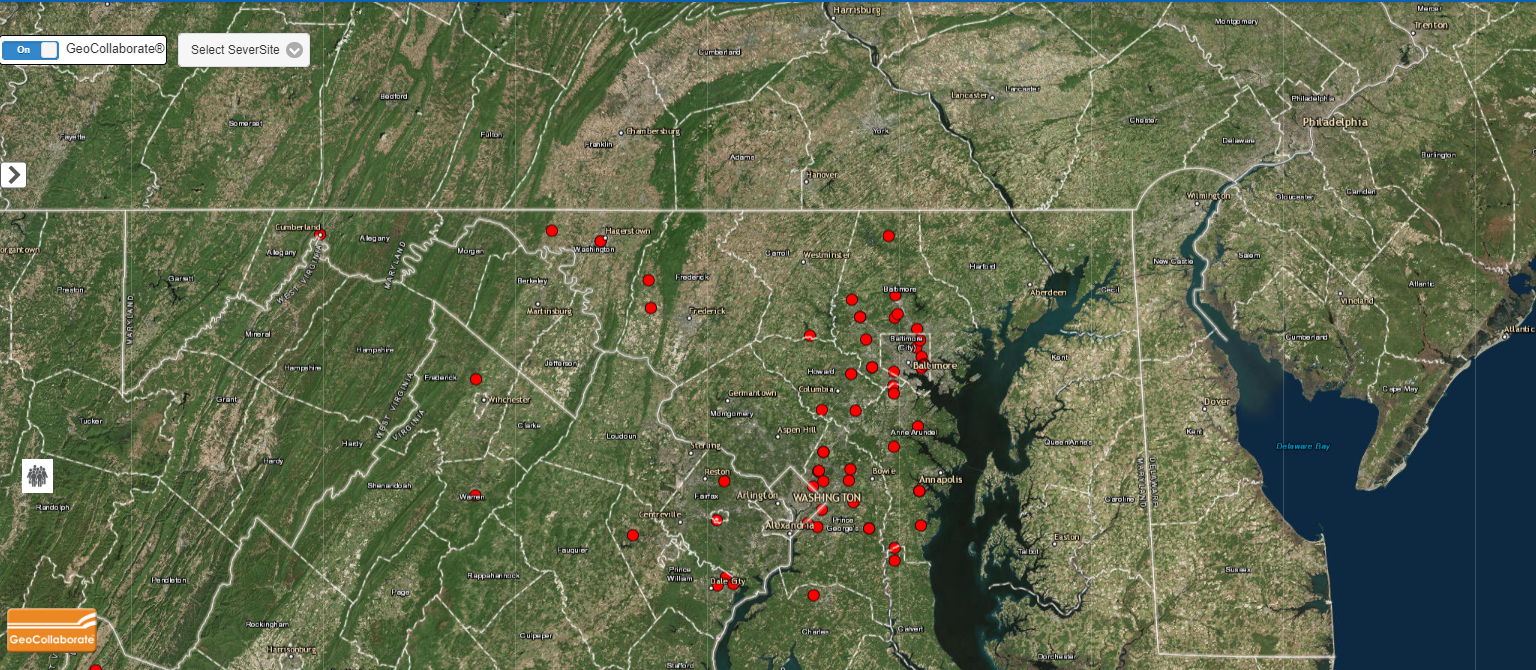 FUEL CLOSED
HPS, LLC
TRUSTED
CLOUD
SERVICE
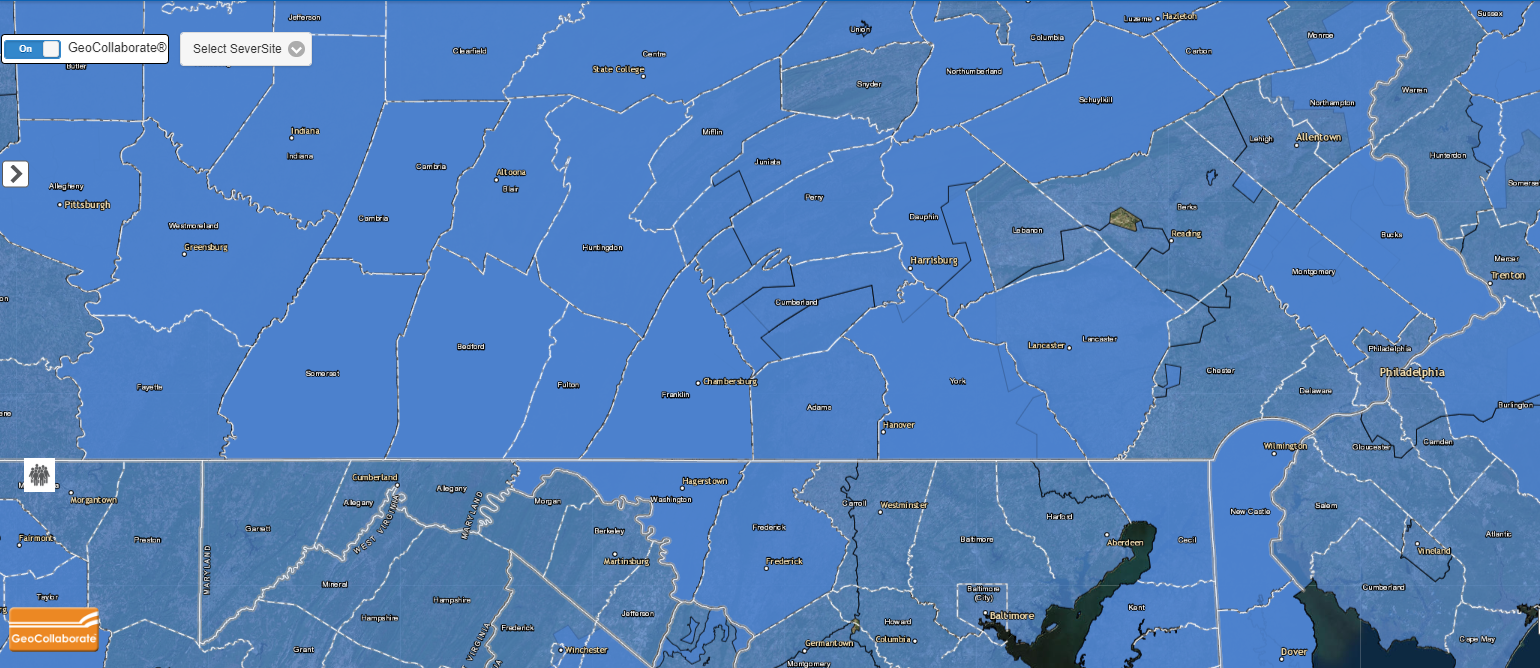 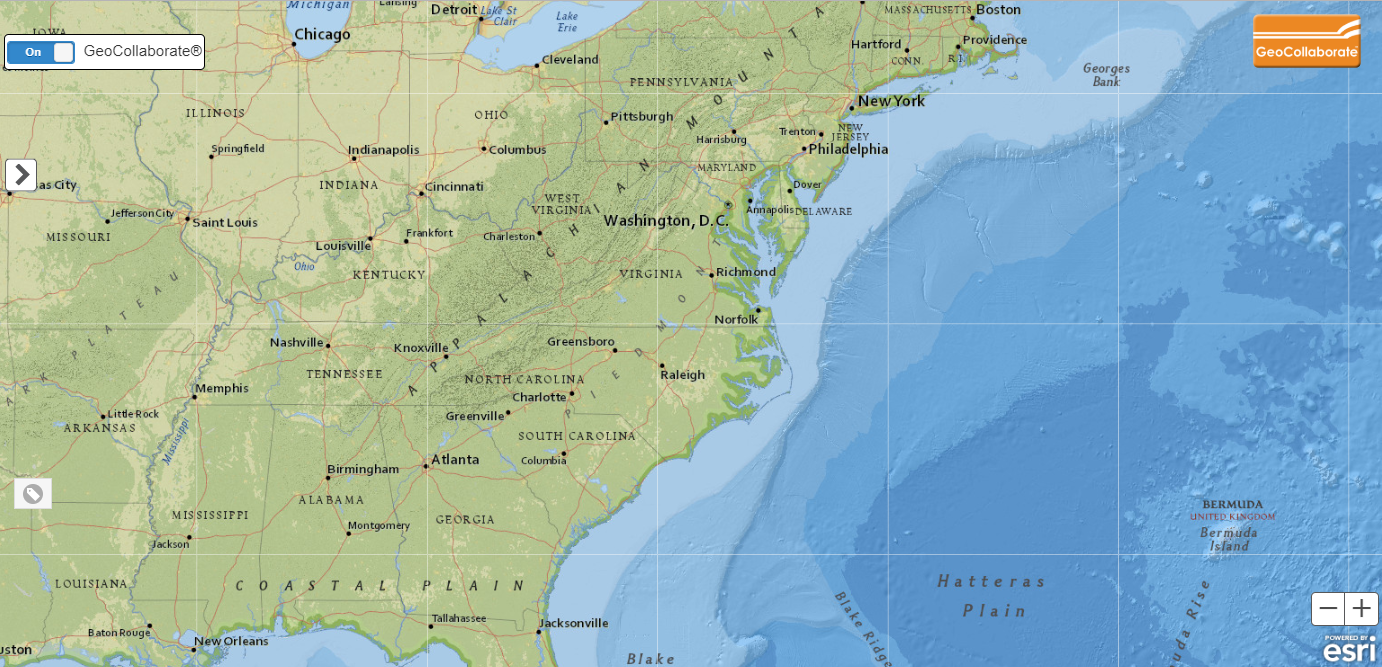 OIL CO
PROPERTY 
MGMT
GARDEN CTR
TIRE CTR
UTILITY
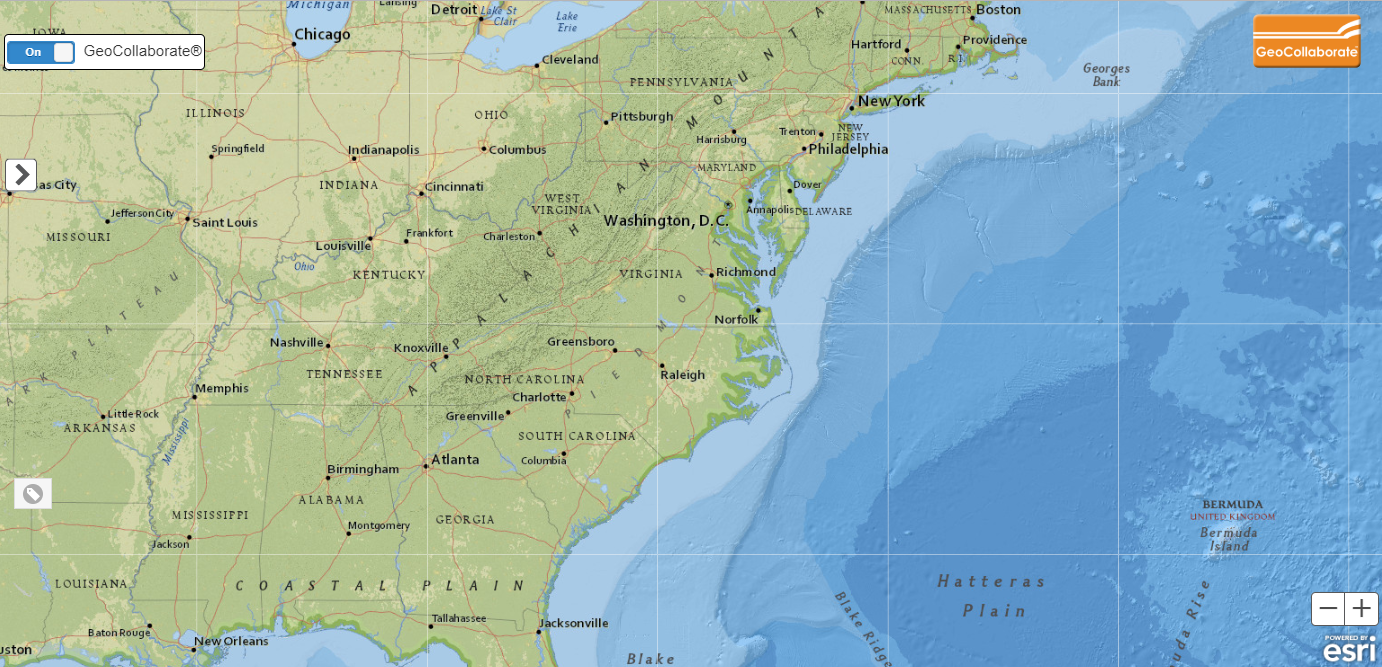 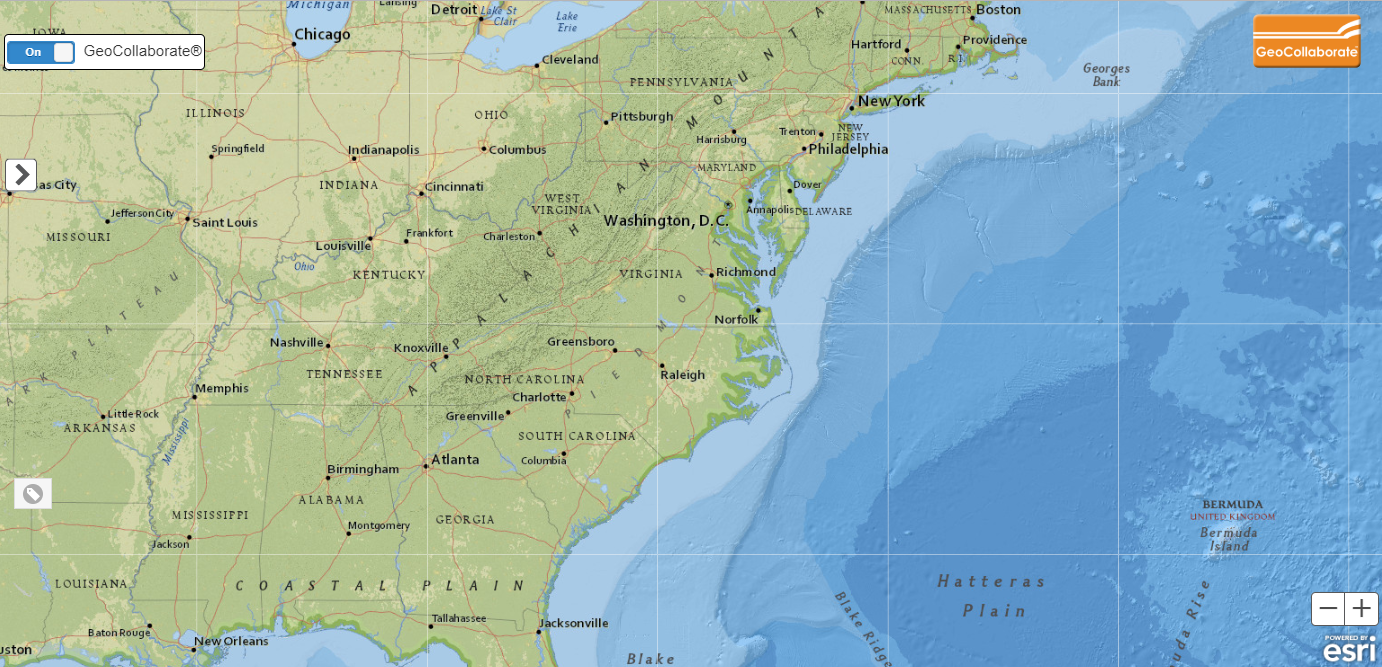 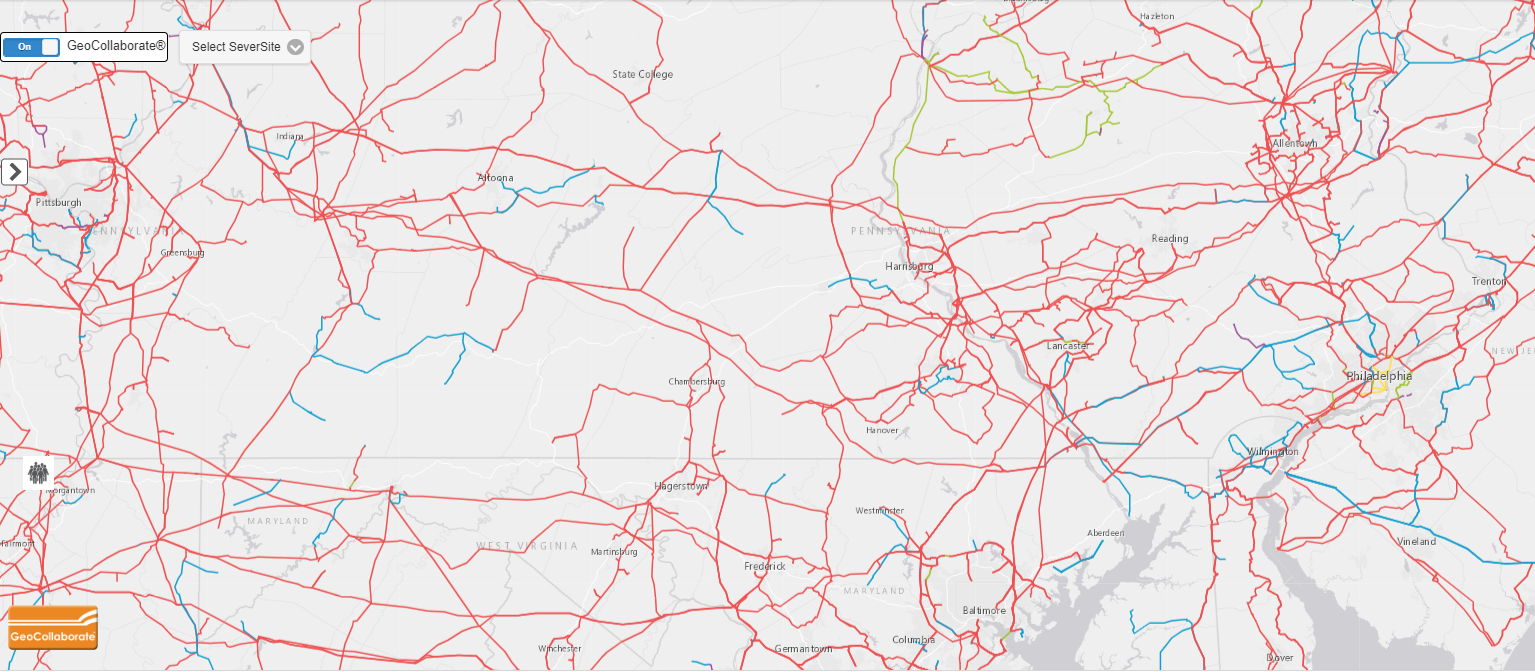 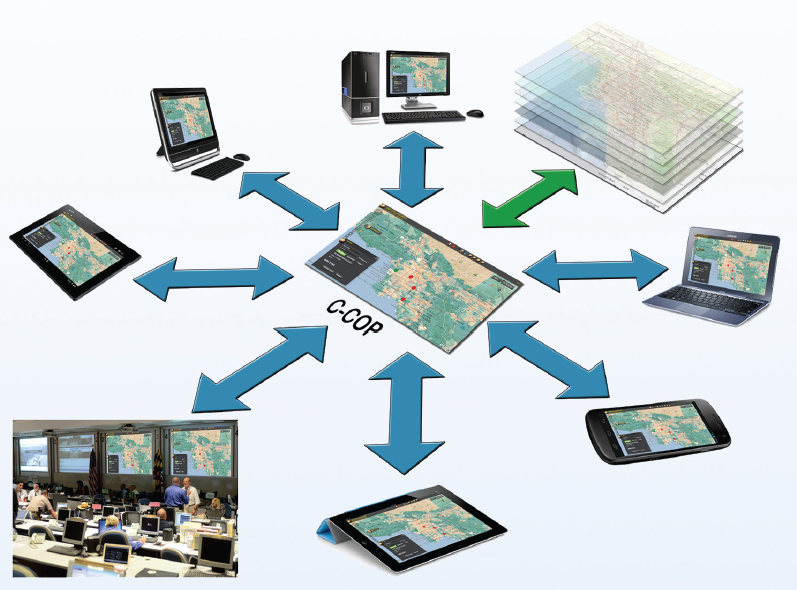 TRANS-DIST LINES
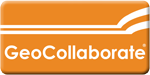 Many People. One Map.
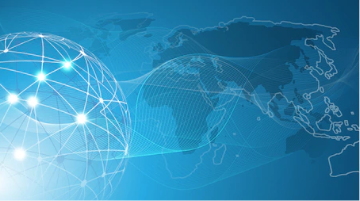 Private Sector to State Data Sharing (requires individual license)
THREE DISTINCT SOURCES – EACH DATASET CONTROLLED BY PRIVATE SECTOR PARTNER
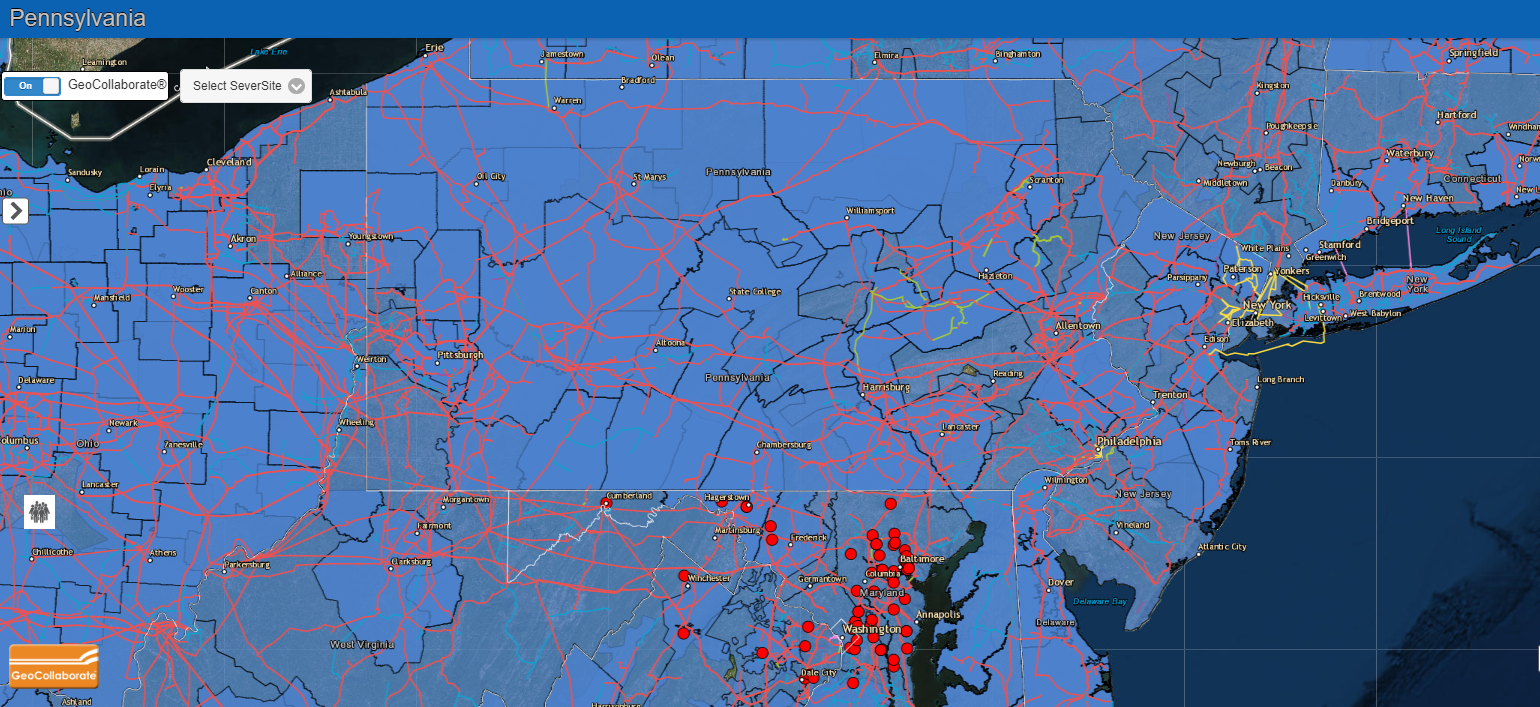 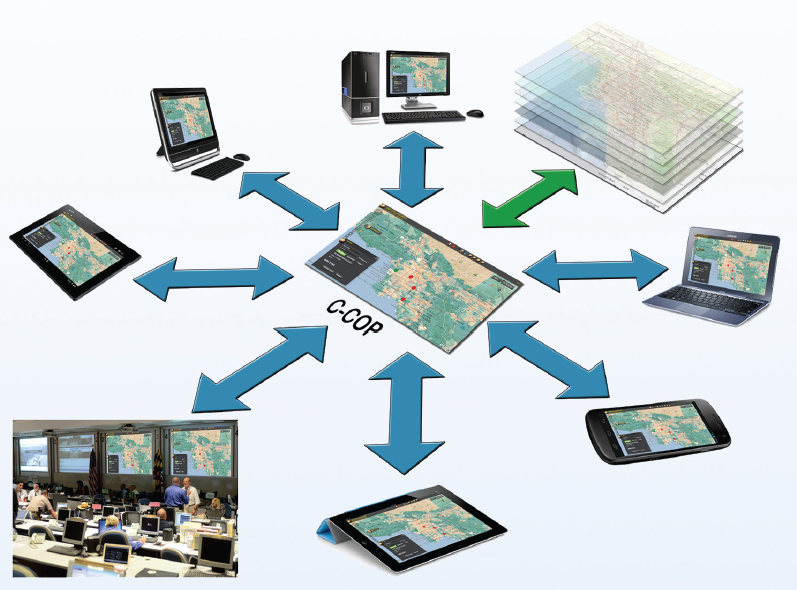 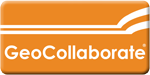 Many People. One Map.
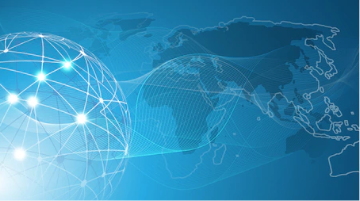 Private Sector to State Data Sharing
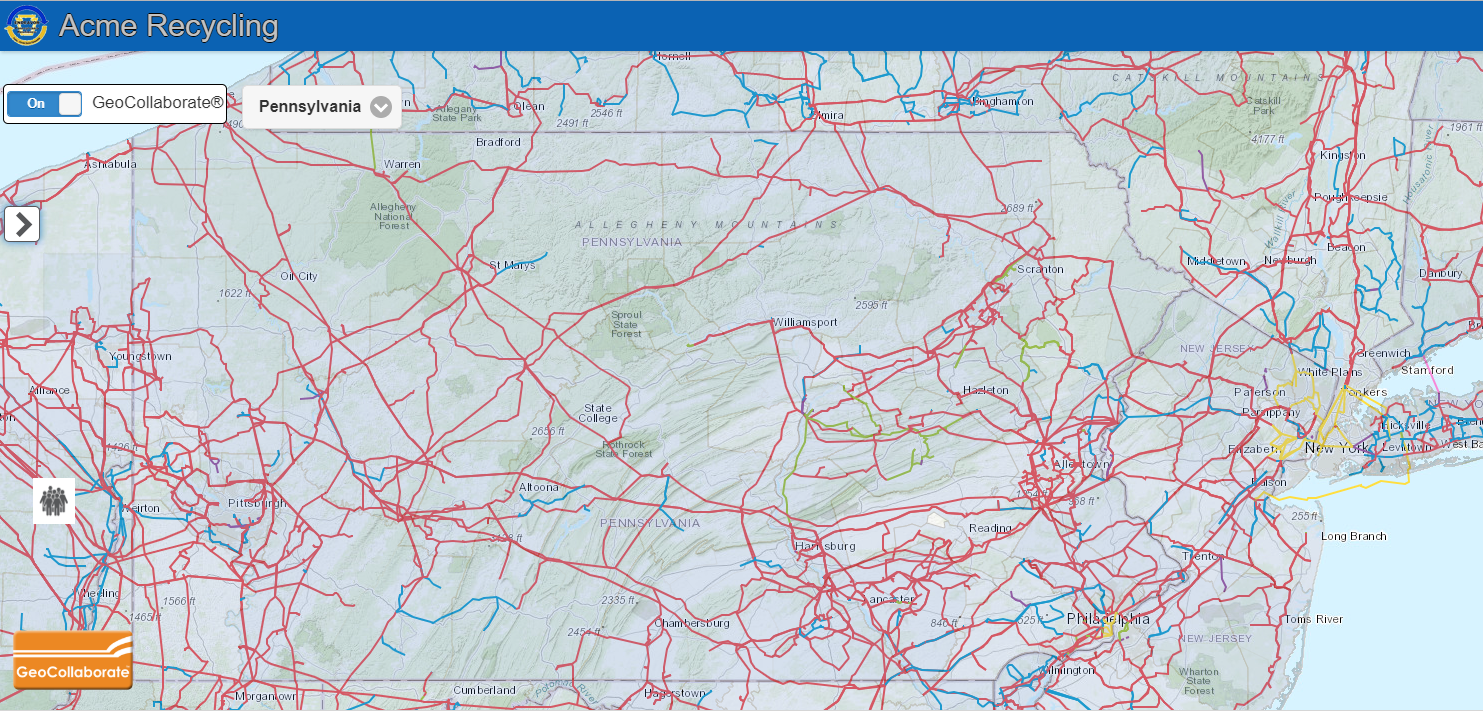 ACME Recycling Instance
Pulling IN Pennsylvania Staged Data
Add internal data – without sharing
Only FOLLOWERS (Acme Recycling) see combined info
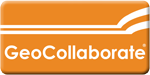 Many People. One Map.
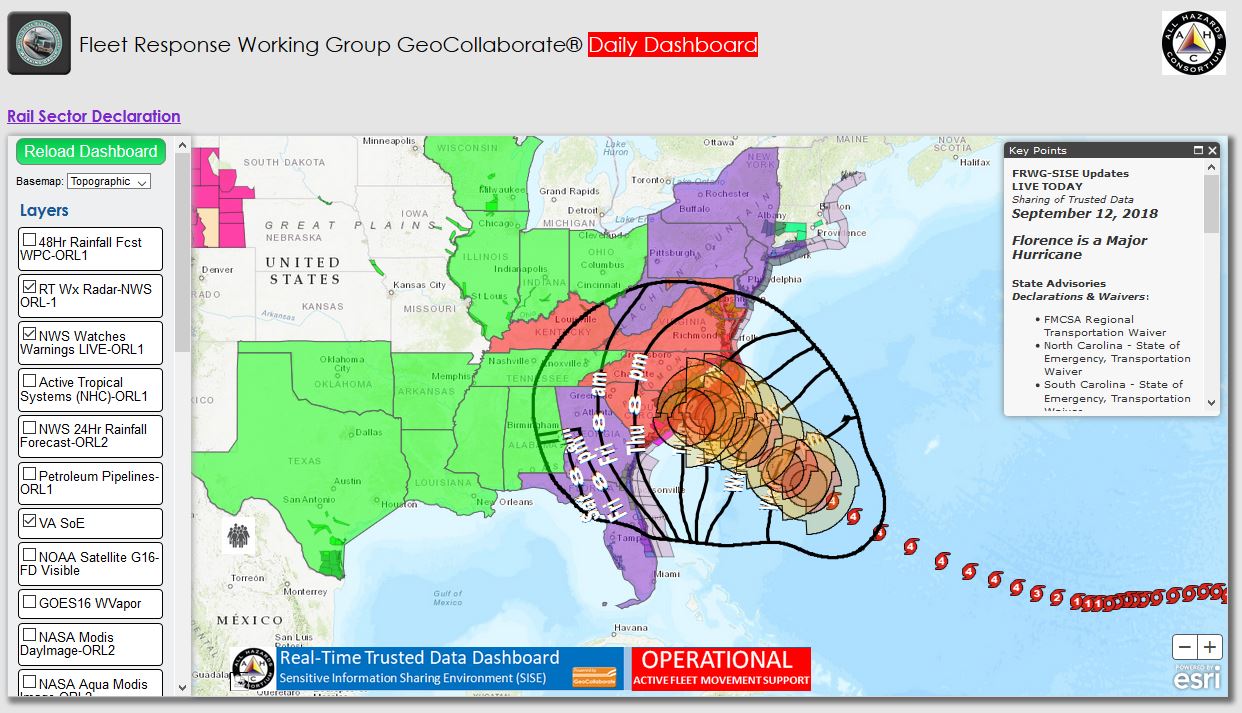 Operational Dashboard Example
September 18, 2018 GOES16-ABI+NOAA-20 VIIRS+SoumiNPP VIIRS FLOOD Product
Flood Detect Pixels
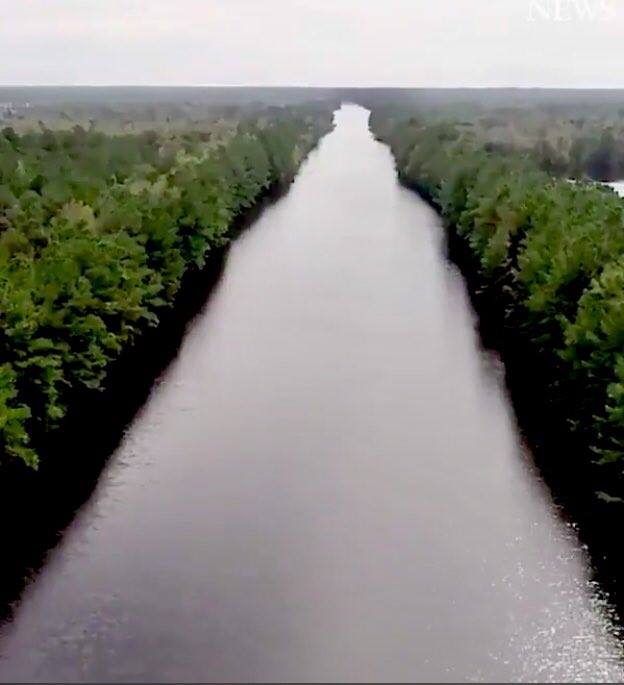 September 17, 2018
I-40 ender, CO North Carolina
I-40
Rt. 40 Between Raleigh and Wilmington  | NORTH CAROLINA
Data accessed via RealEarth by GeoCollaborate® and shared with NWS NWC Director, Water Prediction Operations Division
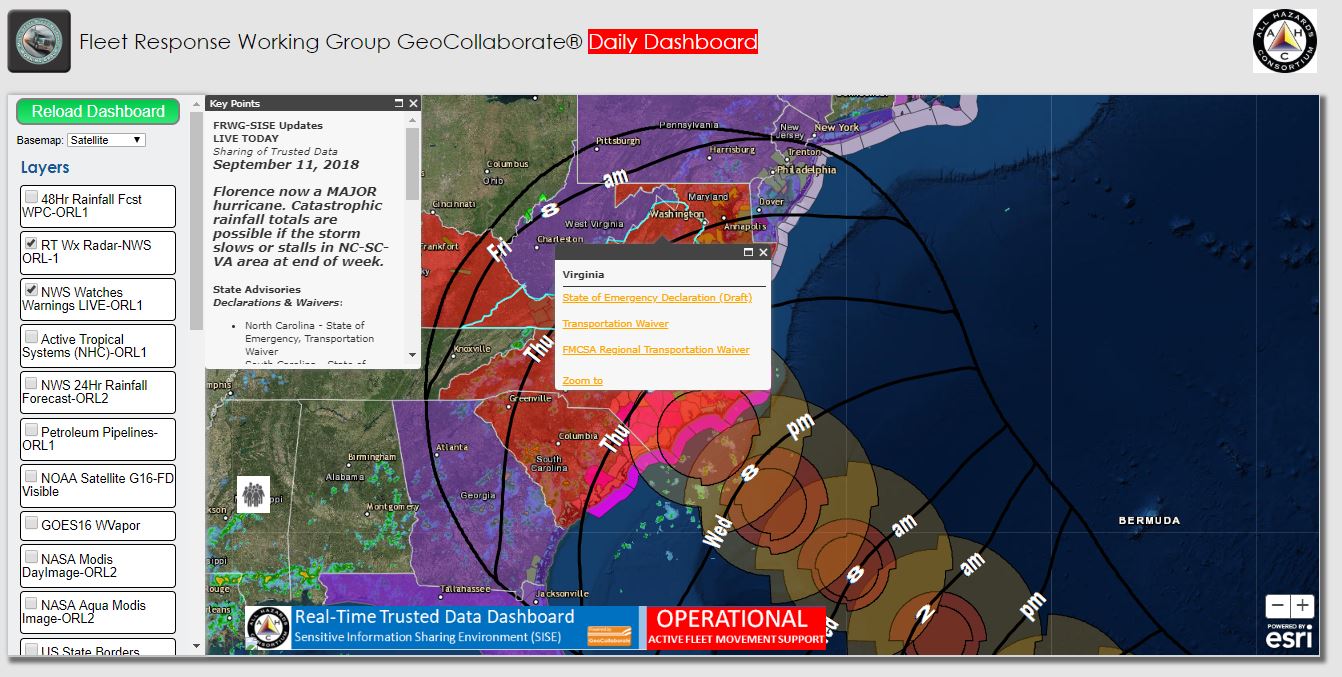 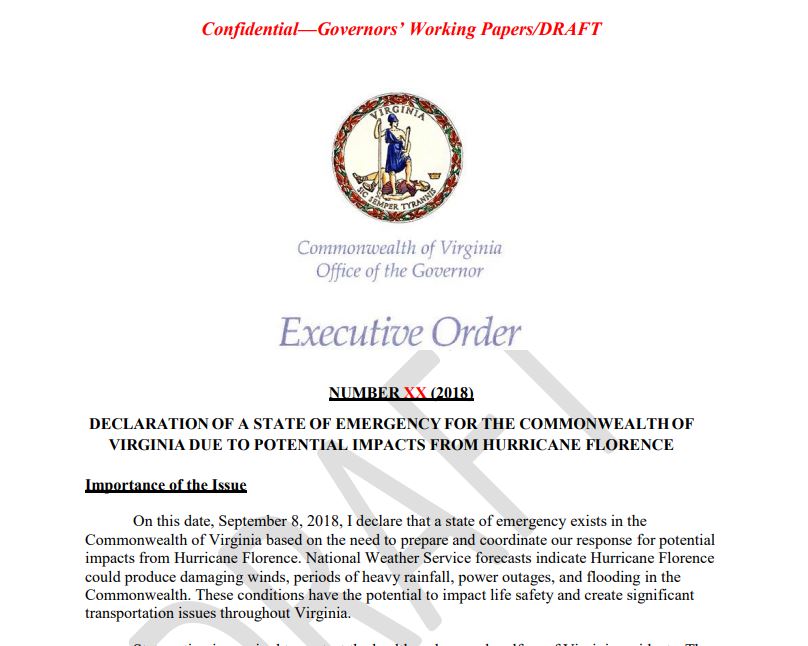 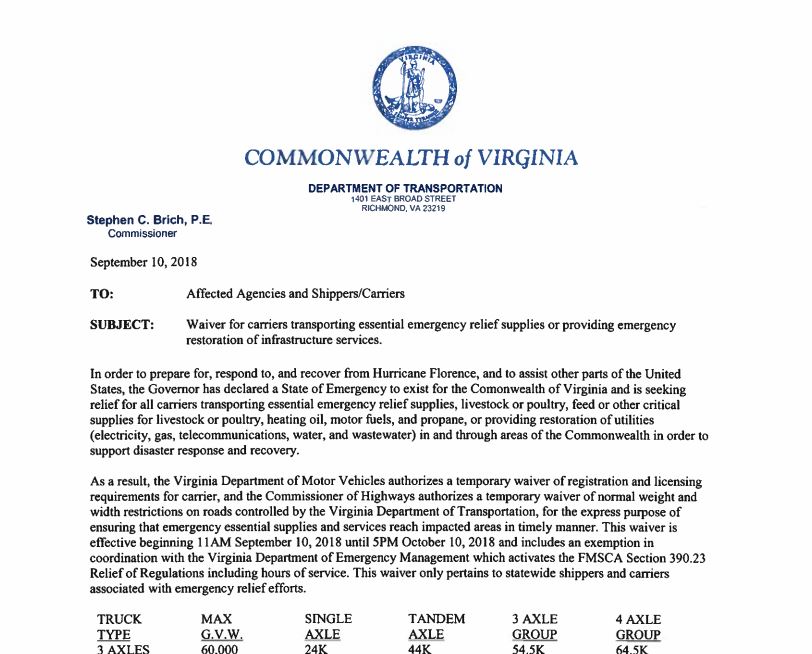 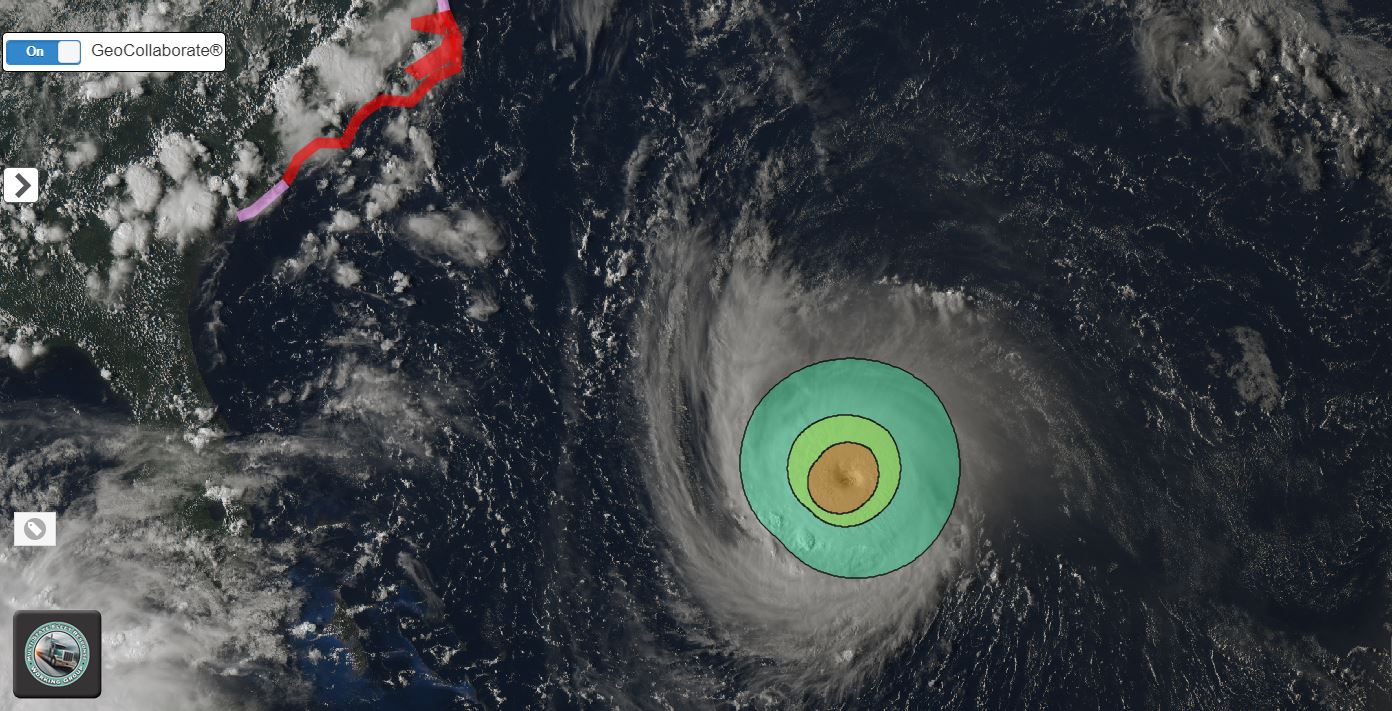 GOES-16 20180911.0510pmET
This is a GOES-East True Color visible satellite image. The sun is providing the light and as the sun sets, it gets darker across the world and we see the ‘terminator’ (shadow line).

GeoCollaborate® enables me to overlay the latest wind field determined by the Hurricane Hunters flying through the storm.
Thunderstorms
Not associated with Florence
34kts+
50kts+
Strongest
75-140mph
Gusts to 165mph
5pm - Wind Field Expanding
HURRICANE FLORENCE
GeoCollaborate® Update 5:00pm September 11, 2018
CAT4 Winds: 140MPH | GOES-16 TC channel & 5pm Initial Wind Field
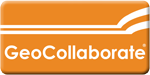 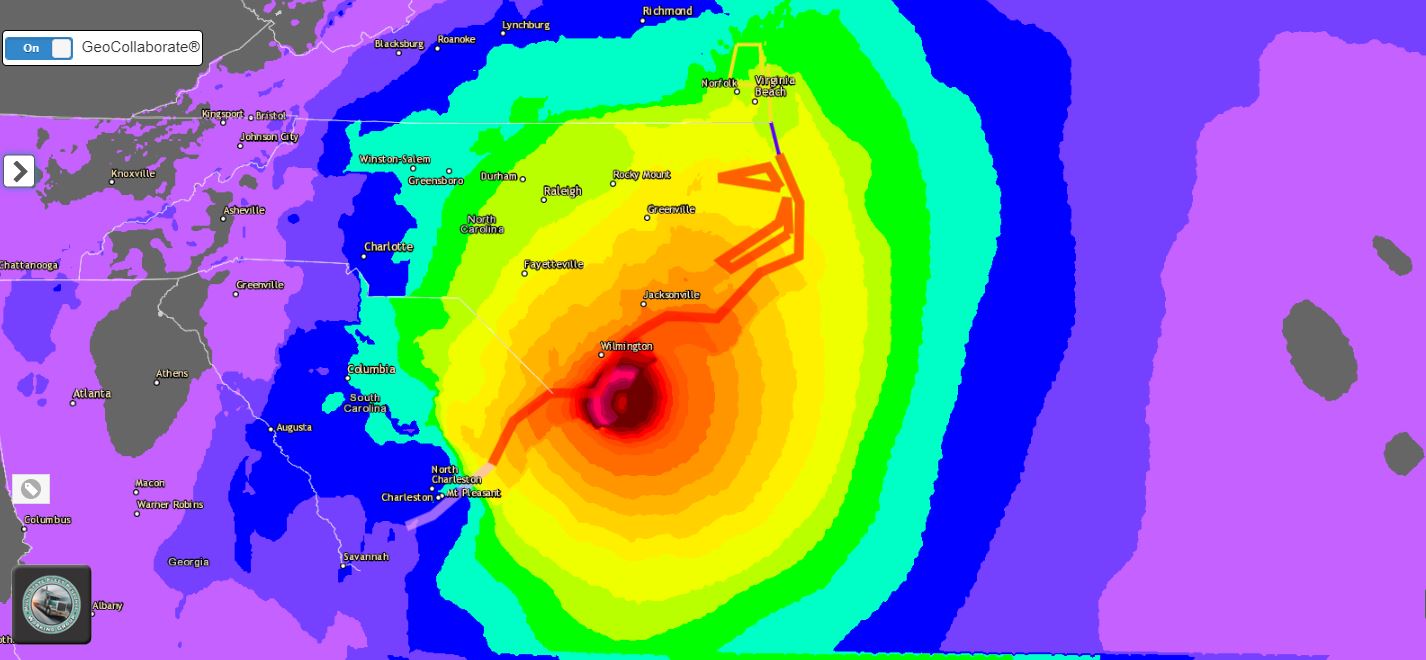 Wind Gust Forecast for Friday 2pm ET
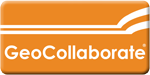 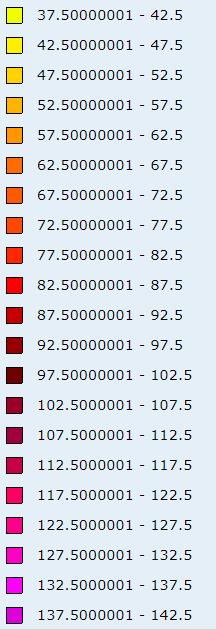 67-72knots = 77-83MPH
117 - 122knots = 134-140MPH
HURRICANE FLORENCE – WIND GUST FORECAST (DATA FROM NOAA NOWCOAST)
Valid: 2:00pm ET September 14, 2018
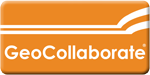 September 18, 2018 GOES16-ABI+NOAA-20 VIIRS+SoumiNPP FLOOD Product
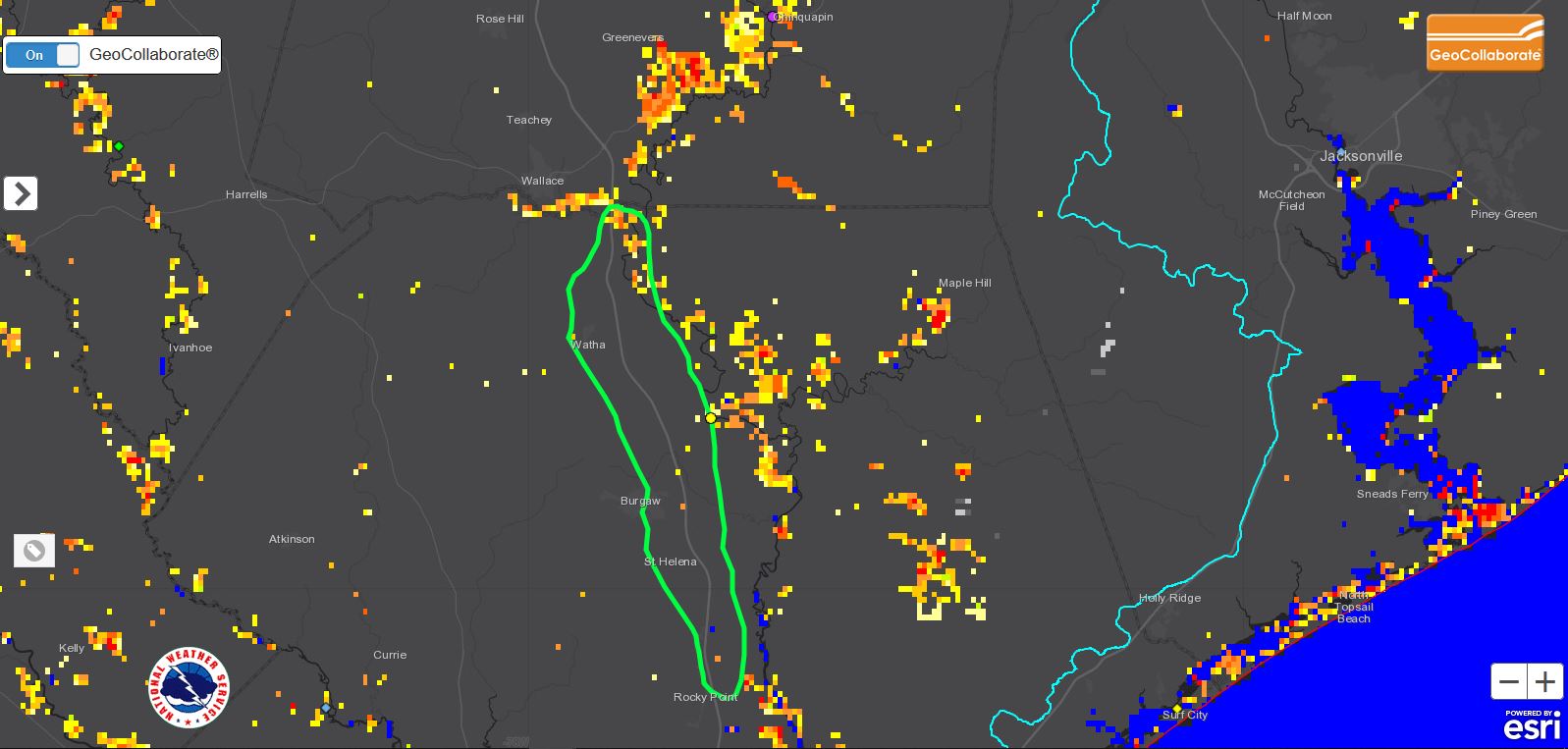 Flood Detect Pixels
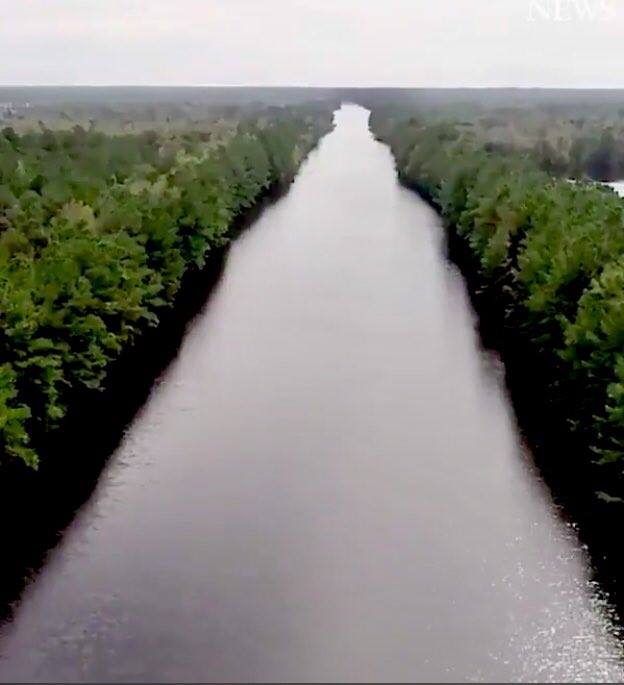 September 17, 2018
I-40 ender, CO North Carolina
I-40
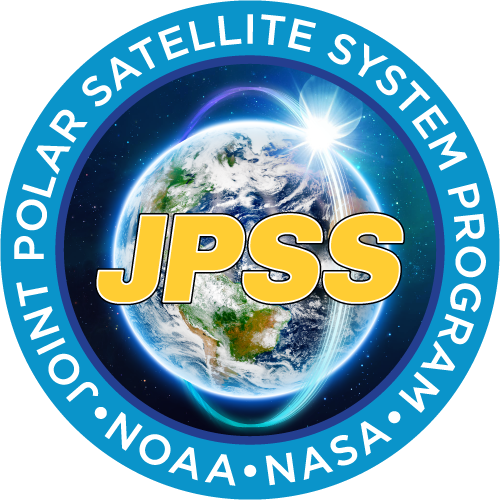 Rt. 40 Between Raleigh and Wilmington  | NORTH CAROLINA
Excellent Move by State of North Carolina!
Declared State of Emergency SEPTEMBER 7, 2018
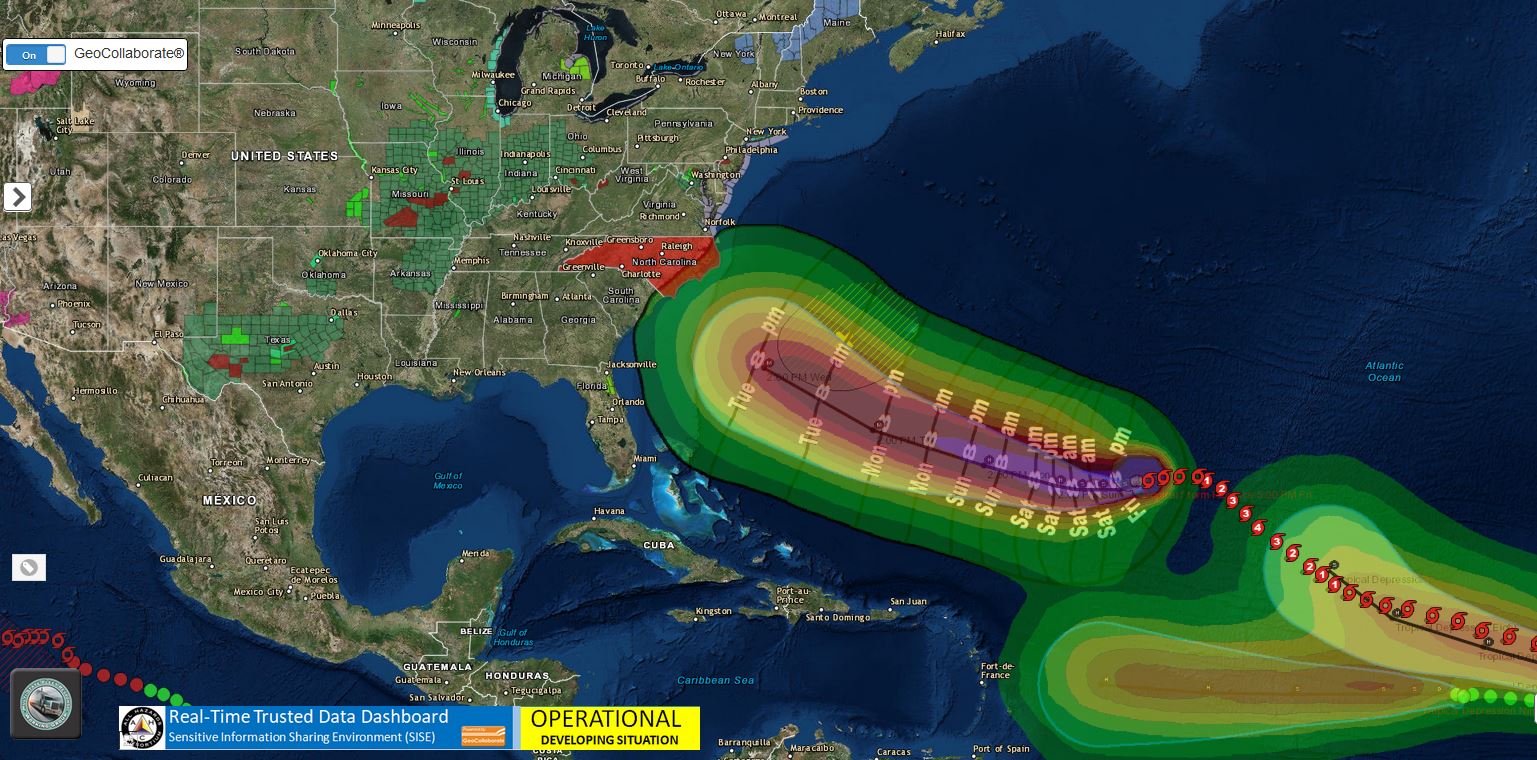 735 AM EDT Fri Sep 14 2018 ...CENTER OF THE EYE OF HURRICANE FLORENCE FINALLY MAKES LANDFALL NEAR WRIGHTSVILLE BEACH NORTH CAROLINA...
Managing Disasters Through Improved Data-Driven Decision-Making (3DM) A Unified Approach to Readiness, Responsiveness and Resilience
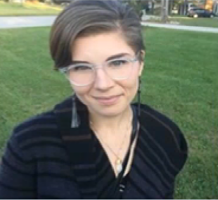 Kari Hicks
Senior GIS Analyst
Duke Energy
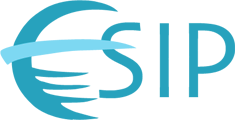 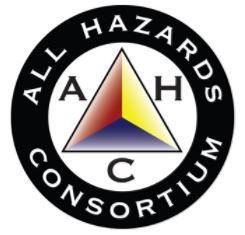 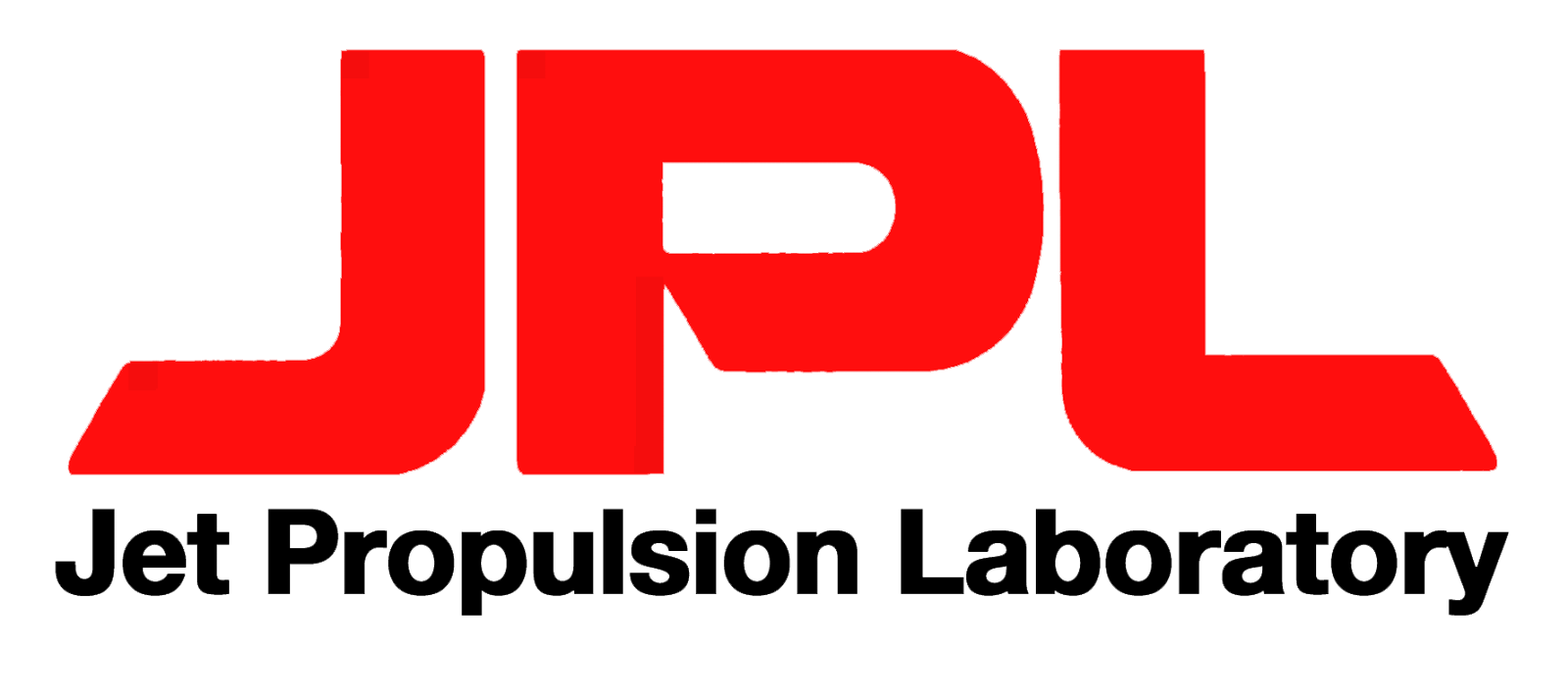 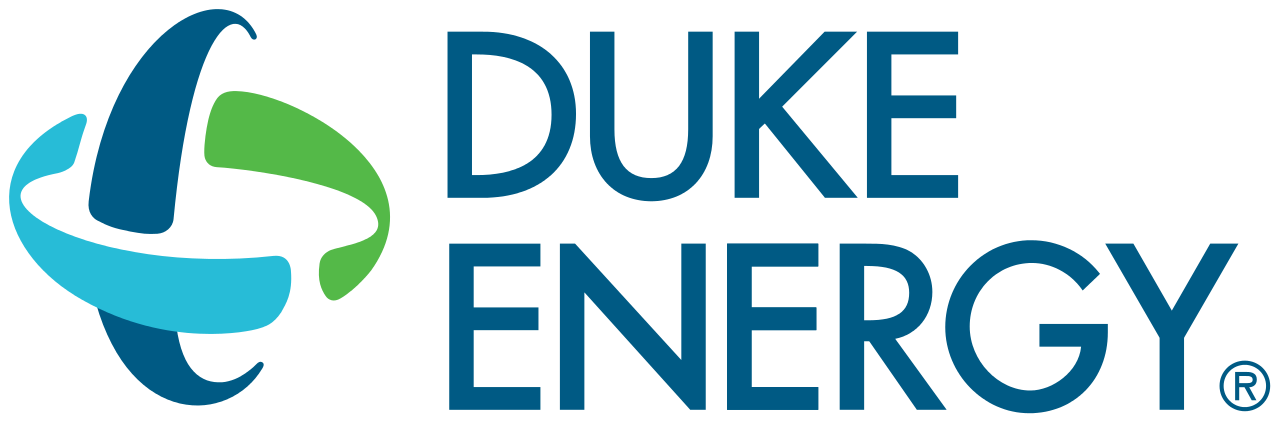 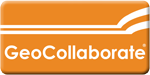 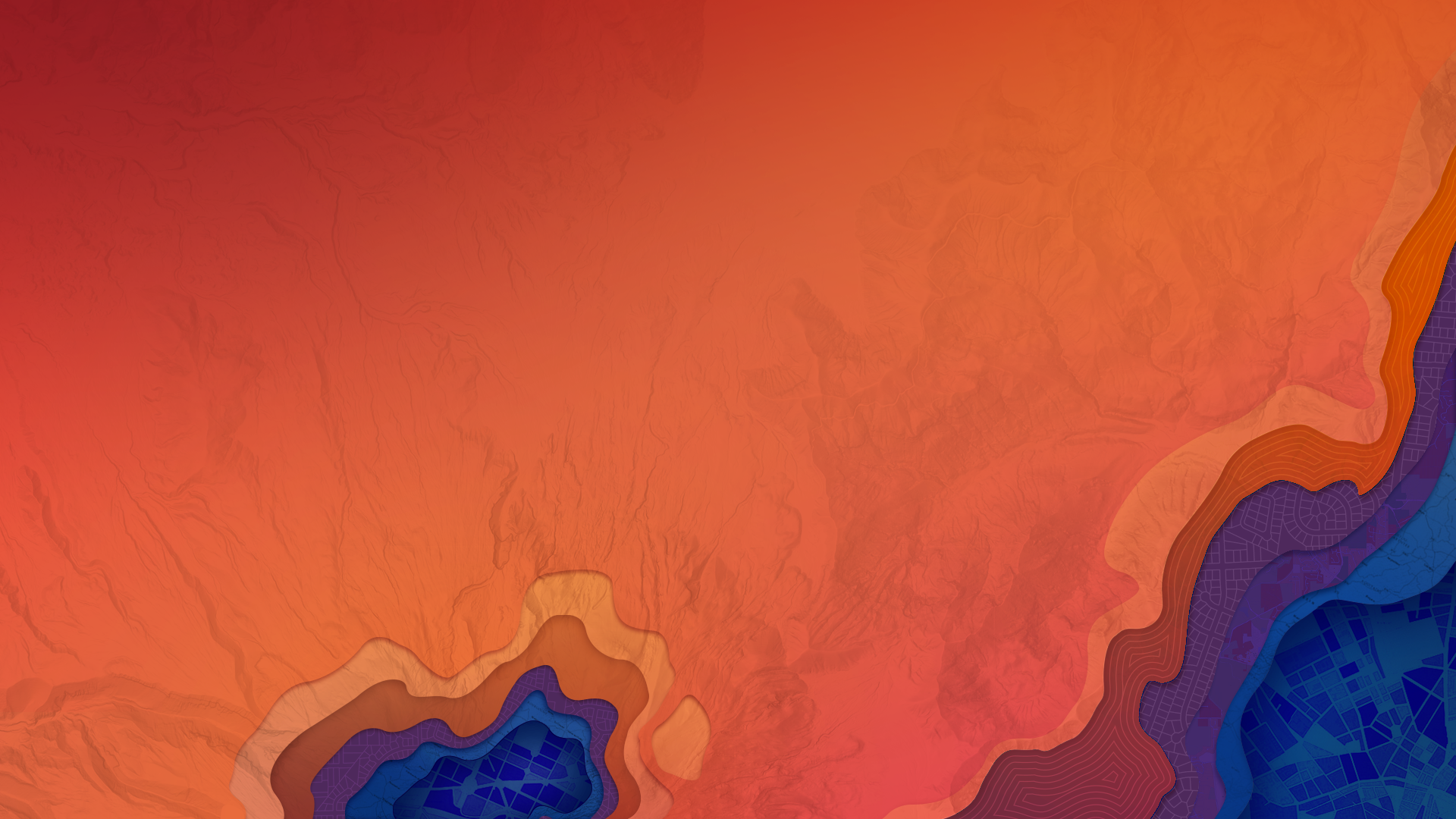 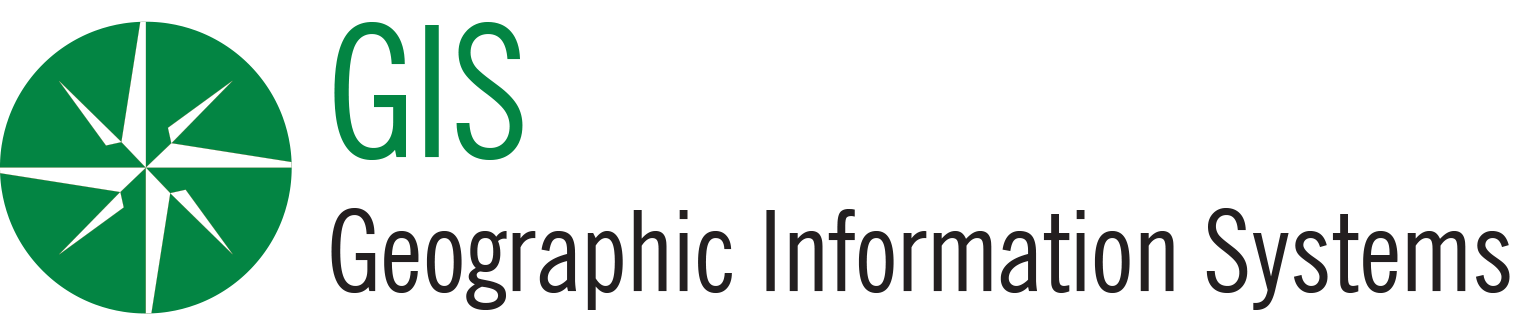 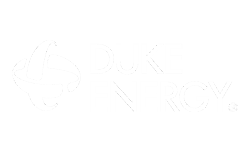 Operationalizing ORLs during Hurricane FLorence
Kari Hicks
Sr. Data Analyst
Overview
Background: What was our goal?
What did operationalized ORLs look like?
Successes/Lessons Learned
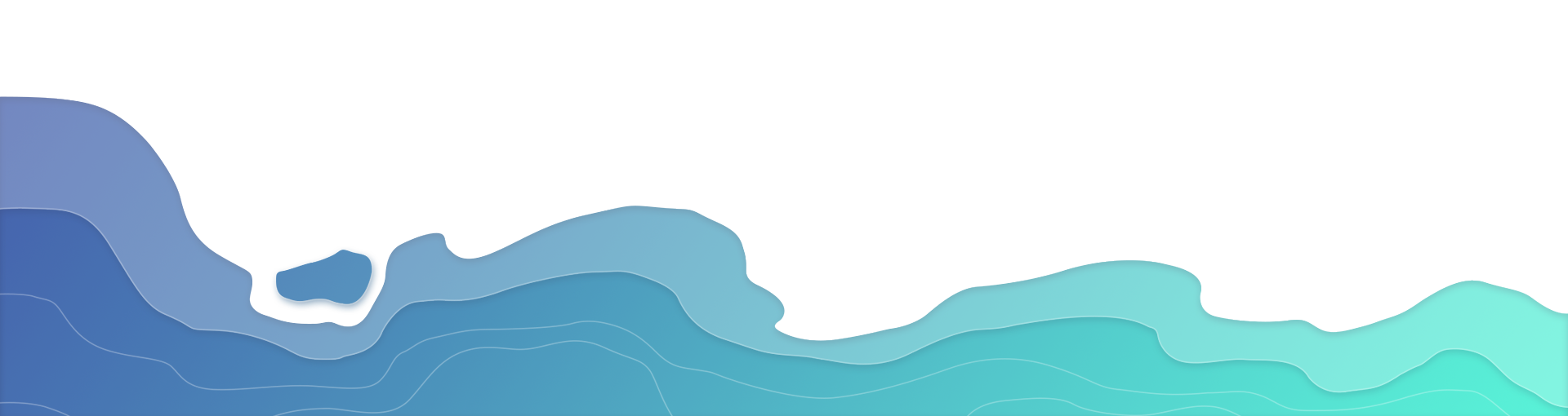 Background
GIS Analyst Storm Team
Working to prepare for storms over past 1.5 years
Data automation, map automation, leveraging ESRI Portal, establishing best practices
ORLs
Model has been worked on and refined over the past year
ORL committee with the SISE Working Group decided to test the model during a real storm event
ORLs implemented within Duke’s ecosystem back in June, following a Storm Summit in Charlotte, NC
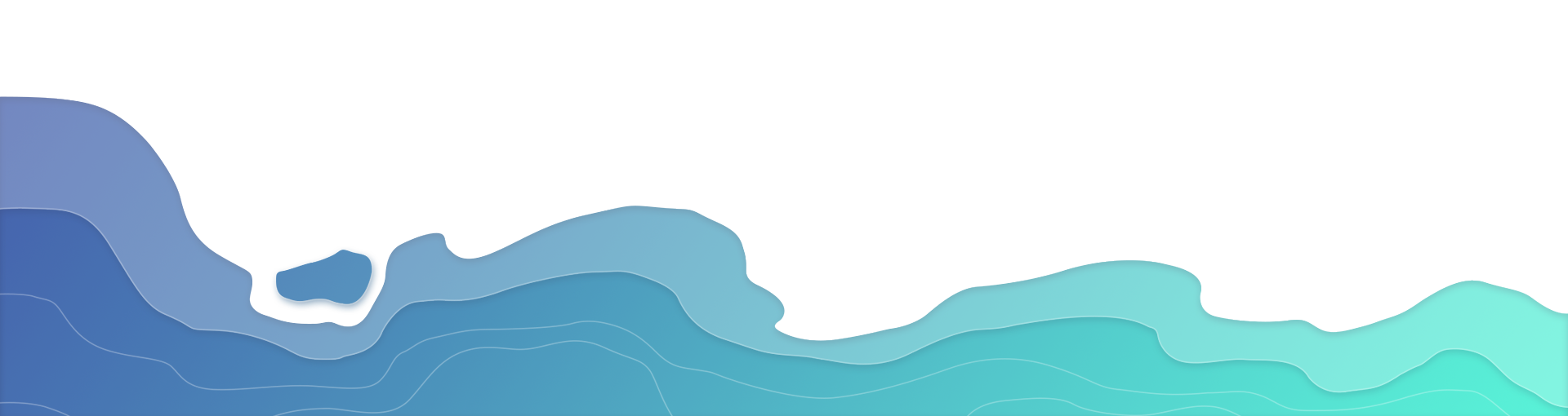 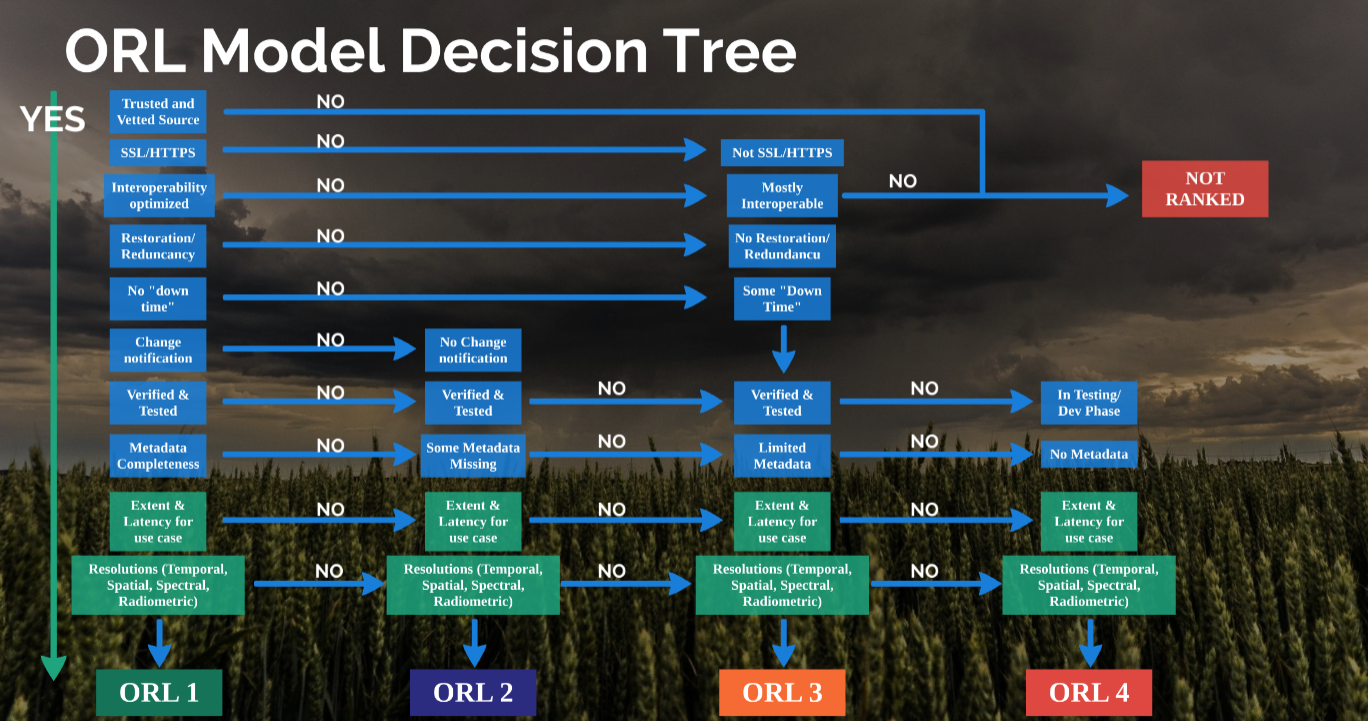 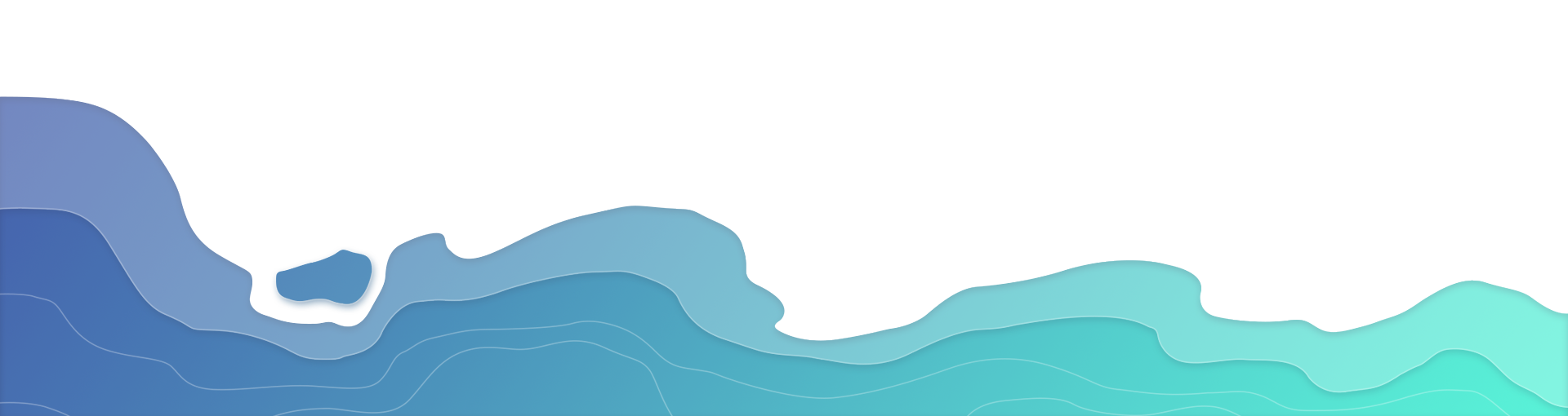 Process
What is the process for adding a new dataset to a production application in storm mode?
Find dataset, preferably a REST Service
Assess the source of the dataset. Is it trusted and reliable?
If no or unsure, we don’t add it. Instead, we add it to a TEST web map to look at later.
Add the service as a Portal Item.
Naming convention: [ORL_LEVEL]:[DATA_SOURCE]_[DESCRIPTION]
Tag within Portal with ORL Level, use case, and ICS Section
Add full description of the dataset within Portal
Share to our Storm Group within Portal
Add Portal Item to web map
Ensure that the service is working as expected
Set any necessary zoom level restrictions
Check labels, symbology, etc.
Add REST Service endpoints to AlertSite Dashboard for monitoring
One person on the hook for monitoring
If a service is causing issues, we take it down
Utilize splash pages in web app to communicate to users that new data has been added (or if something has been changed)
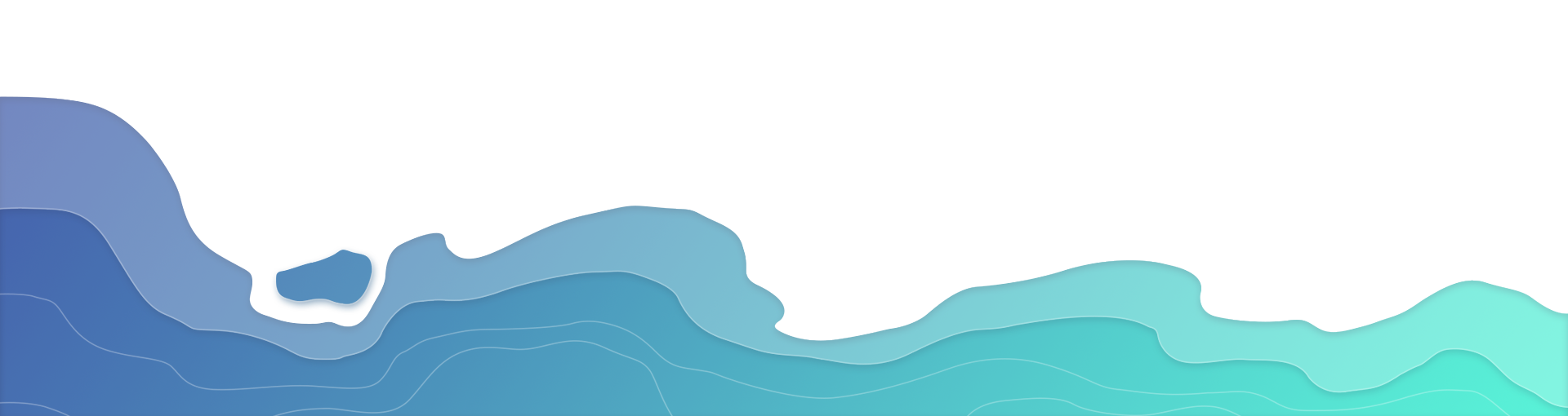 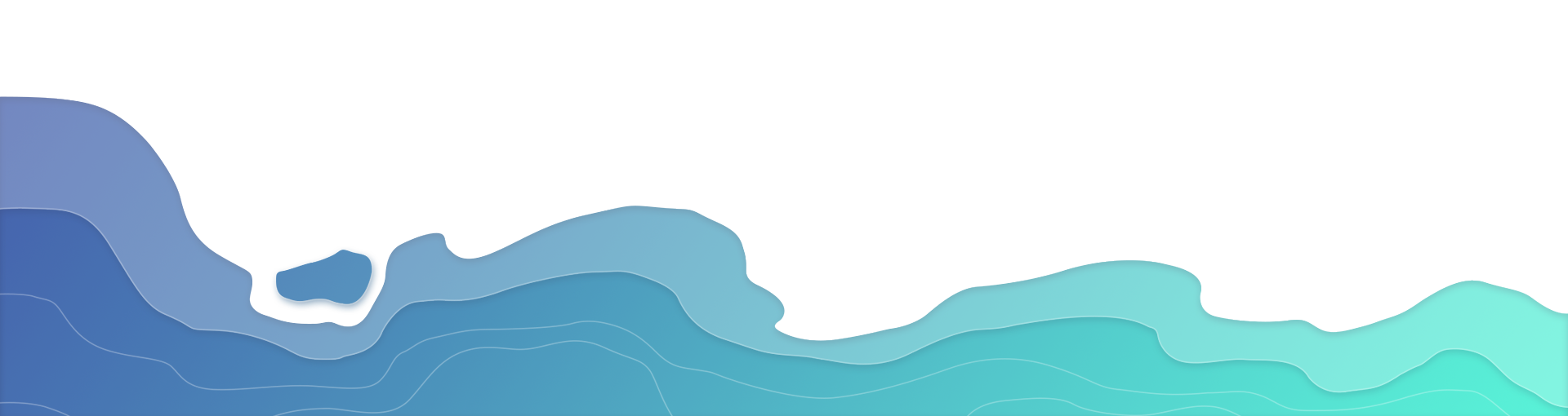 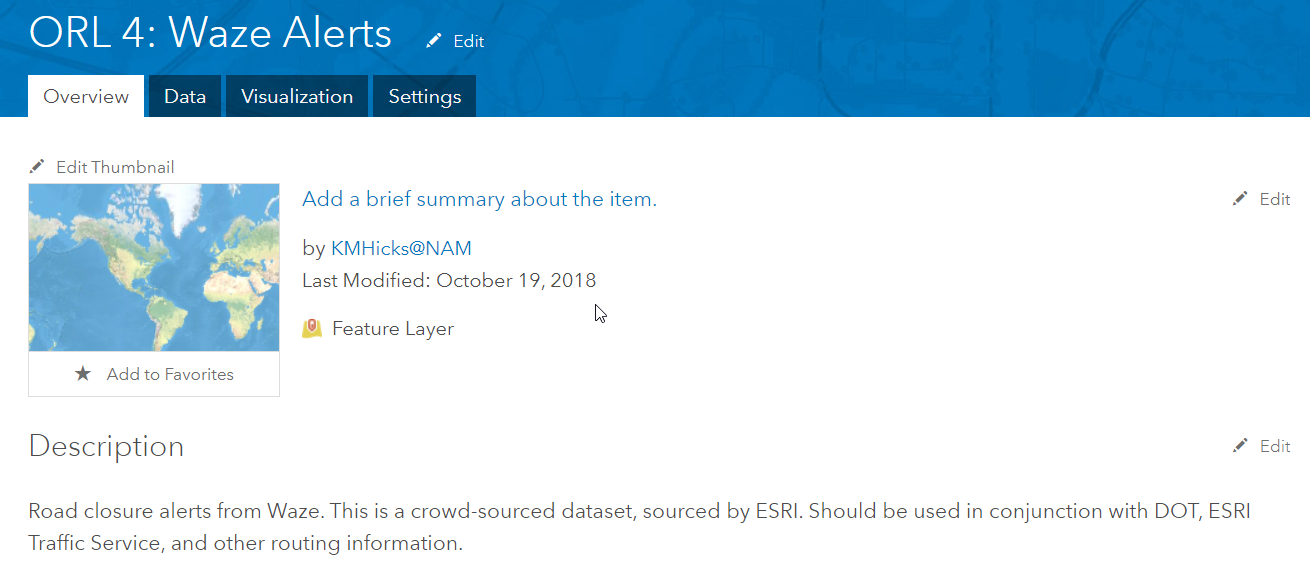 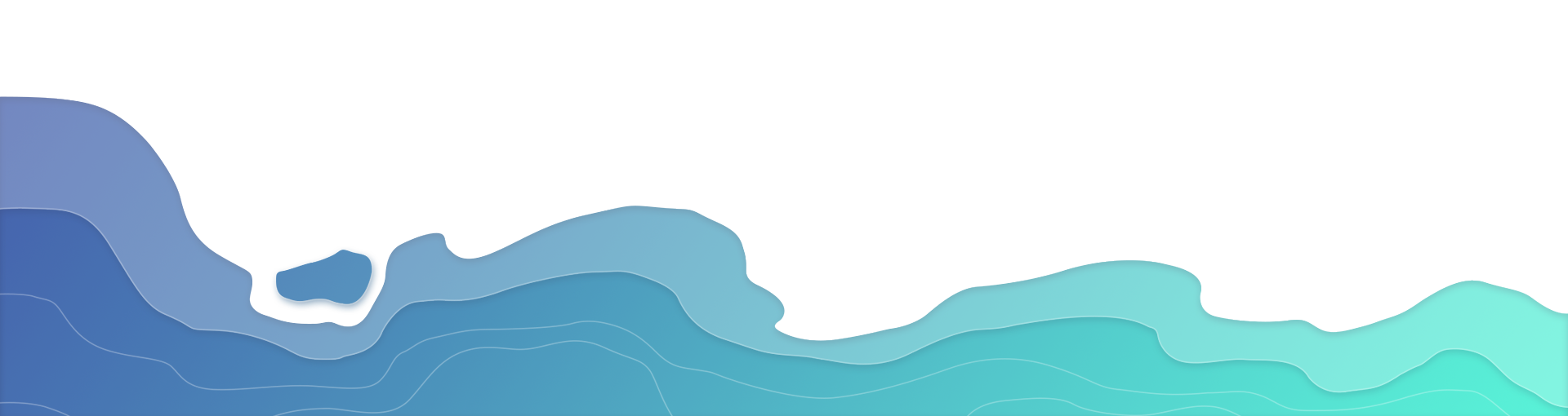 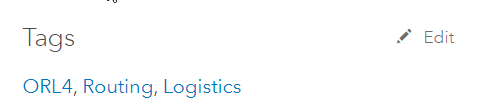 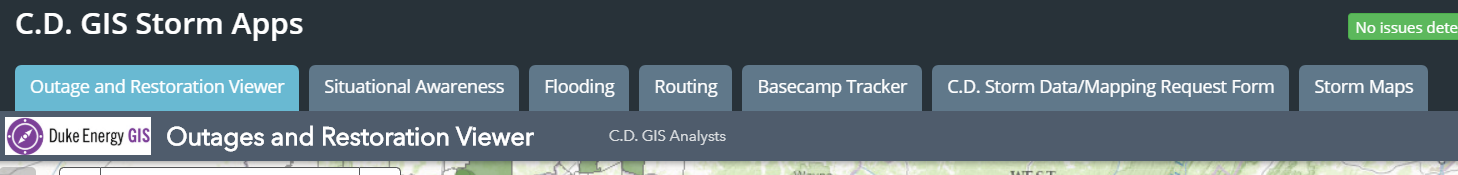 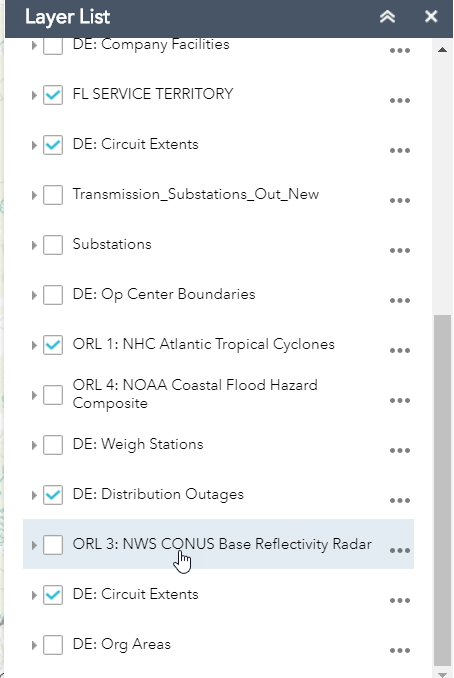 Planning
Logistics
Operations
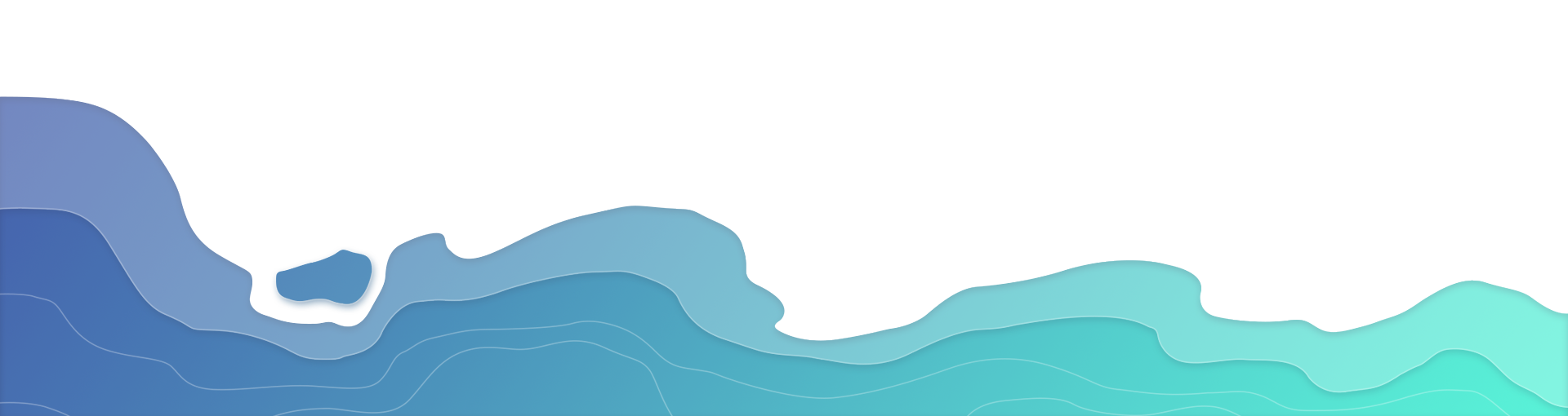 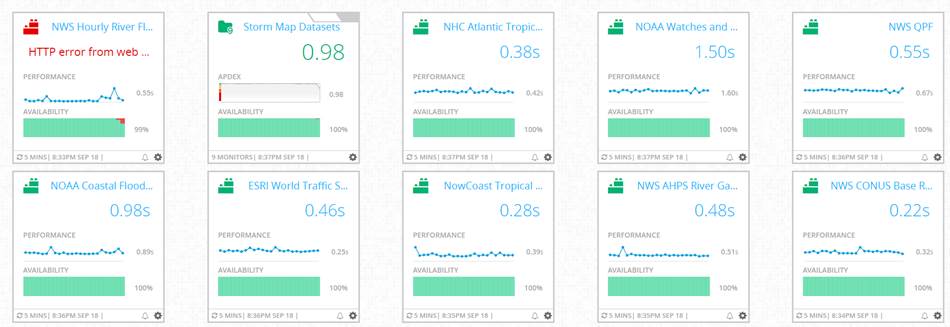 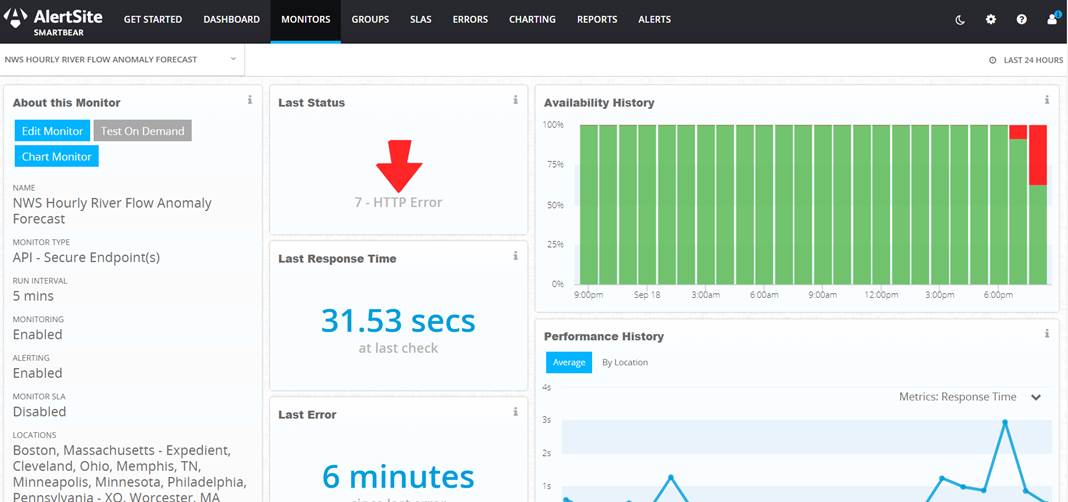 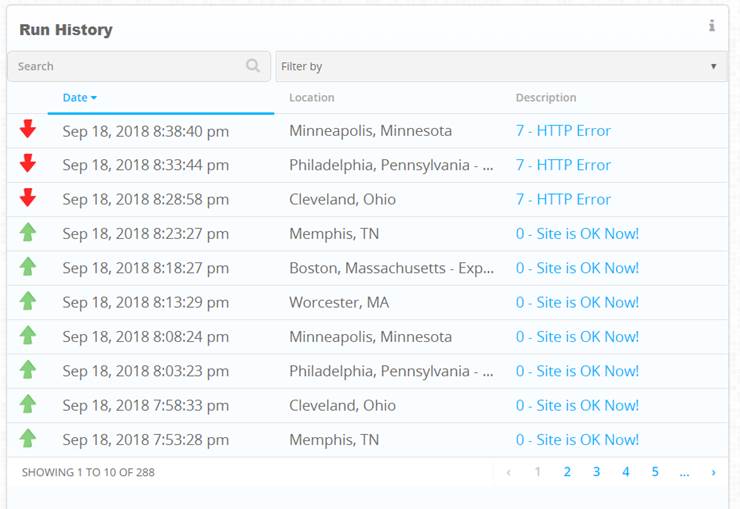 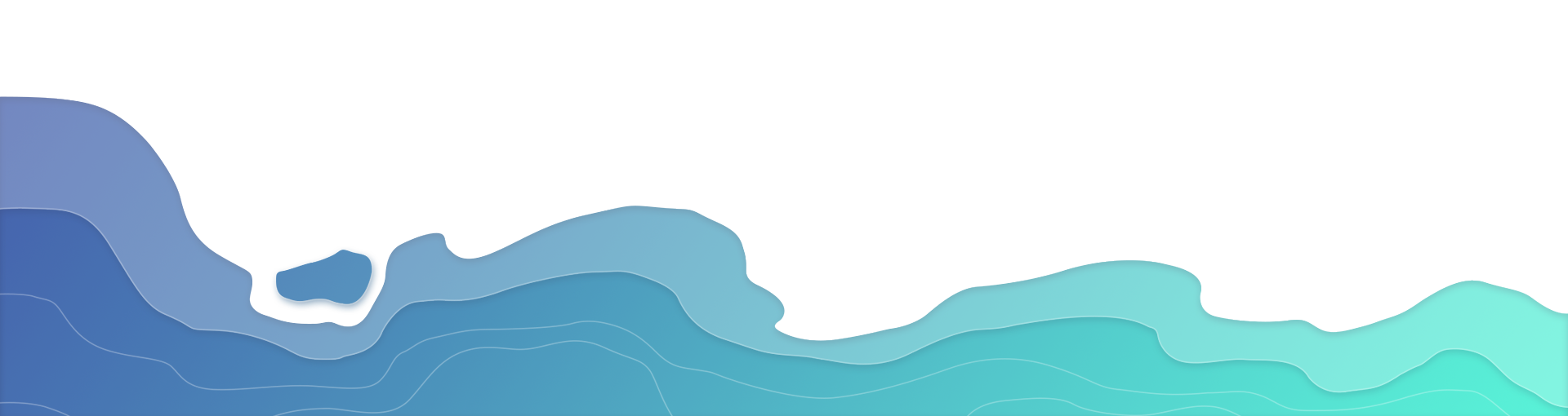 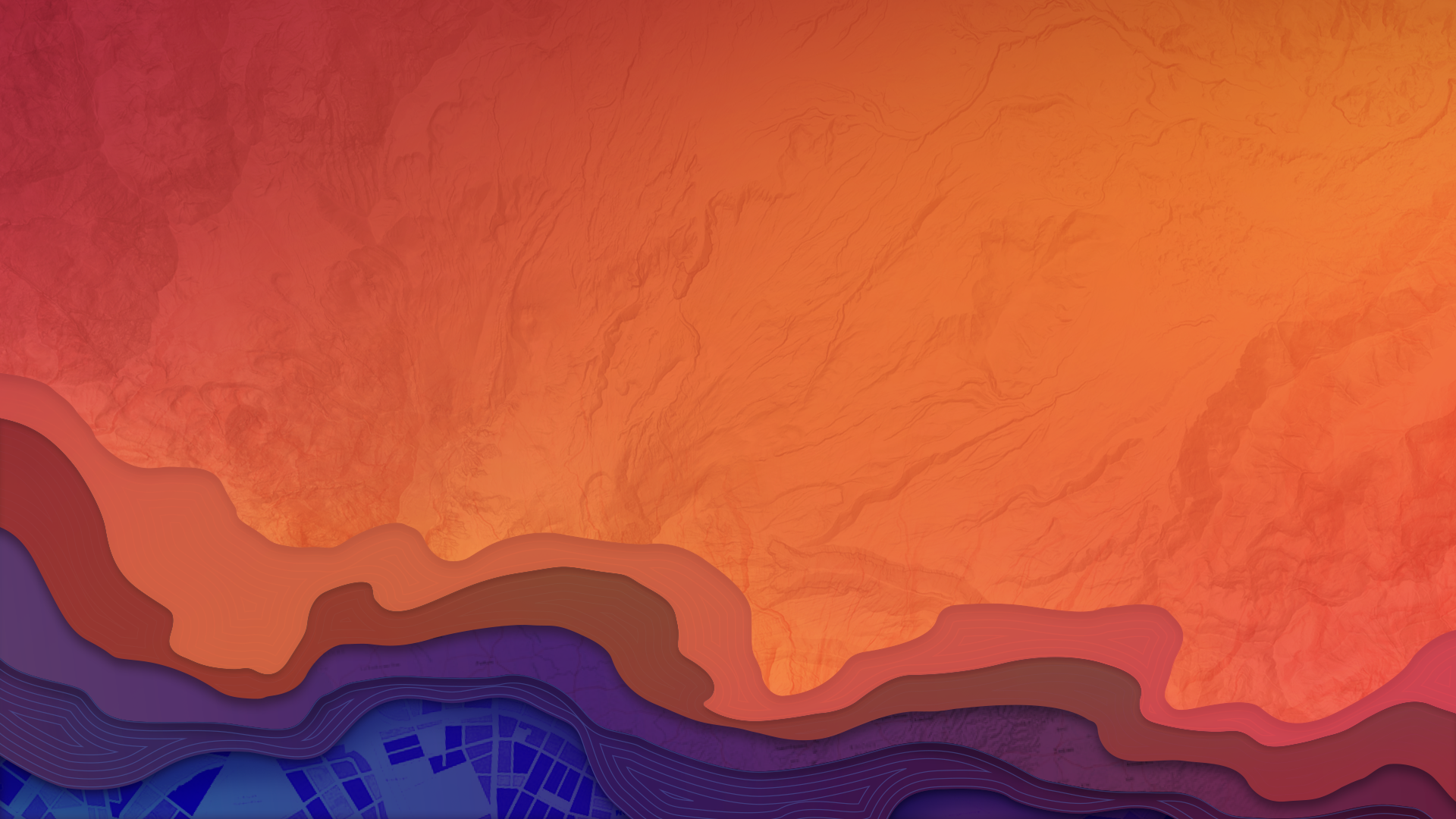 Successes
We found it incredibly helpful on the GIS side of things
ORL model fit well into our existing processes – Is this dataset appropriate for the use case? 
We found that filling out the form before adding a dataset made us more thoughtful and less knee-jerk about simply tossing data out there. We are trying to communicate better with our users.
Example: VIIRS flood data
Even though it passed many of the requirements to be ranked on the scale, we felt that it would be too confusing a dataset to add last minute
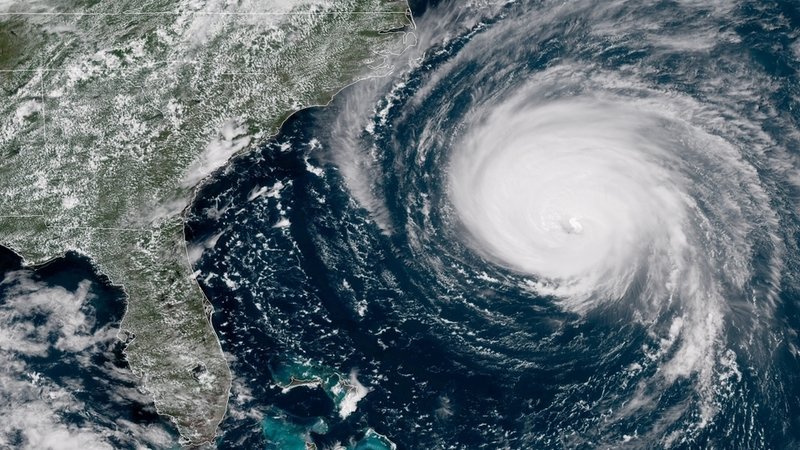 Lessons Learned
Communication continues to be a challenge
We are working on a platform that incorporates the ORL definitions into the user interface
Need to communicate more with users during blue sky mode on what the model means and why it’s important.
There are some tweaks that definitely need to be made to the ORL Model.
Example: incorporating REST Service monitoring metrics.
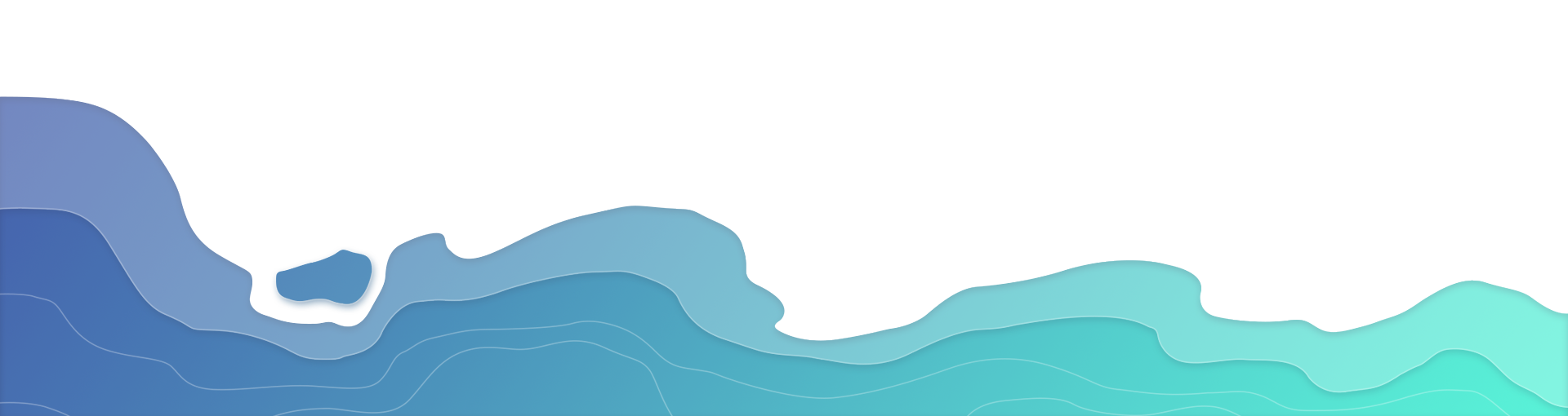 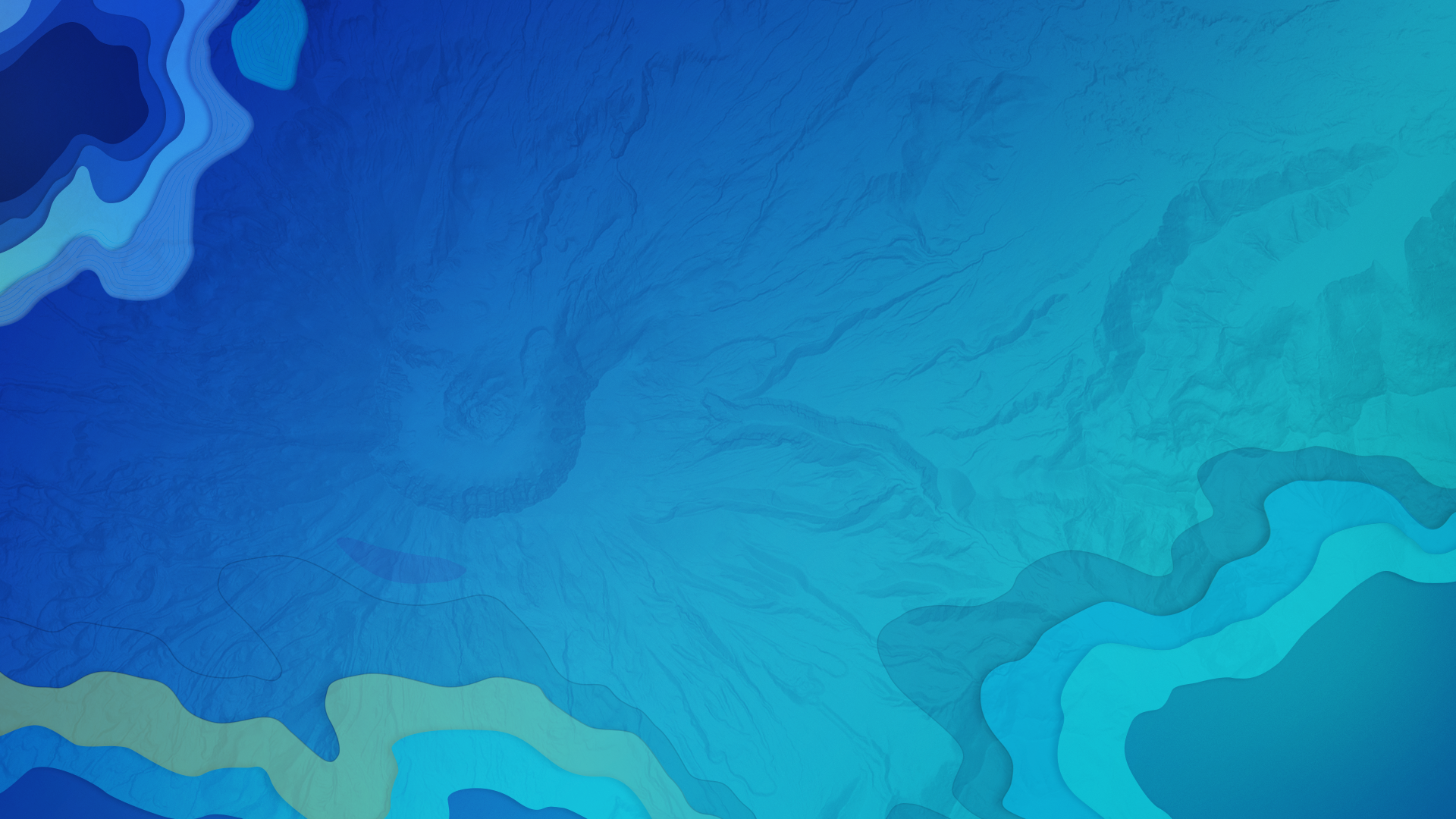 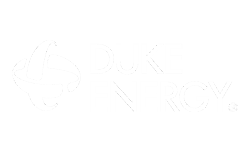 Managing Disasters Through Improved Data-Driven Decision-Making A Unified Approach to Readiness, Responsiveness and Resilience
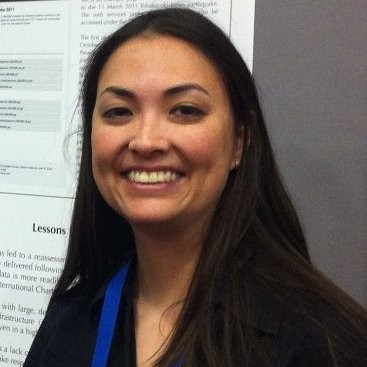 Maggi Glasscoe
NASA Jet Propulsion Lab
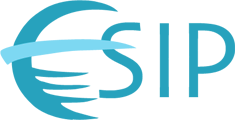 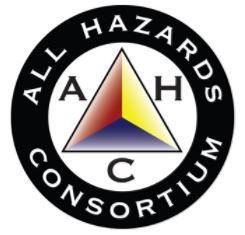 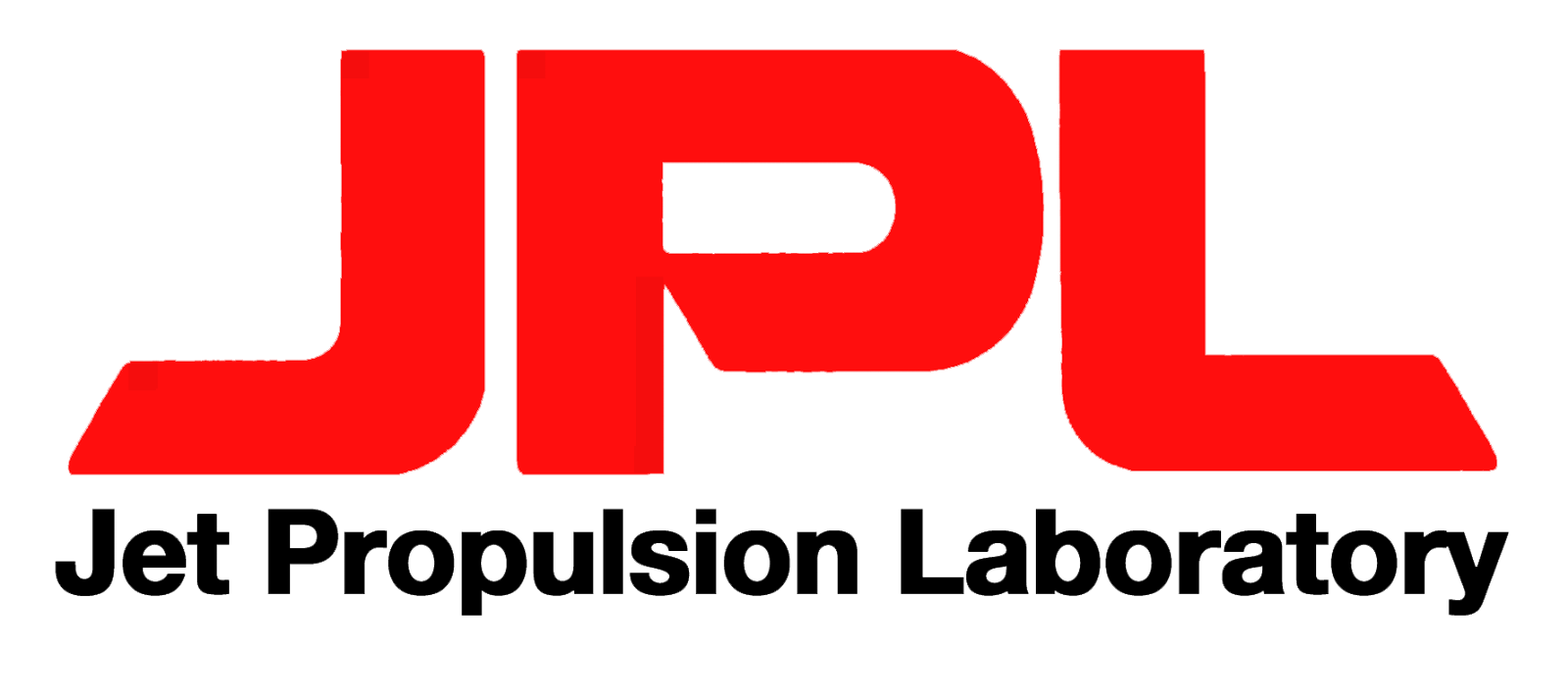 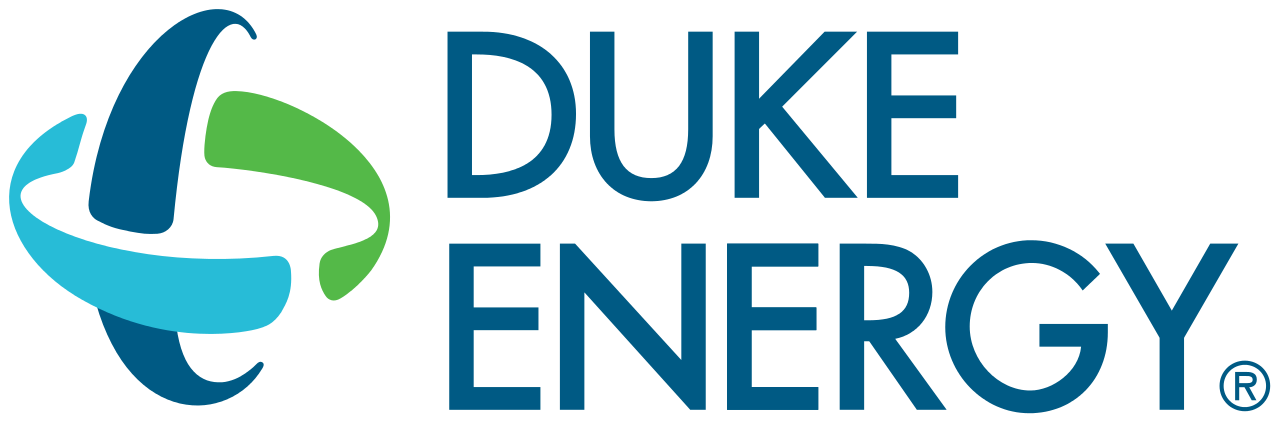 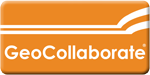 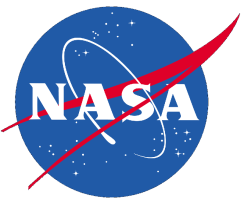 NASA Support of 2017 CA Wildfires: Lessons Learned
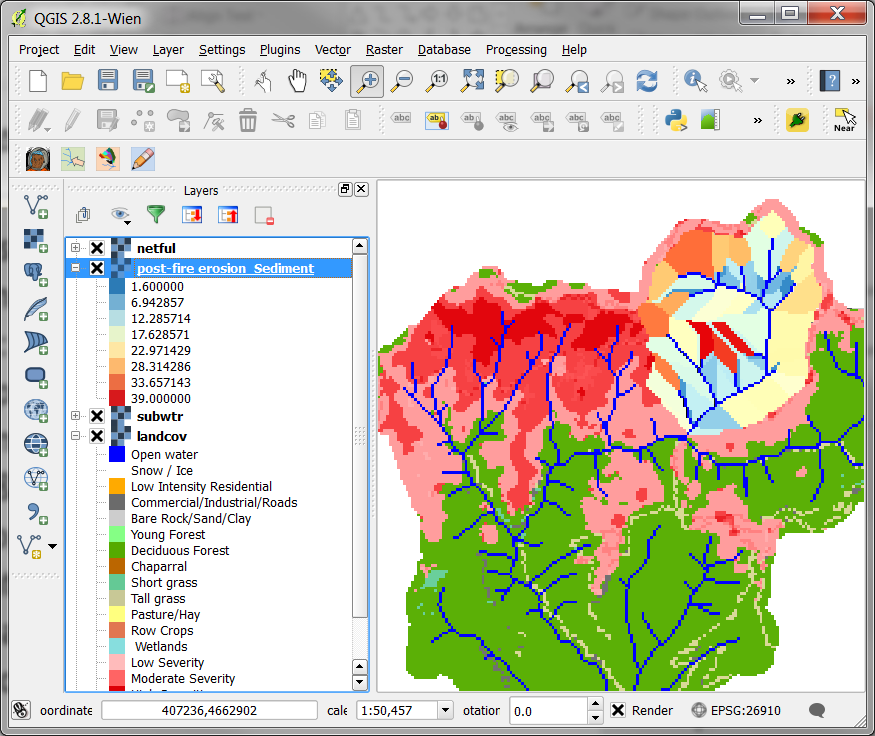 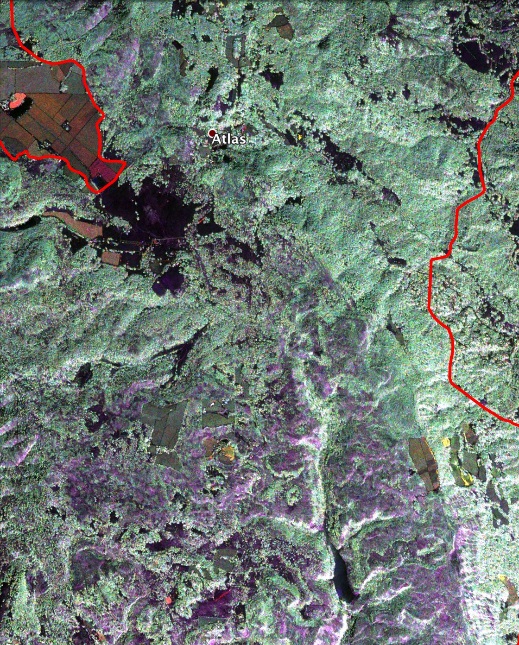 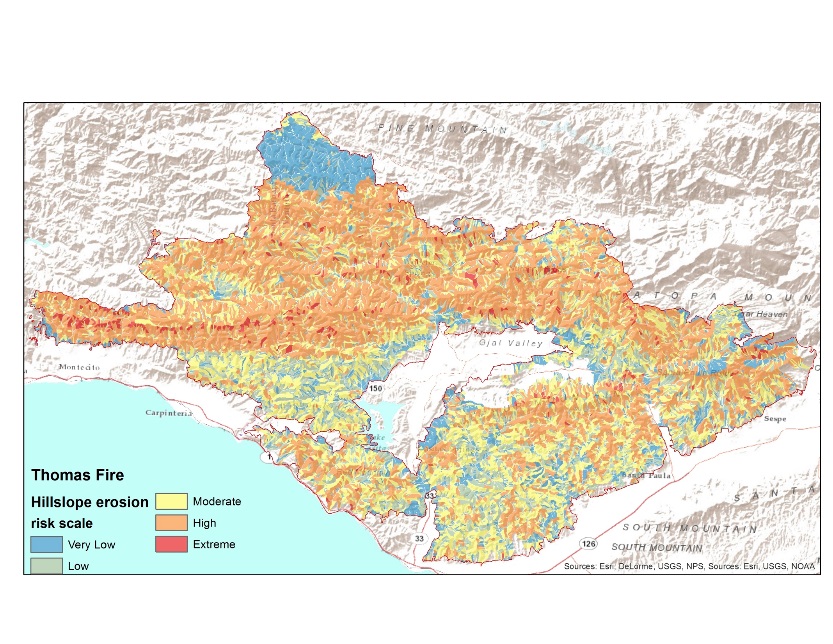 NASA Applied Sciences Program: 
Disasters and Wildland Fire Program Elements

Presented by Maggi GlasscoeJet Propulsion Laboratory, California Institute of Technology
ESIP Webinar 11/15/18
Managing  disasters through improved data-driven decision-making
© 2018. California Institute of Technology.Government sponsorship acknowledged.
NASA Applied Science: Disasters
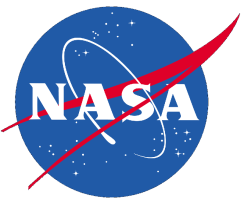 The Disasters Applications area promotes the use of Earth observations to improve prediction of, preparation for, response to, and recovery from natural and technological disasters. Disaster applications and applied research on natural hazards support emergency preparedness leaders in developing mitigation approaches, such as early warning systems, and providing information and maps to disaster response and recovery teams.
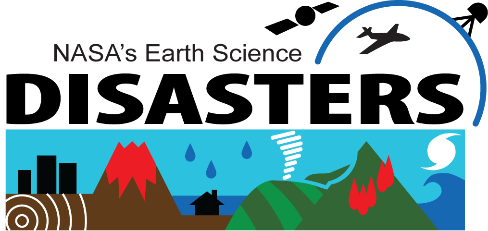 https://disasters.nasa.gov
https://maps.disasters.nasa.gov
The Program targets a spectrum of disasters, including floods, earthquakes, volcanoes, and landslides as well as combined hazards and cascading impacts. 
The Program has Coordinators at NASA HQ and across NASA Centers to enable generation and delivery of data and products to end-users during disaster event activations.
Since NASA is not an operational agency, the Disasters Program activates during an event upon an end-user request
Products are shared directly to the end-user, posted to the Disasters website, and through the Disasters Geoportal.
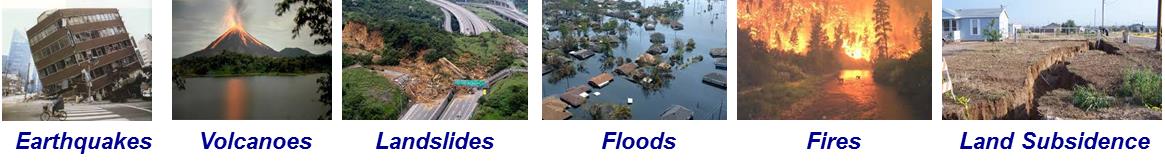 California Fires, October 2017
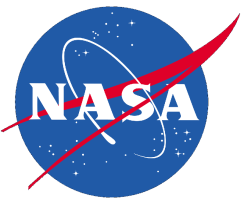 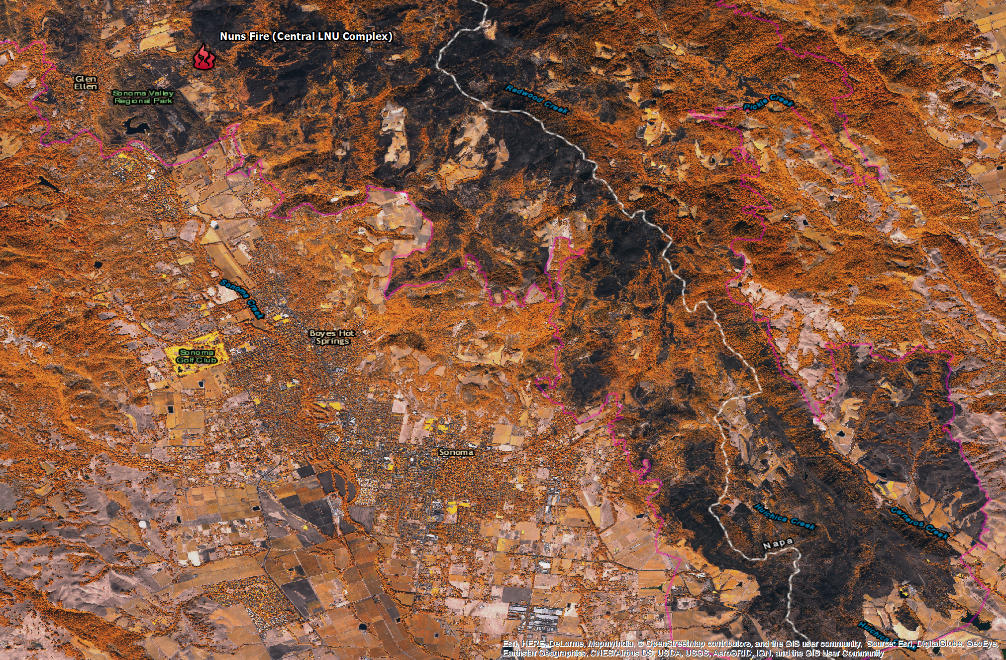 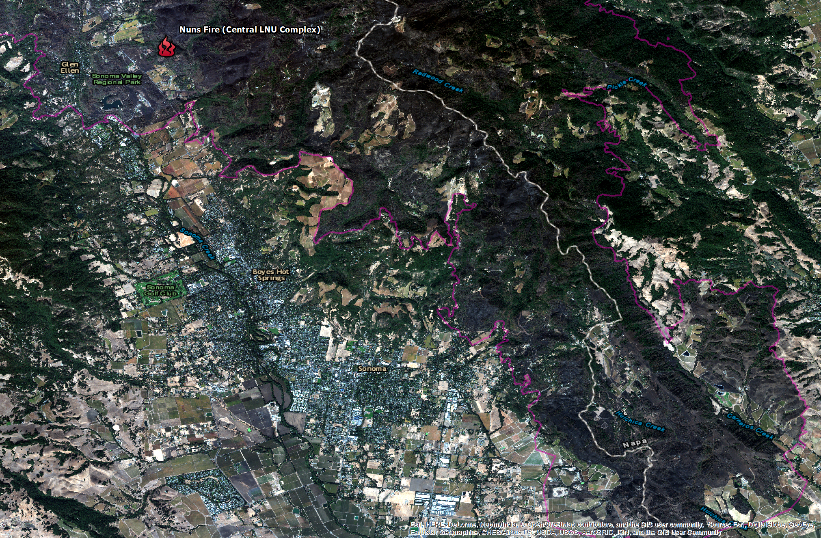 True Color RGB
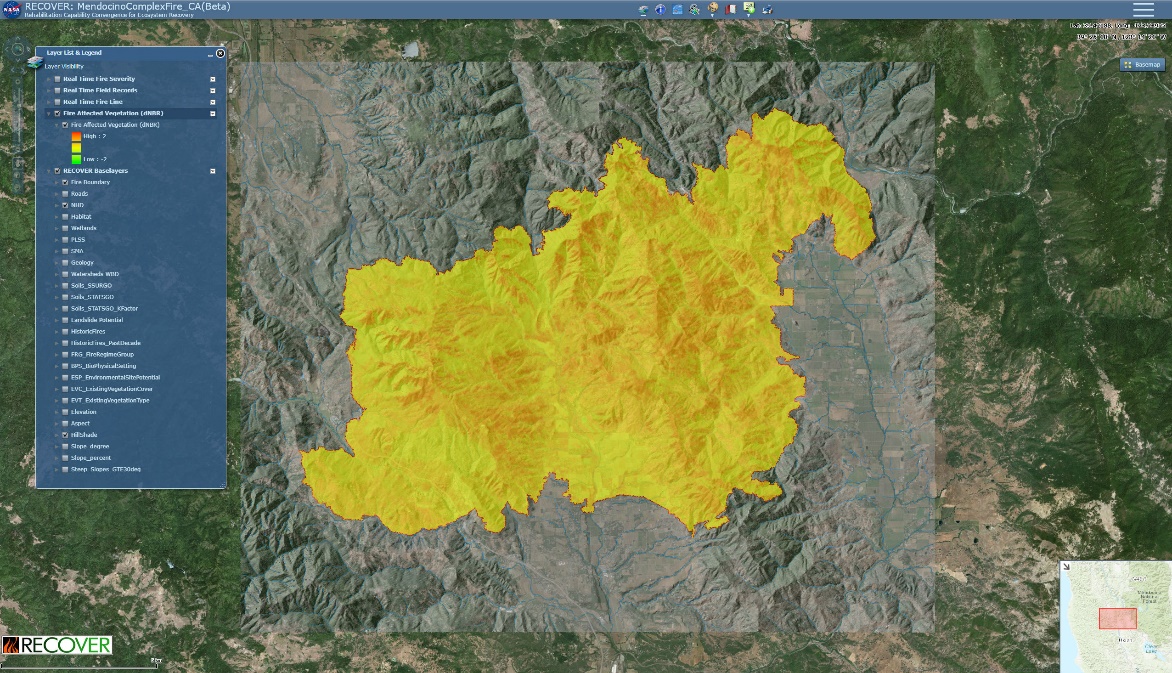 Vegetation RGB
Digital Globe Worldview imagery RGB processed at NASA Marshall from HDDS downloaded imagery
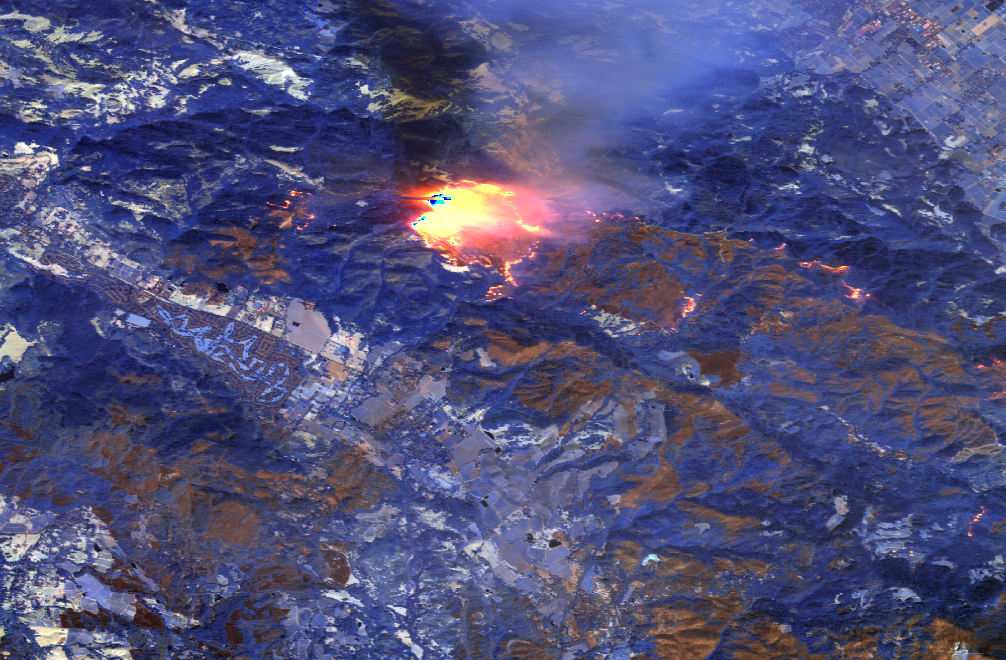 The NASA RECOVER DSS rapidly assembled dozens of GIS layers and earth observation imagery to provide fire fighters and managers with actionable information to respond to California’s wildfires (http://giscenter.isu.edu/research/Techpg/nasa_RECOVER/). The DSS for the Mendocino complex of fires was available in 5 minutes with fire severity imagery (shown on the figure below) added shortly after.
SW-IR 641 RGB
California Fires, December 2017
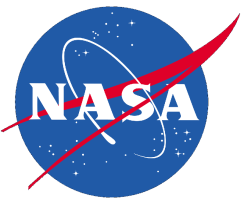 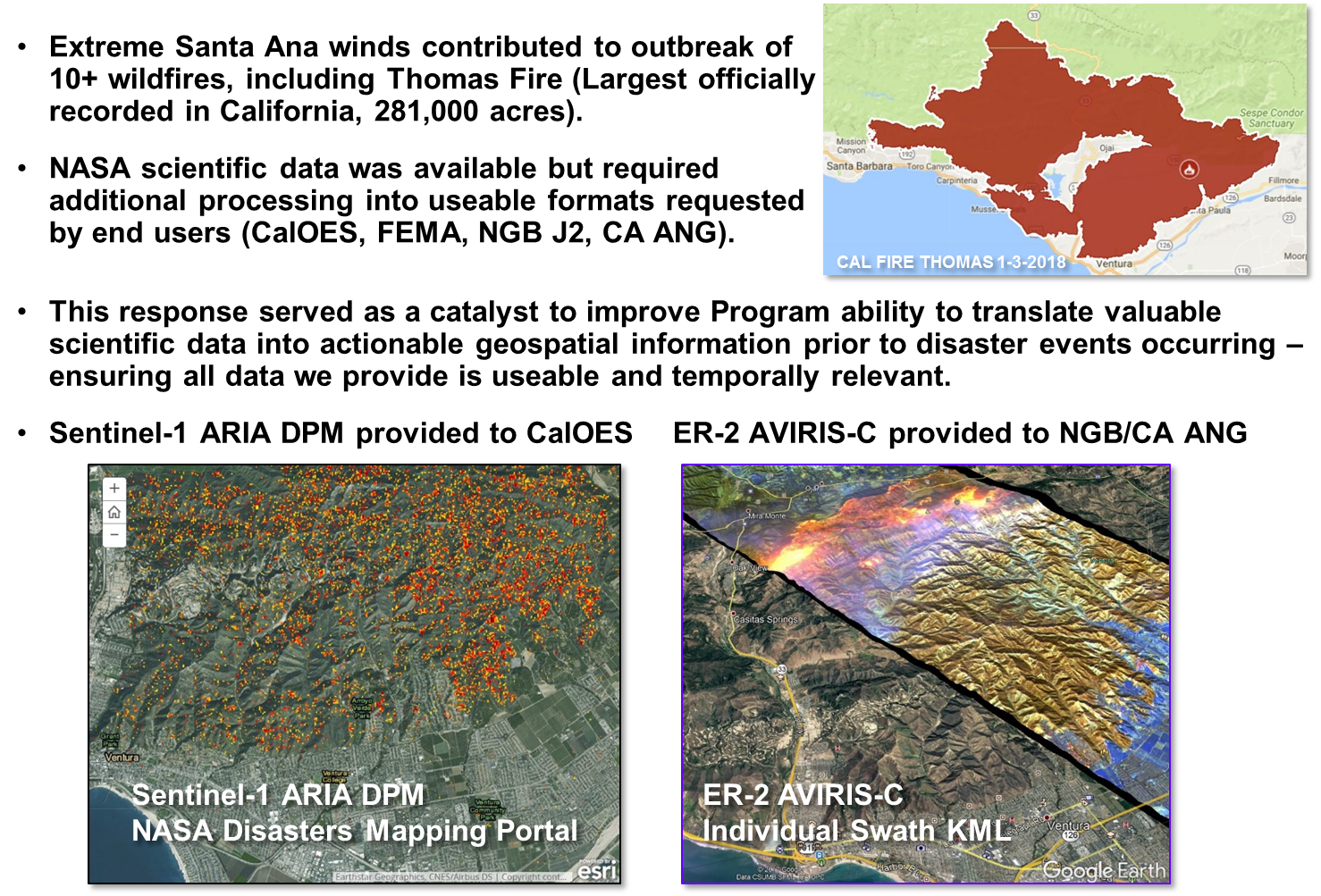 NASA Airborne Science Data
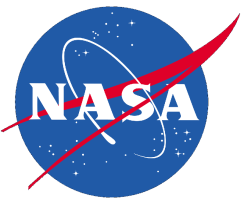 https://airbornescience.nasa.gov/
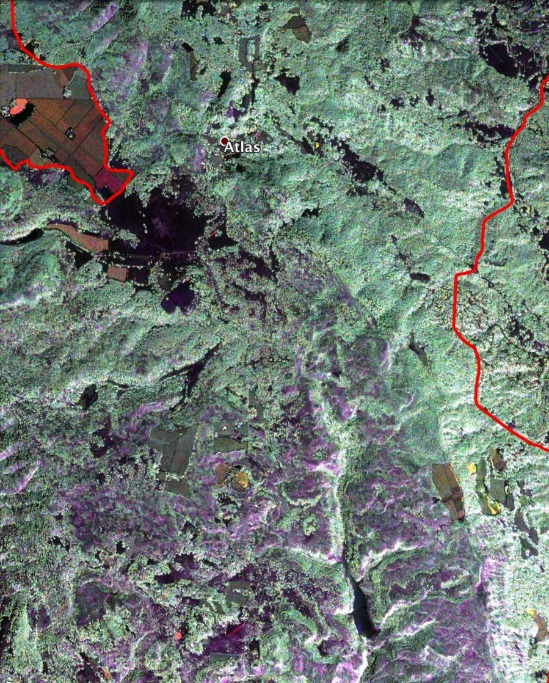 UAVSAR aboard NASA G-III aircraft imaged Napa County, California on October 16 to observe areas affected by several wildfires that started on October 8 and burned thousands of buildings as well as vineyards and forests.
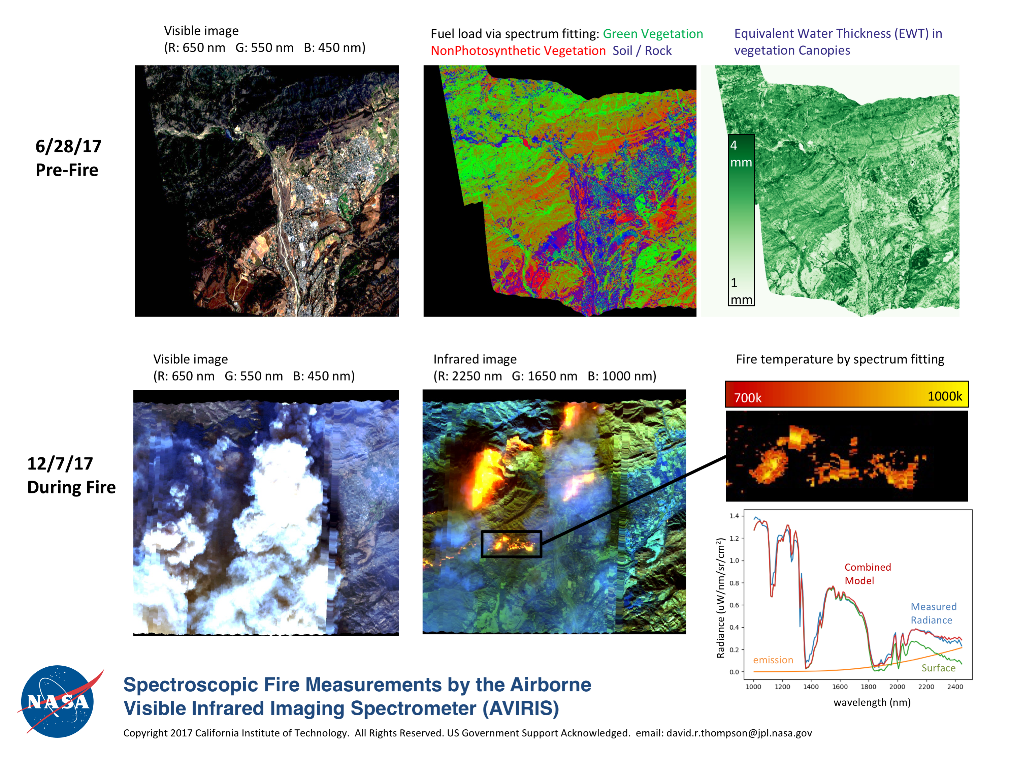 Geospatial Enablement & Data Delivery
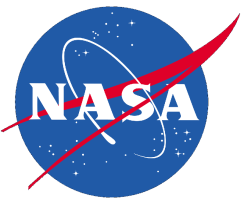 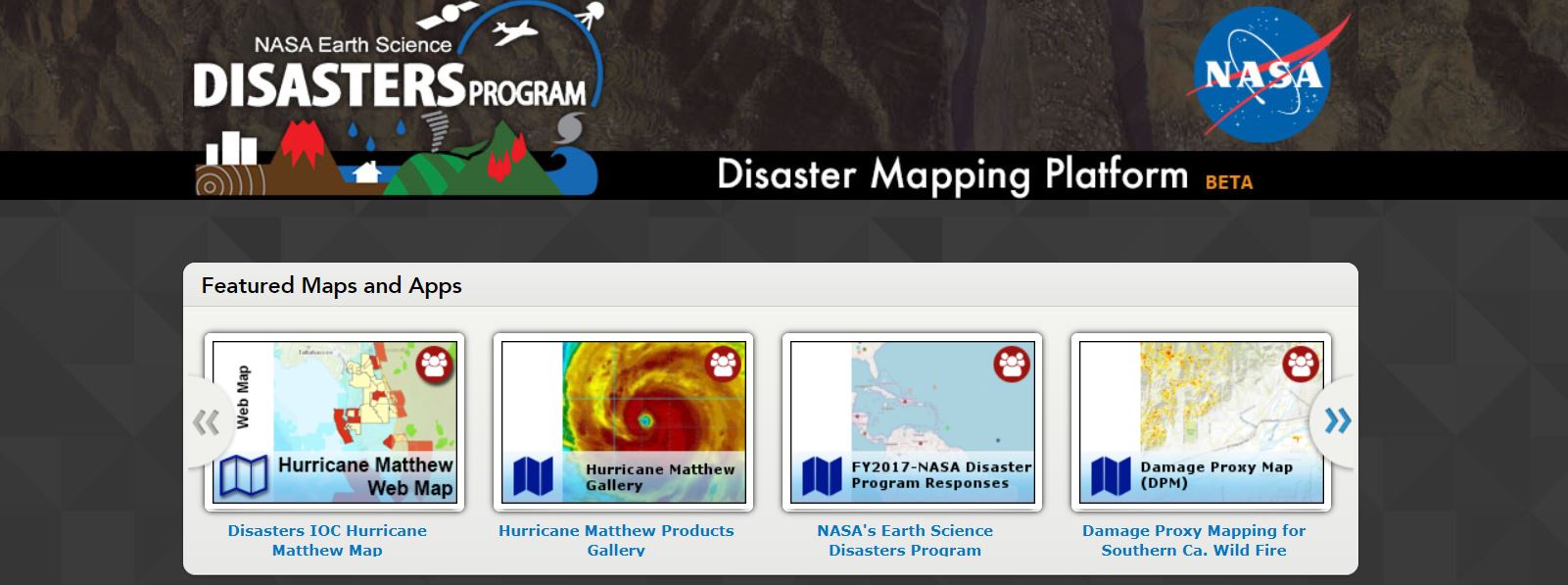 The Disasters Program is developing the Disaster Mapping Platform in order to provide action-driven geospatial content and capabilities supporting integration, analytics and collaboration across the disaster management landscape.
https://maps.disasters.nasa.gov
Geospatial Enablement & Data Delivery
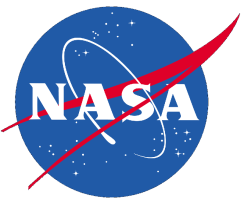 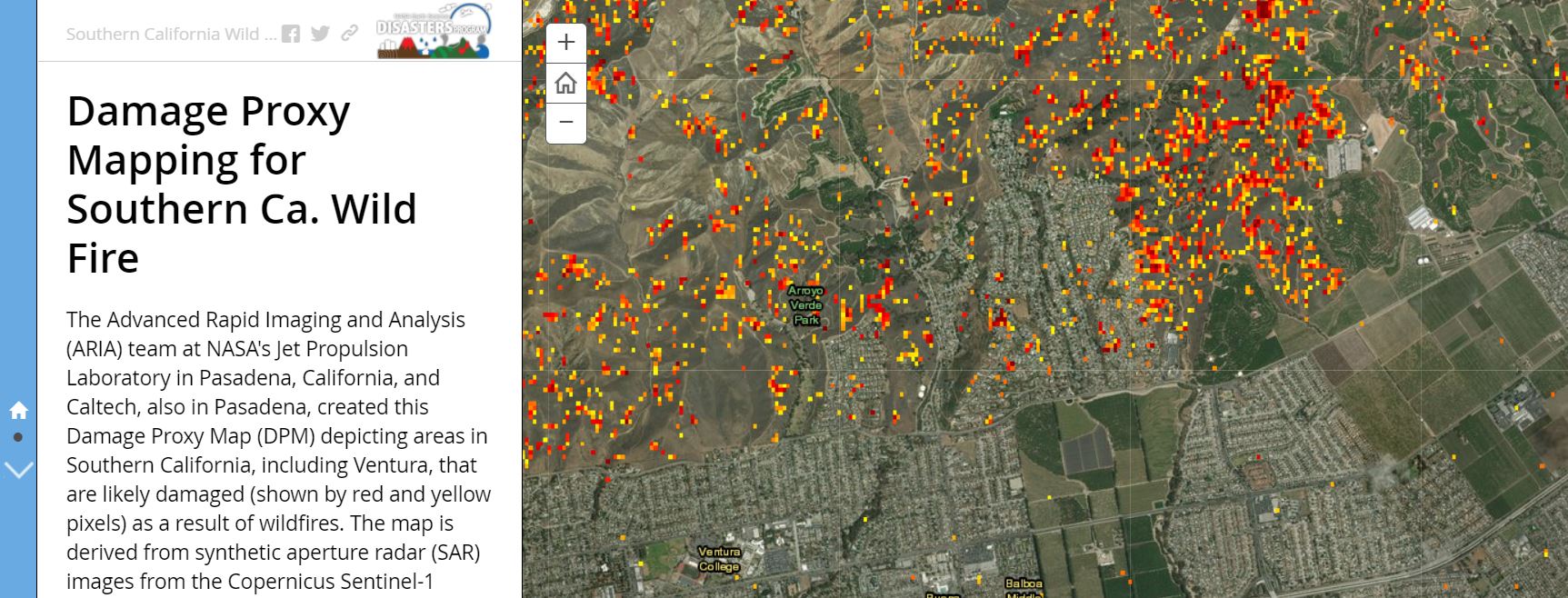 The Disaster Mapping Platform bridges the gap between the NASA Science Communities’ generated products and the disaster community that could benefit from the data.
Lessons Learned
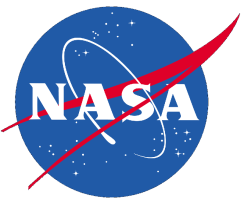 End users are still confused about what products are actually available – modeling, remote sensing (satellite vs. airborne) and how to get these products and ingest them into their systems
Work needs to be done to consolidate information and make end-users aware of these, as well as make them more readily available to them in standardized format.

Understand High Resolution Data Availability vs Needs
Pan sharpened true color imagery (sub meter resolution) with minimal latency generally wanted by all end users following disasters – is this something that is NASA/Disasters Program specific, or are we aiding end users to find/use this data? What are NASA capabilities vs. commercial or other providers?

Need for standardized formats and data delivery

Need for training and engagement
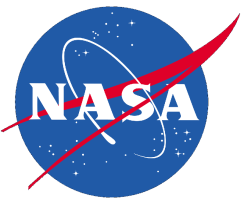 Acknowledgments
Dave Borges (NASA Langley Research Center) 
 Lori Schultz (NASA Marshall Space Flight Center)
Vince Ambrosia (NASA Ames Research Center)
 Randy Albertson (NASA Armstrong Flight Research Center)
NASA Disasters and Wildland Fire Program Elements
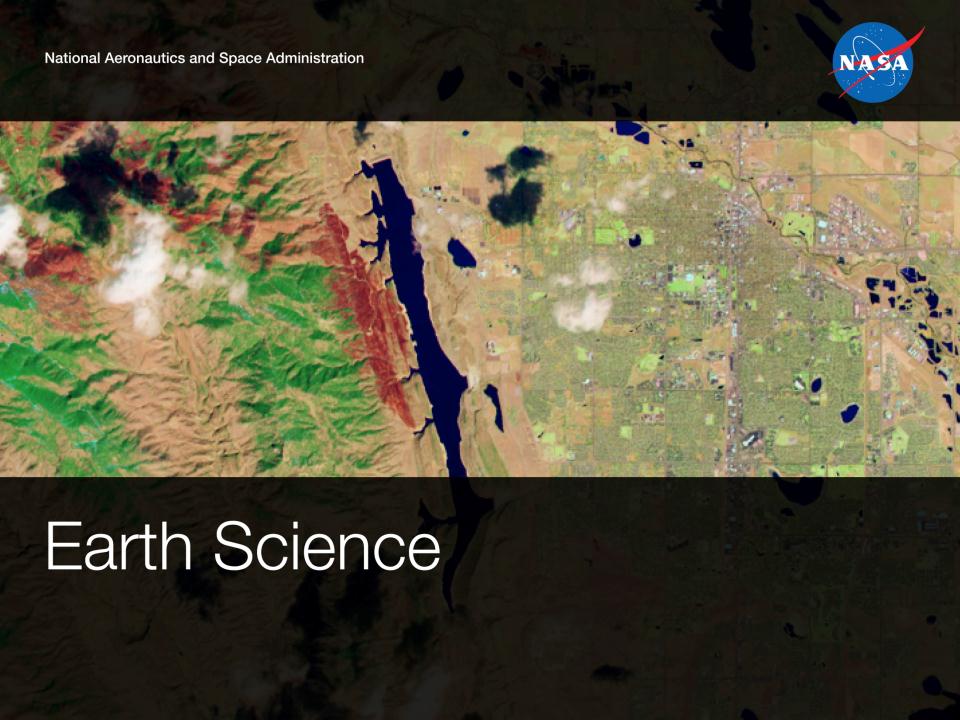 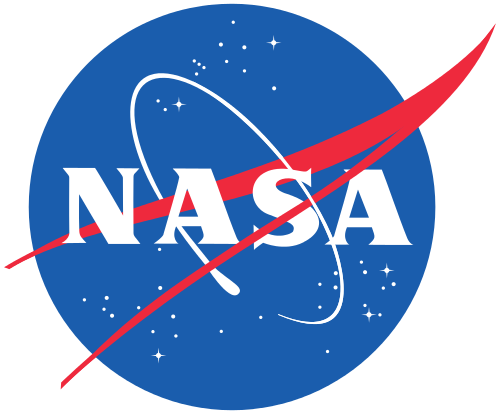 Further Information
https://appliedsciences.nasa.gov/programs/disasters-program

https://appliedsciences.nasa.gov/programs/wildfires-program

https://disasters.nasa.gov
NASA Earth Science 
Applied Sciences Program
NASA Headquarters
Washington, DC
1.202.358.7200
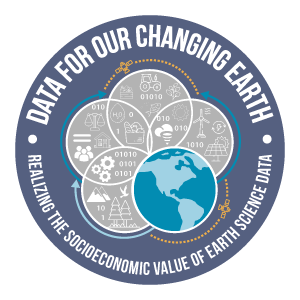 Final Remarks
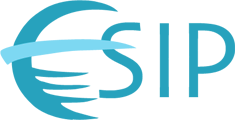 Arika Virapongse Principal, Middle Path EcoSolutions
av@middlepatheco.com
ESIP’s webinar series:
The socioeconomic value of Earth Science data, information, and applications

November 15, 2018 | Webinar #5
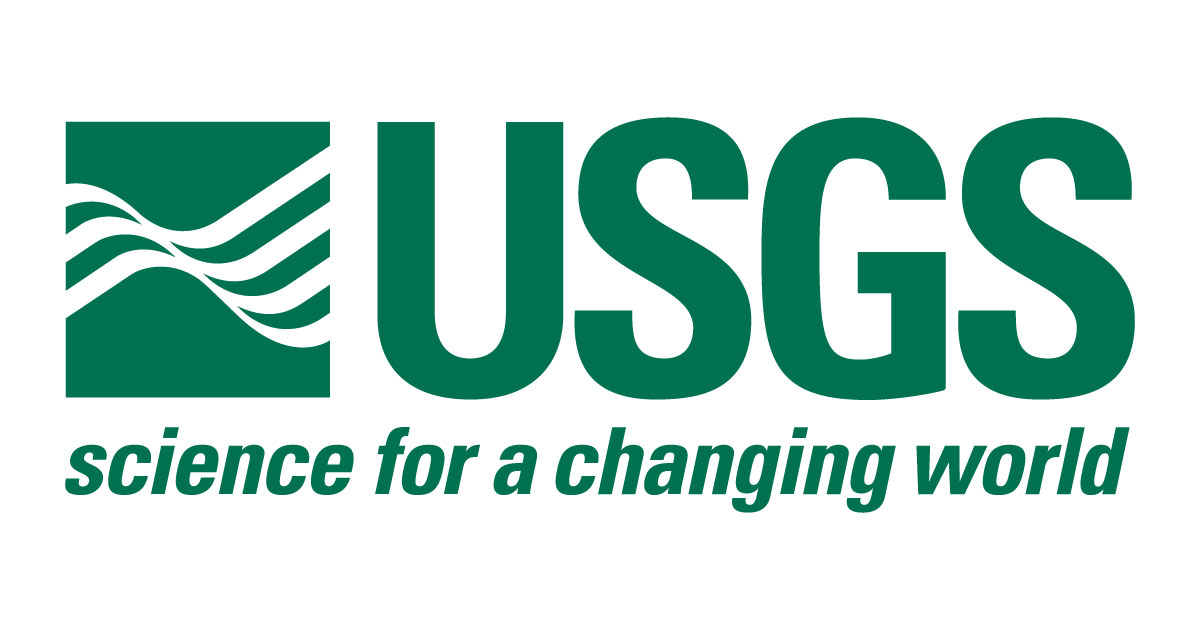 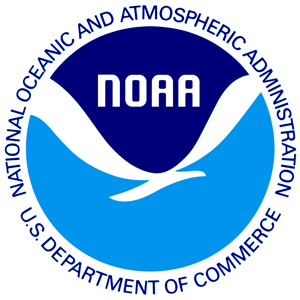 and 110+ member organizations
ESIP is supported by
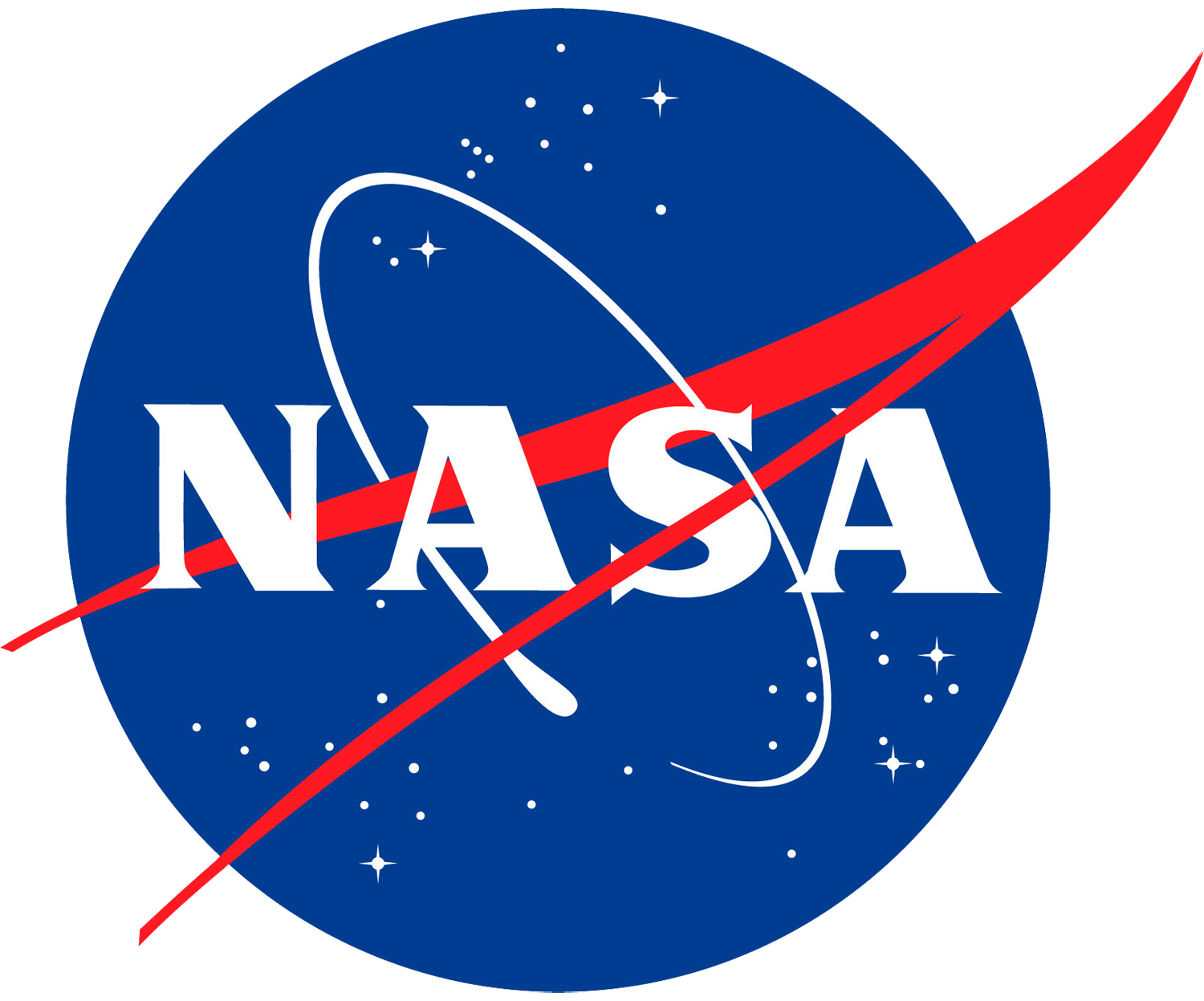 @ESIPfed | #ESIPfed
www.esipfed.org
Ways to stay involved
ESIP: 
Join the Monday Update 
Find active collaboration areas
ESIP Winter Meeting in Bethesda, MD in January, 2019

Join Disaster Lifecycle calls: 
Meetings (telecons) are on the first Thursday of each month  ESIP calendar
To join the cluster, contact Karen Moe karen.moe@nasa.gov 

GeoValue: 
Join the GeoValue community! http://www.geovalue.org/
Kruse, J., J. Crompvoets, and F. Pearlman, editors (2017) GEOValue: The Socioeconomic Value of Geospatial Information. CRC Press/Taylor and Francis, Boca Raton, FL, USA.
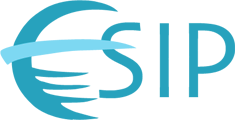 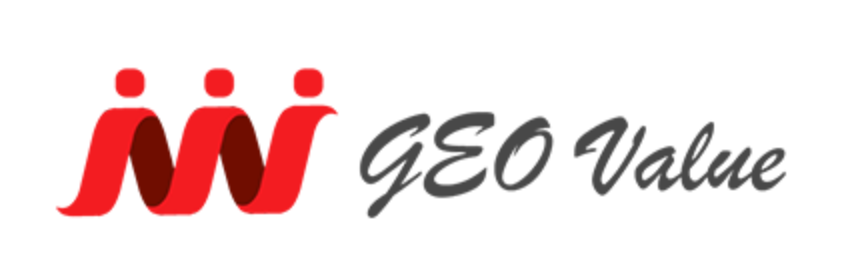 [Speaker Notes: Sign in sheet: goo.gl/YWoaXZ
ESIP Monday update: http://esipfed.org/category/monday-updates
ESIP Collaboration areas: http://www.esipfed.org/get-involved/collaborate 
Next ESIP meeting: http://www.esipfed.org/meetings/upcoming-meetings 
Agriculture & Climate Cluster telecons: http://esipfed.org/get-involved/telecon-calendar
Agriculture & Climate Cluster telecon notes: goo.gl/9w5rua]
Thank you!
For more information about the webinar and series, contact: 

Arika Virapongse: av@middlepatheco.com
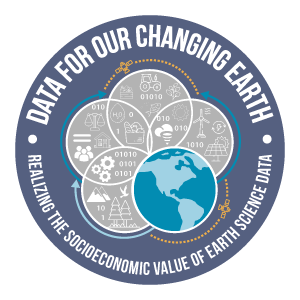 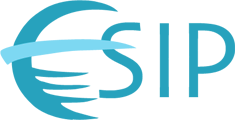 48